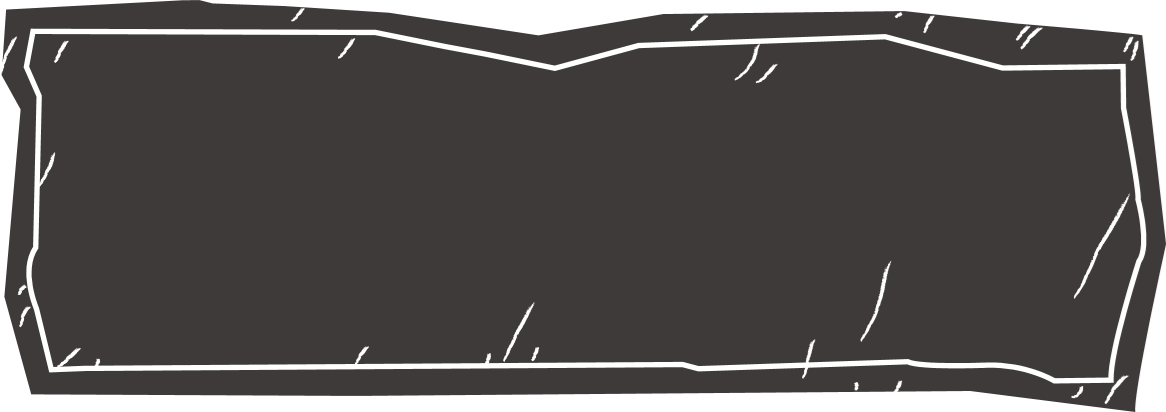 Creating 3D Virtual Models of Buildings
1
You have been given the task of creating a 3D virtual model of a building. Let’s think about it first: how do you accurately measure and determine the height of the building? In the real world, architects, engineers, and urban planners rely on mathematical concepts to estimate the dimensions of structures crucial for development and construction and development projects. 

Imagine standing outside the building, equipped with simple tools and mathematical know-how, ready to estimate its height and then create its 3D model. Not only will you gain a deeper understanding of the mathematical concepts involved, but you will also witness firsthand how they are applied in practical, real-world situations. 

Most importantly, you will learn to make assumptions and recognise limitations involved in creating the model, merely due to the lack of professional more advanced tools or precise measurements. In the future, we will be able to create more refined 3D models!
2
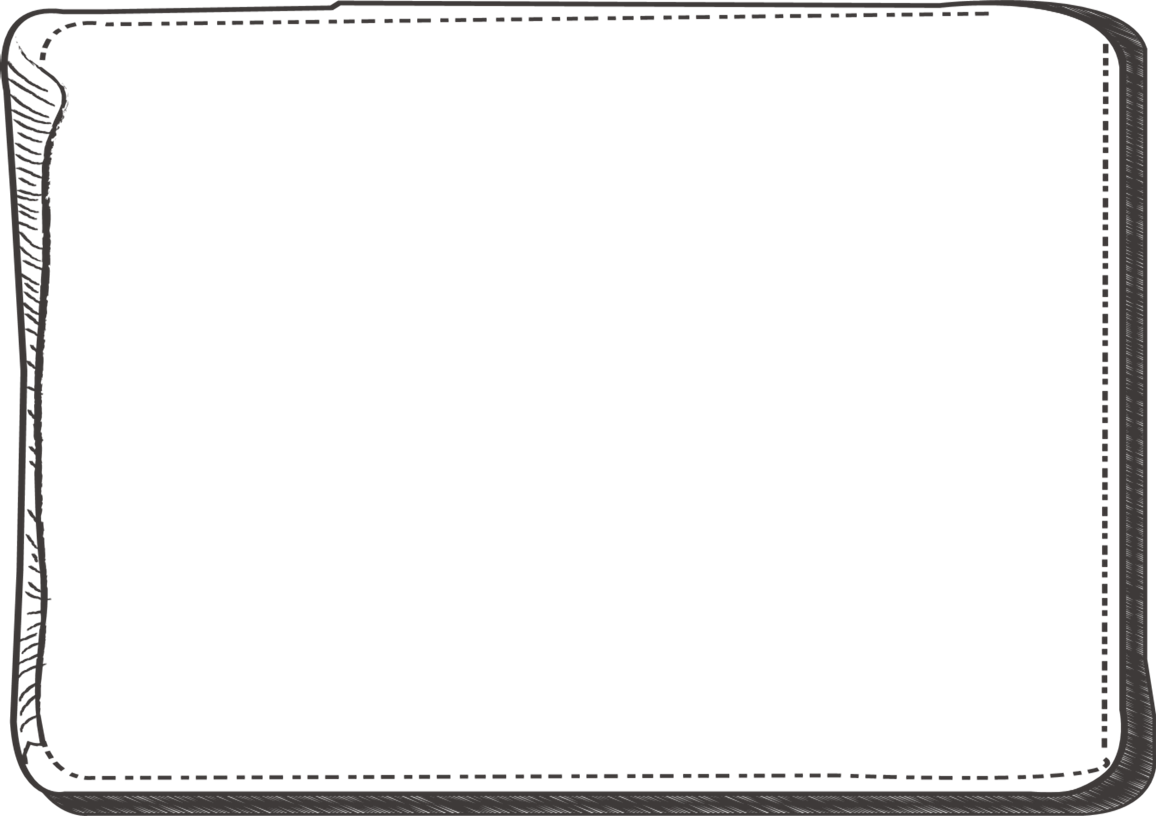 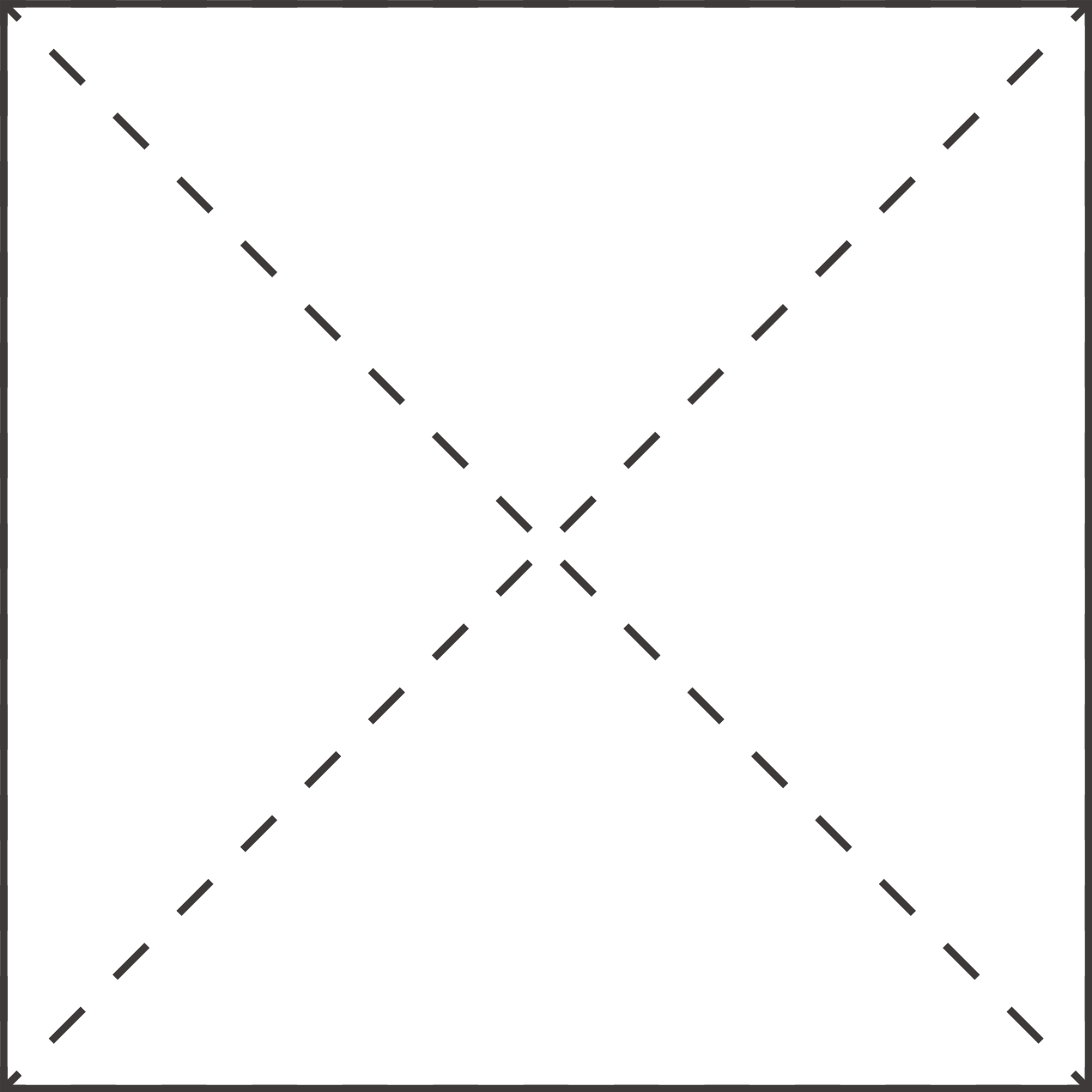 01
Activity1
To discuss a mathematical model of height estimation.
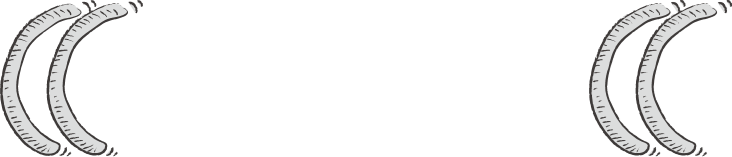 3
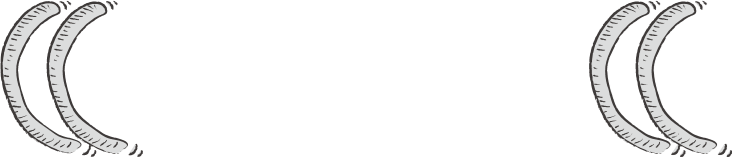 B
A
1
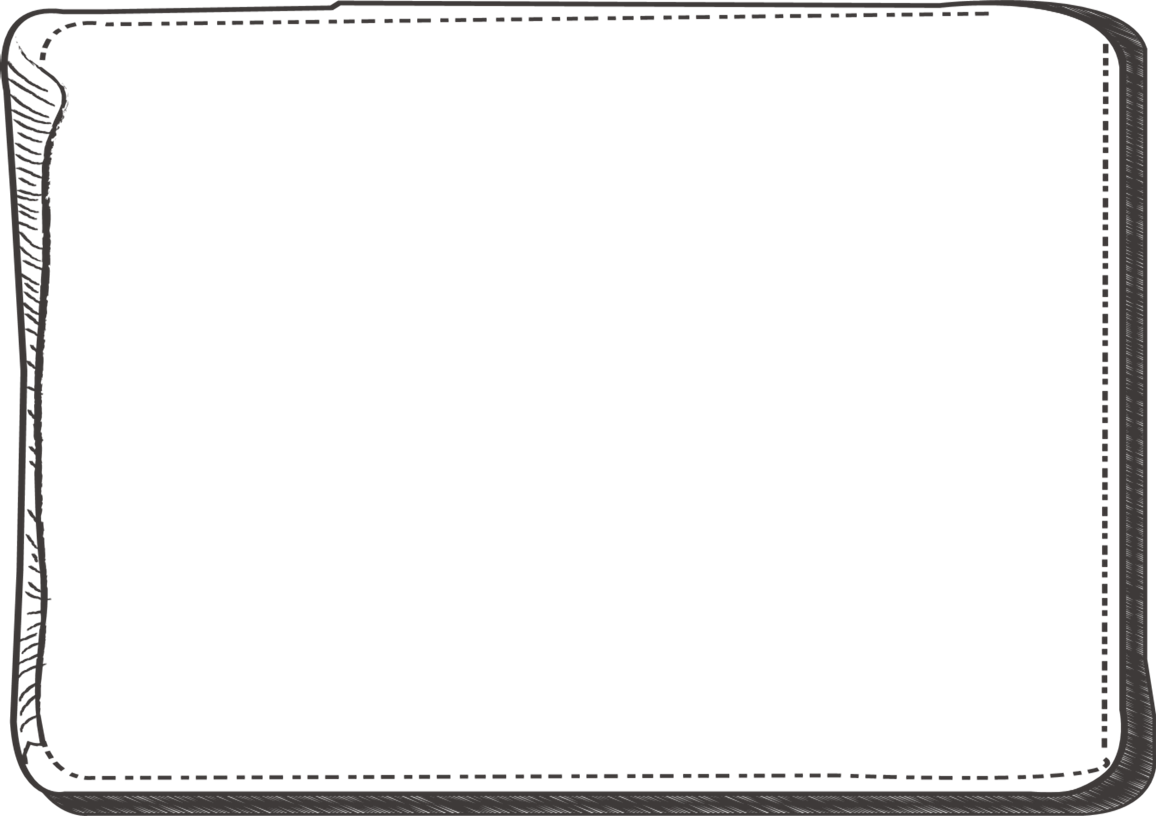 D
C
2
1.  The following figure shows a podium  ABCDEFGH.
F
E
3
G
H
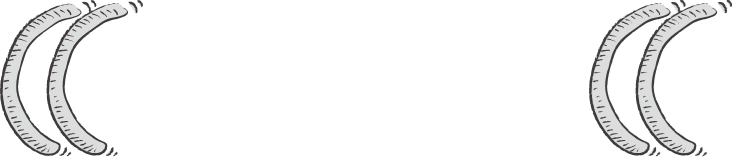 4
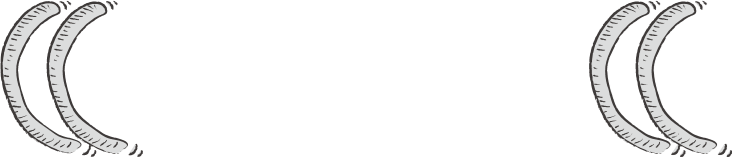 B
A
1
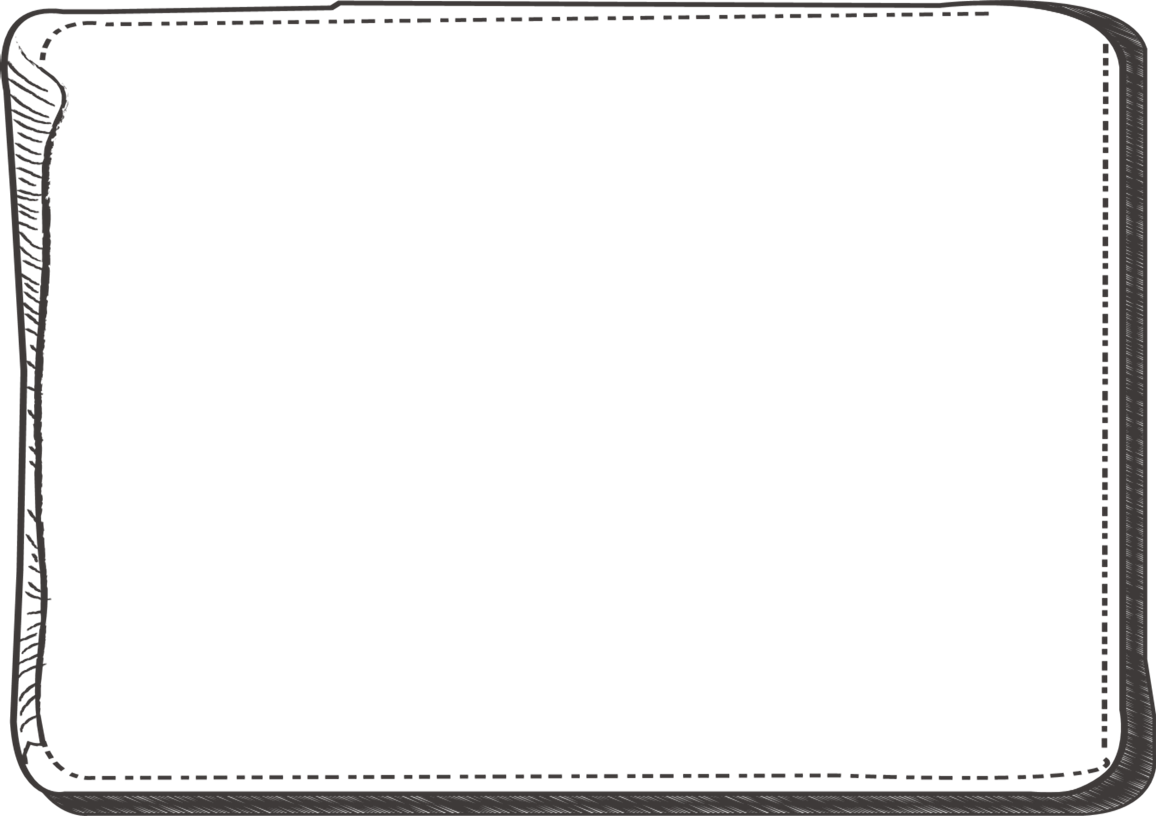 D
C
2
(a)   If AB = CD = EF = 60 cm, 	find the length HG of the podium.
F
E
3
G
H
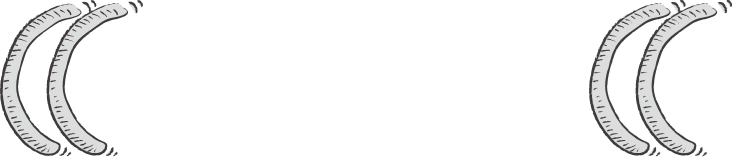 5
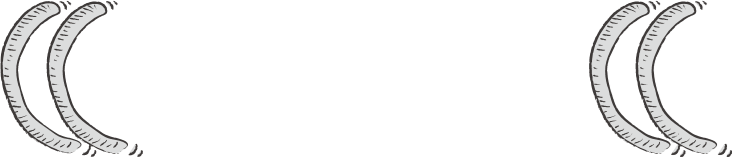 B
A
1
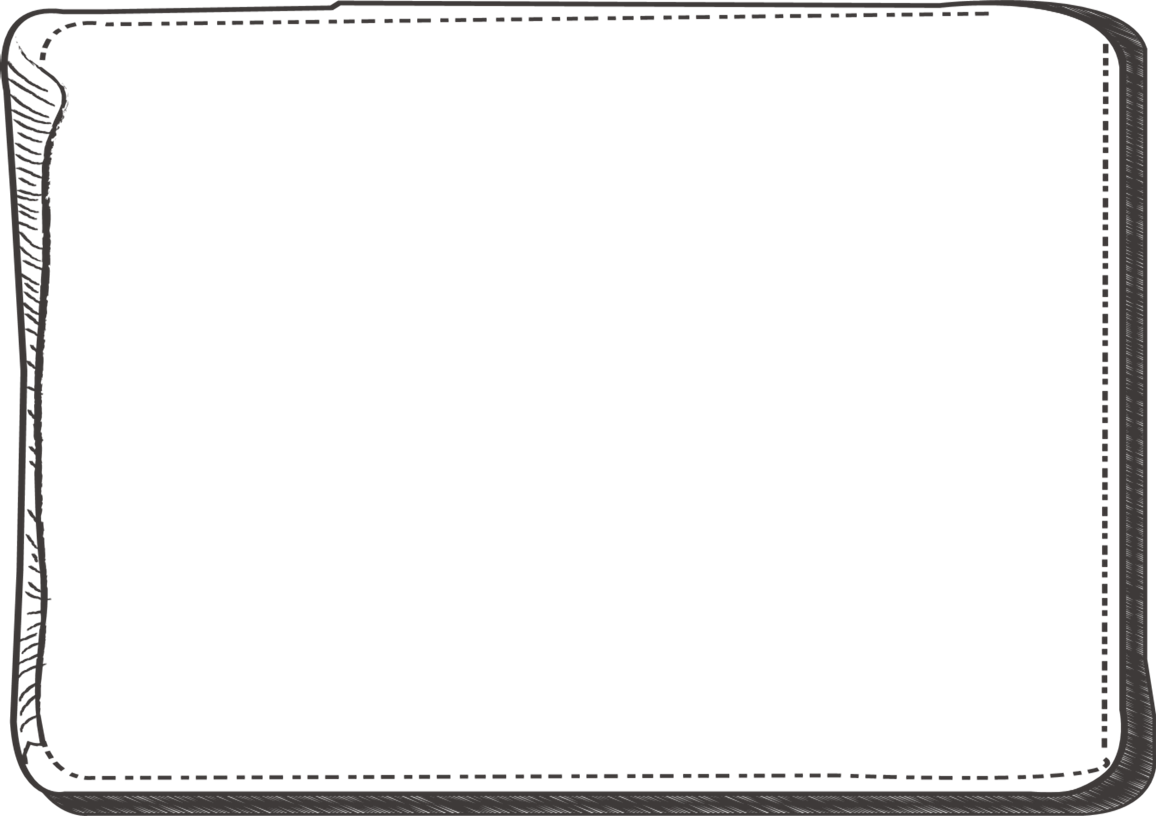 D
C
2
(a)   If AB = CD = EF = 60 cm, 	find the length HG of the podium.
F
E
3
G
H
Solution:	HG = 60 cm × 3				= 180 cm
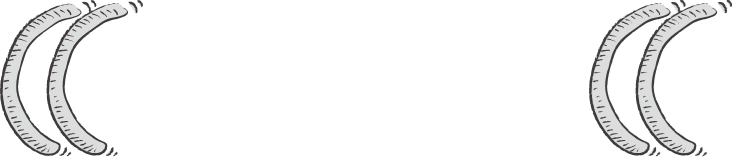 6
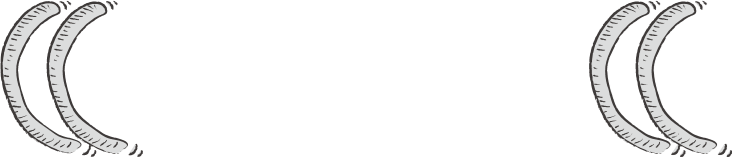 B
A
1
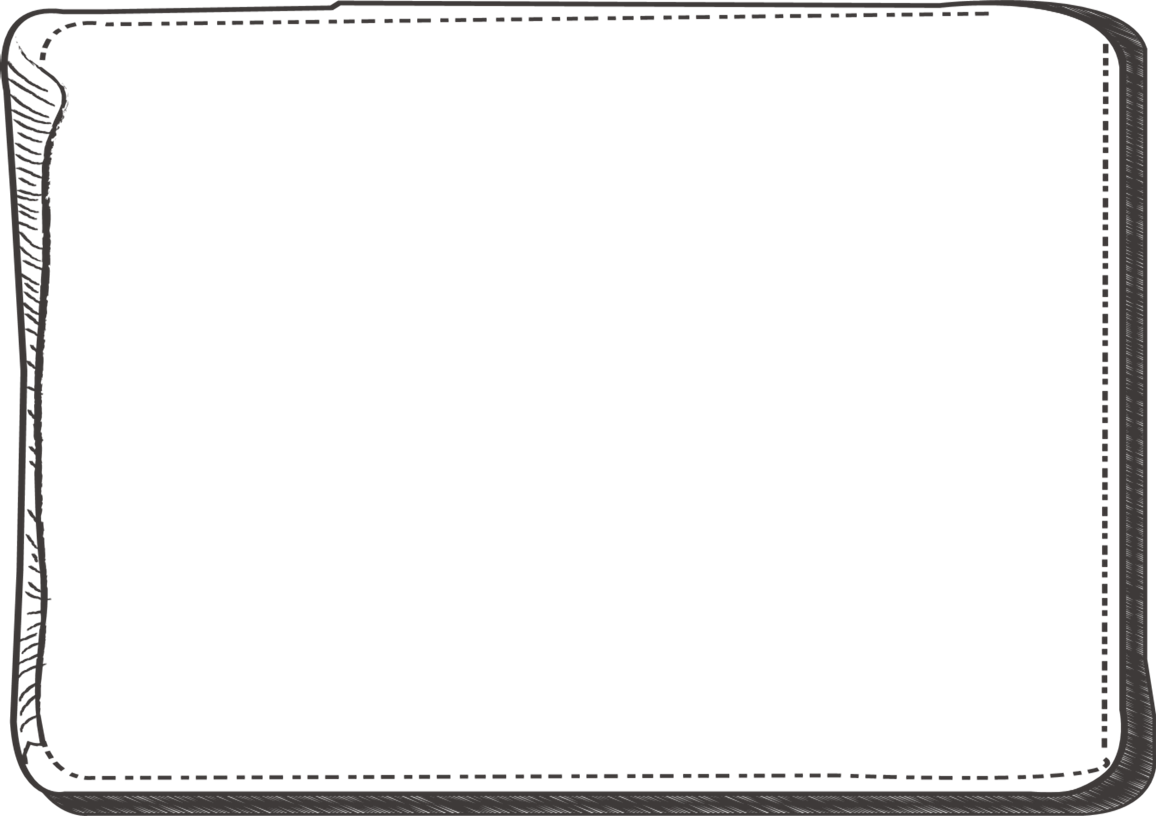 D
C
2
(b)   It is known that  BC = 32 cm .	A student estimates the height AH as follows.
F
E
3
G
H
AH  = 32 cm × 3		= 96 cm
What is the main assumption of his estimation?
Is the assumption reasonable?
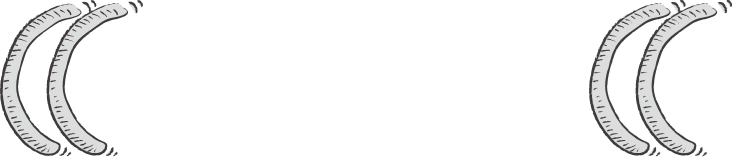 7
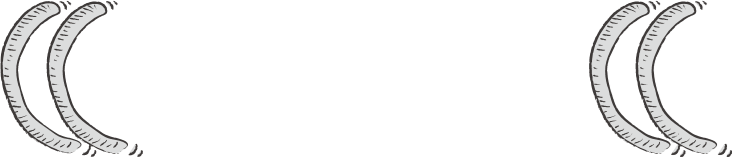 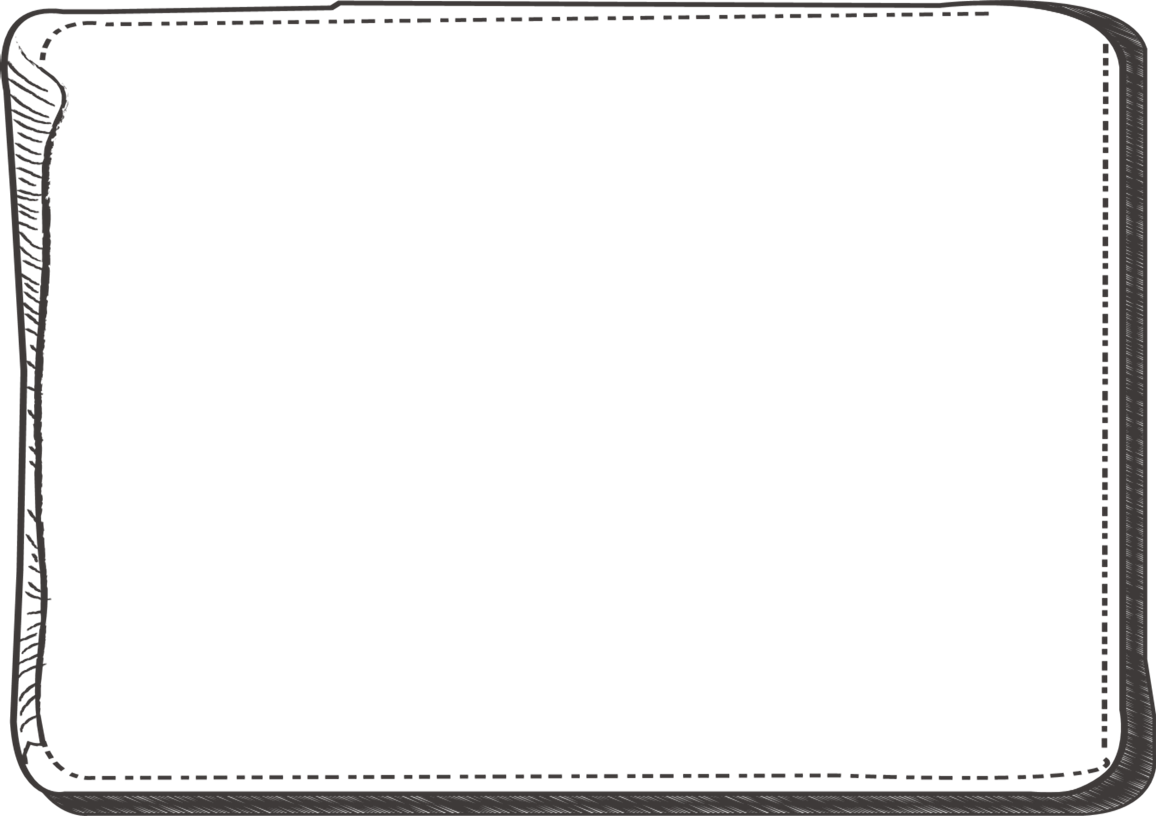 The student assumes that each step is of equal height ( 32 cm ).
The assumption is reasonable because of design consistency.In many structures, stairs are often designed to have equal step heights. This design consistency helps ensure safety and ease of use, as people tend to expect uniformity in step heights when climbing stairs.
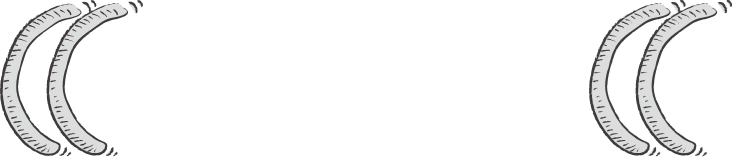 8
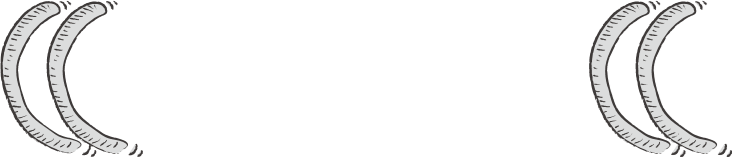 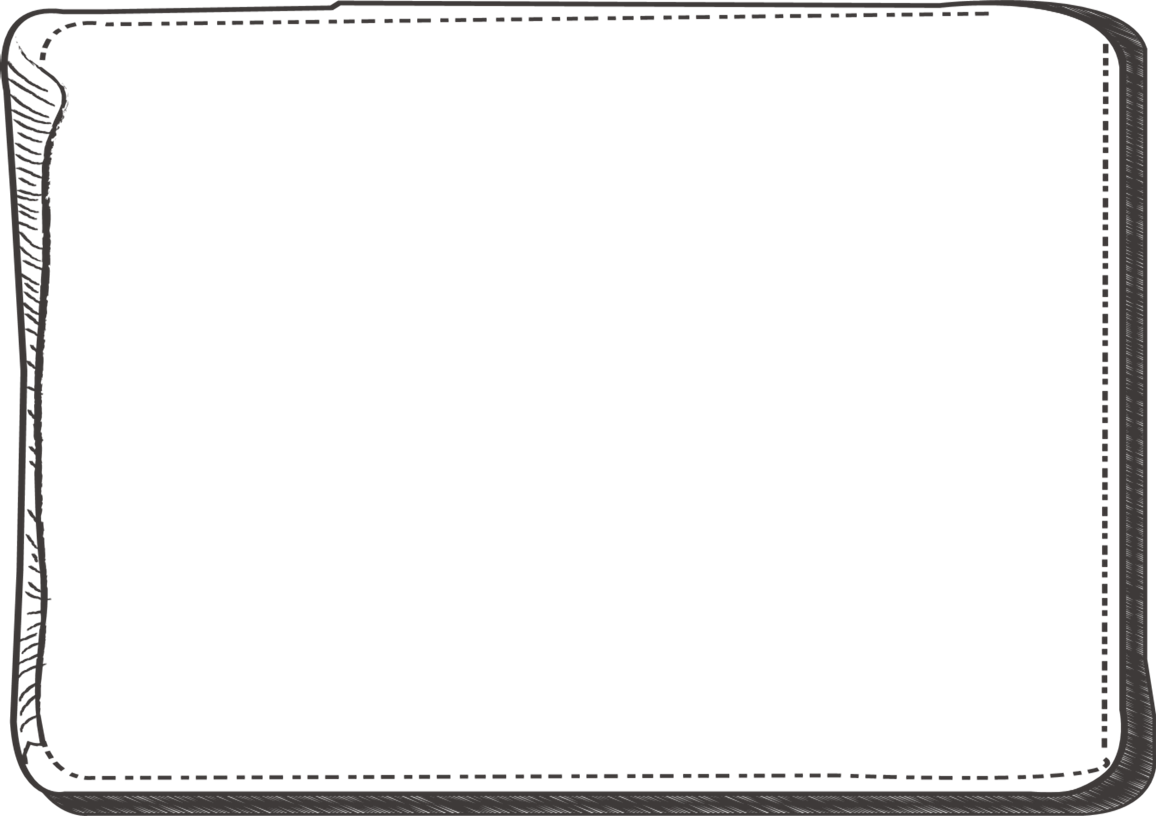 2.      A student lives in a 17-storey building and wants to 	estimate its height. He proposes the following approach.
Step 1: Measure the height of one single step ( h ) in a flight of staircase.
Step 2: Count the number of steps ( n ) in one storey of the building.
Step 3: Count the number of storeys ( k ) in the building.
Step 4: Model formation: The height of the building= h · n · k
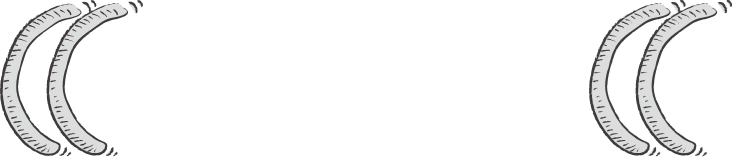 9
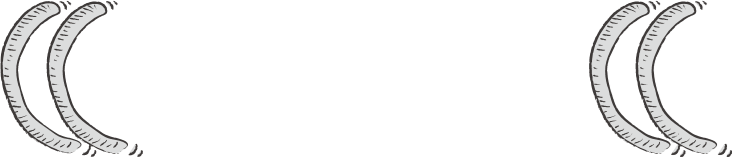 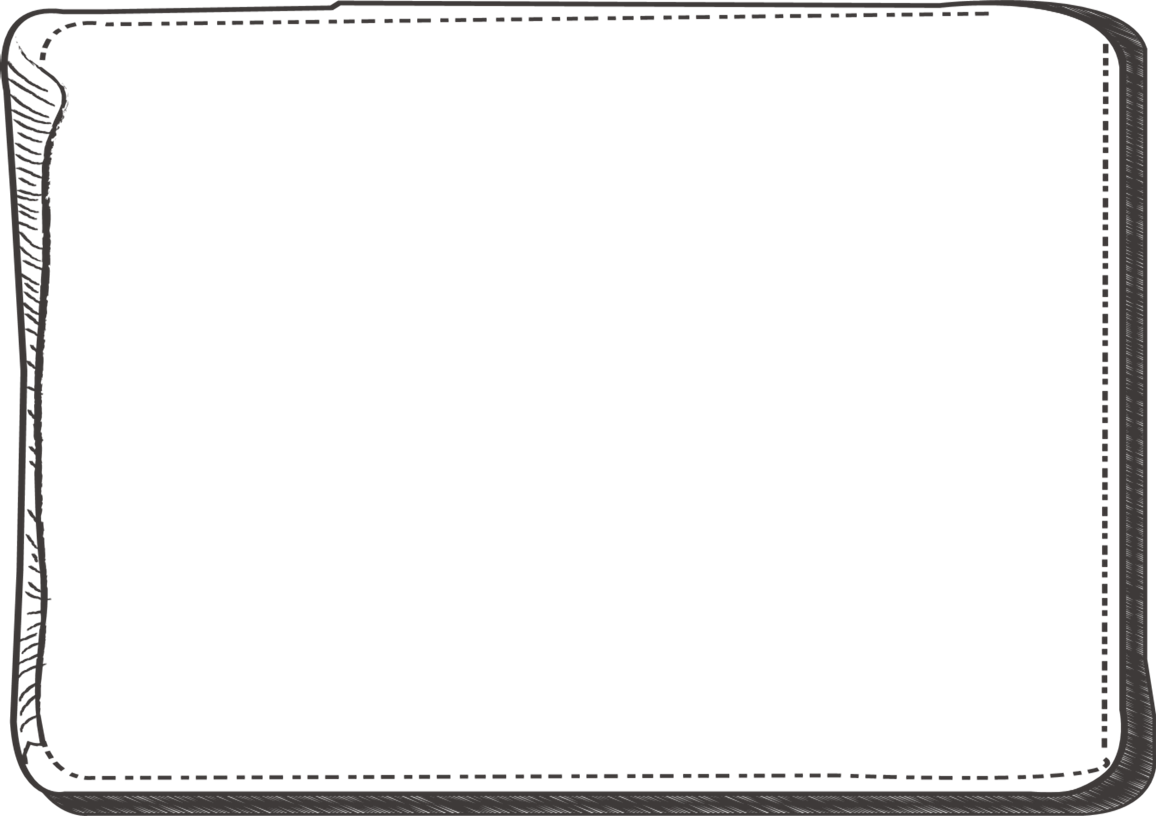 On the 12th floor, there are 16 steps in its flight of staircase. He measures the 7th step and finds that it has a riser height of 15.2 cm. Use his model to estimate the height of the building in m.
The height of the building 
= h · n · k= 15.2 cm ×16 ×17= 4134.4 cm
= 41 m
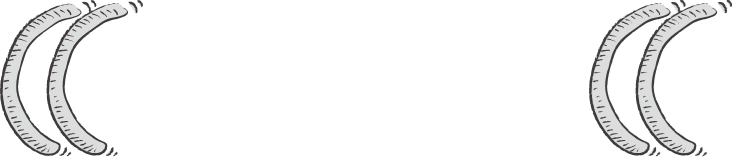 10
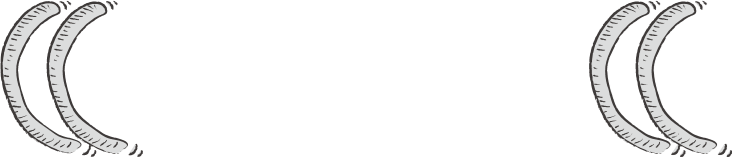 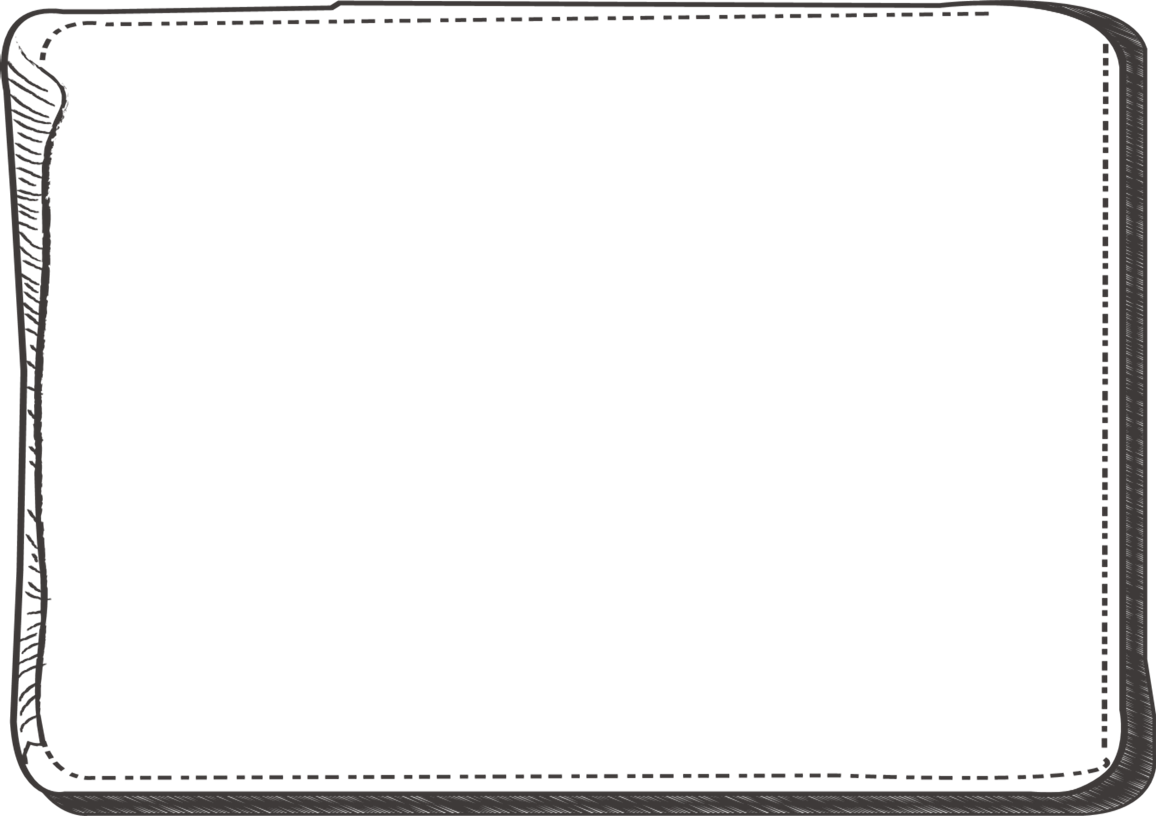 3. 	What are the assumptions and limitations of 	the model in Question 2?
Same number of steps (k) for each storey (n)
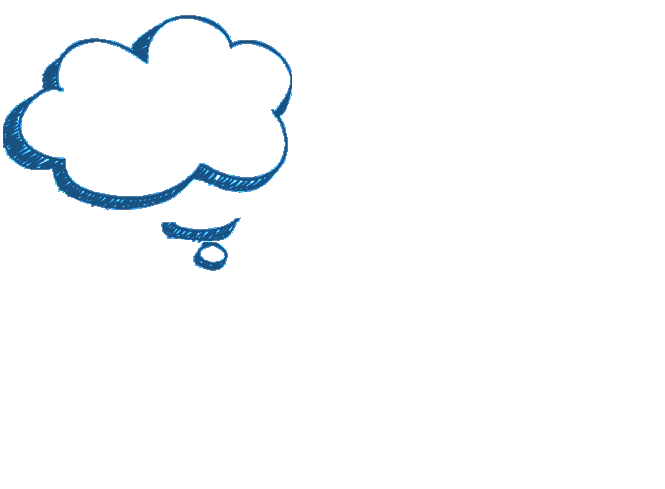 Uniform step heights (h)
Perpendicular staircase
Assumptions
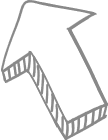 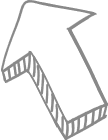 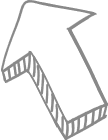 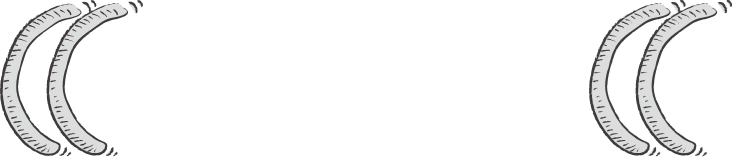 11
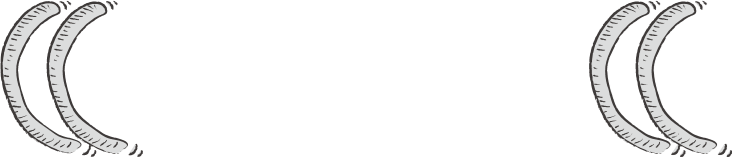 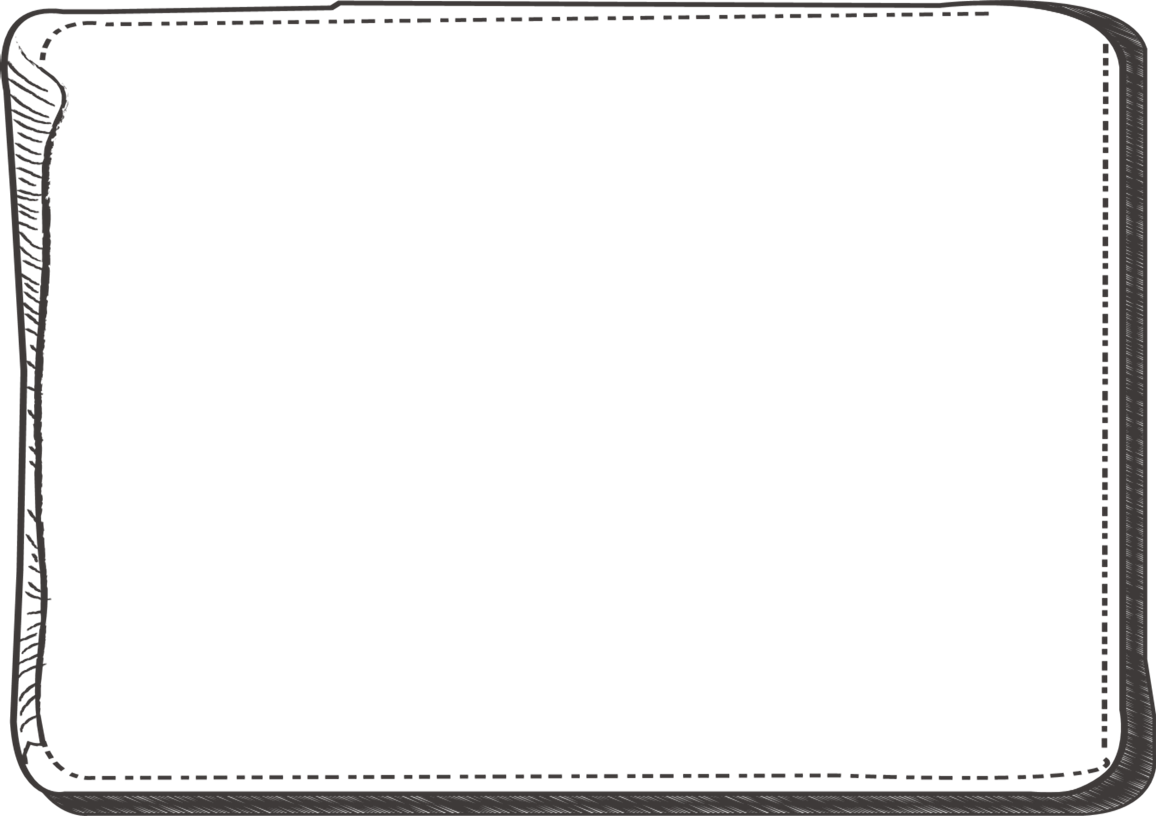 3. 	What are the assumptions and limitations of 	the model in Question 2?
The model overlooks the sections extending beyond the staircase, such as the rooftop or other architectural components.
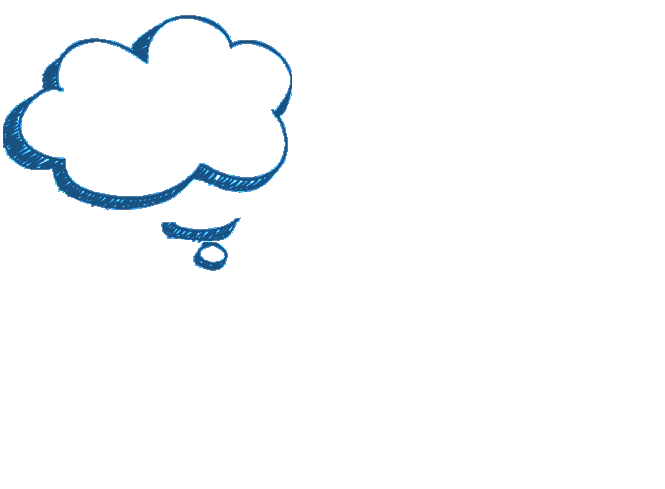 Limitations
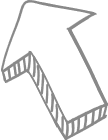 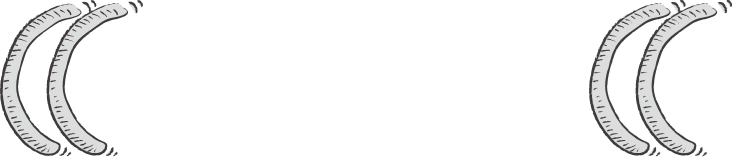 12
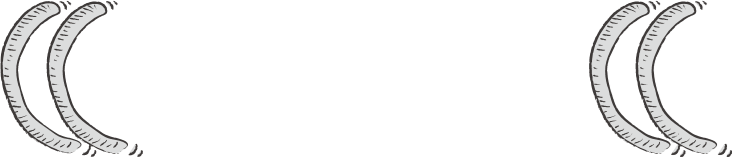 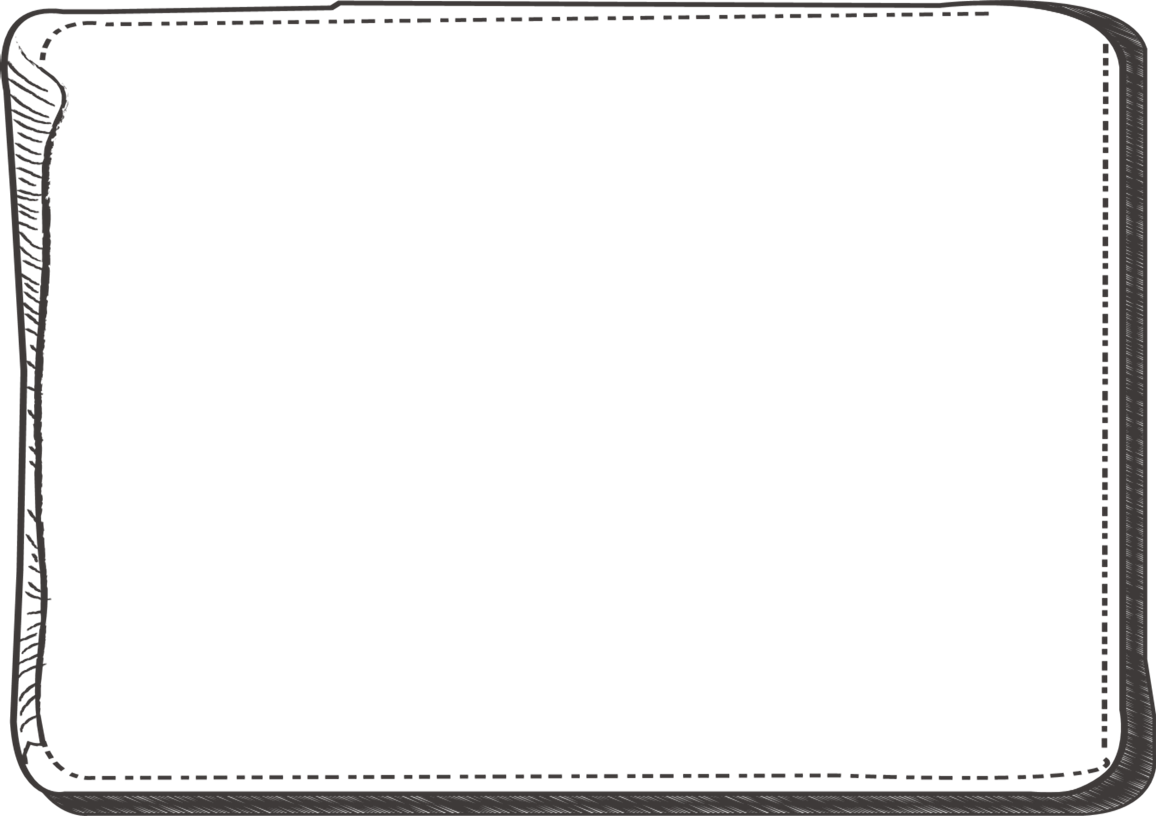 4. 	What are some possible situational constraints of 	using this modelling approach?
Inaccessible areas: In some cases, certain sections of the building may be private areas and inaccessible for step counting and measurement.
Safety concern: There may be a potential risk associated with entering building staircases, especially in unfamiliar or unsecured environments.
13
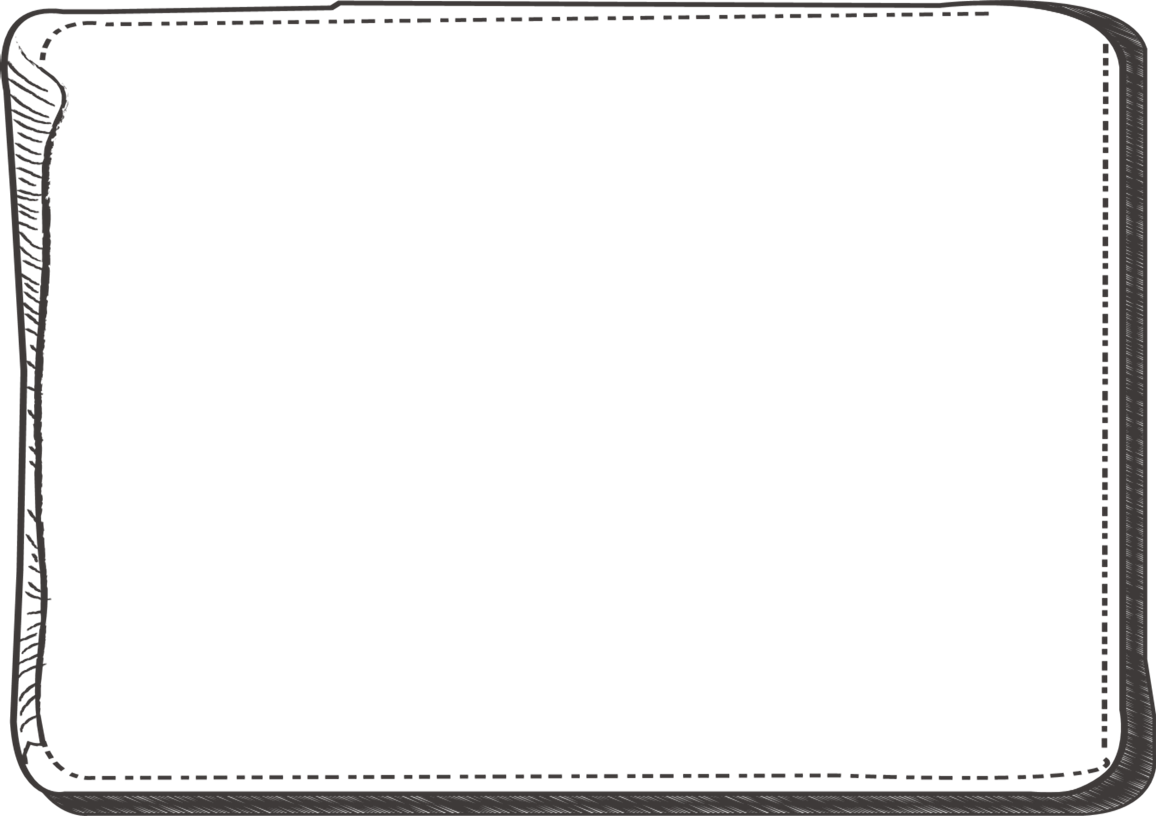 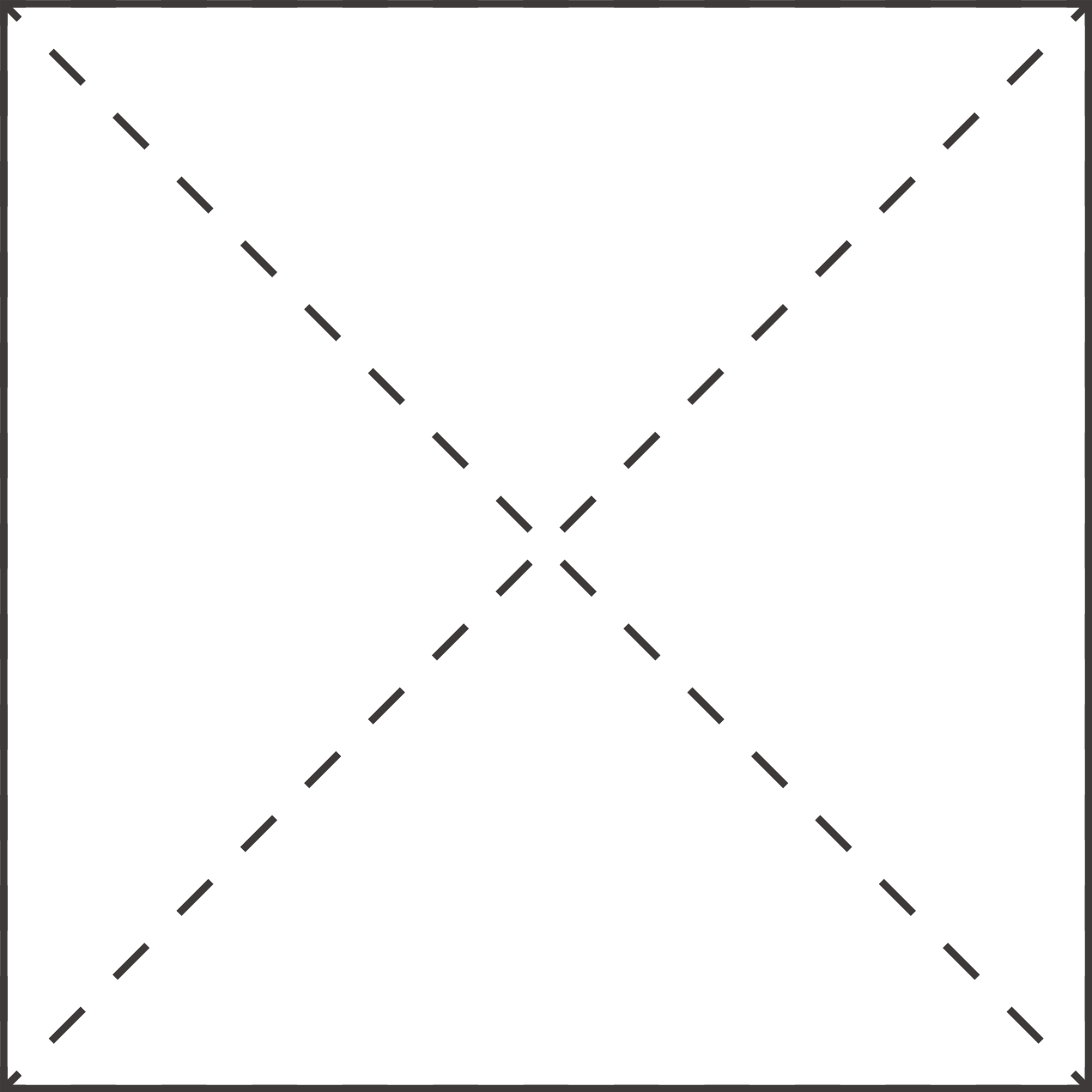 02
Activity2A
To estimate heights 
using trigonometric ratios.
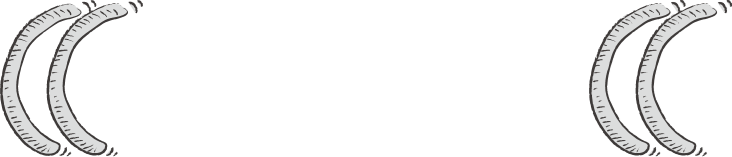 14
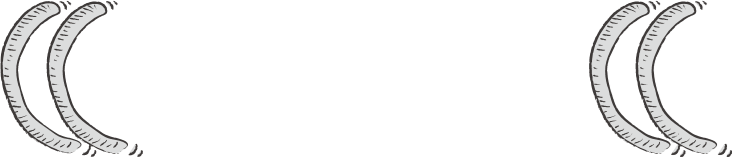 B
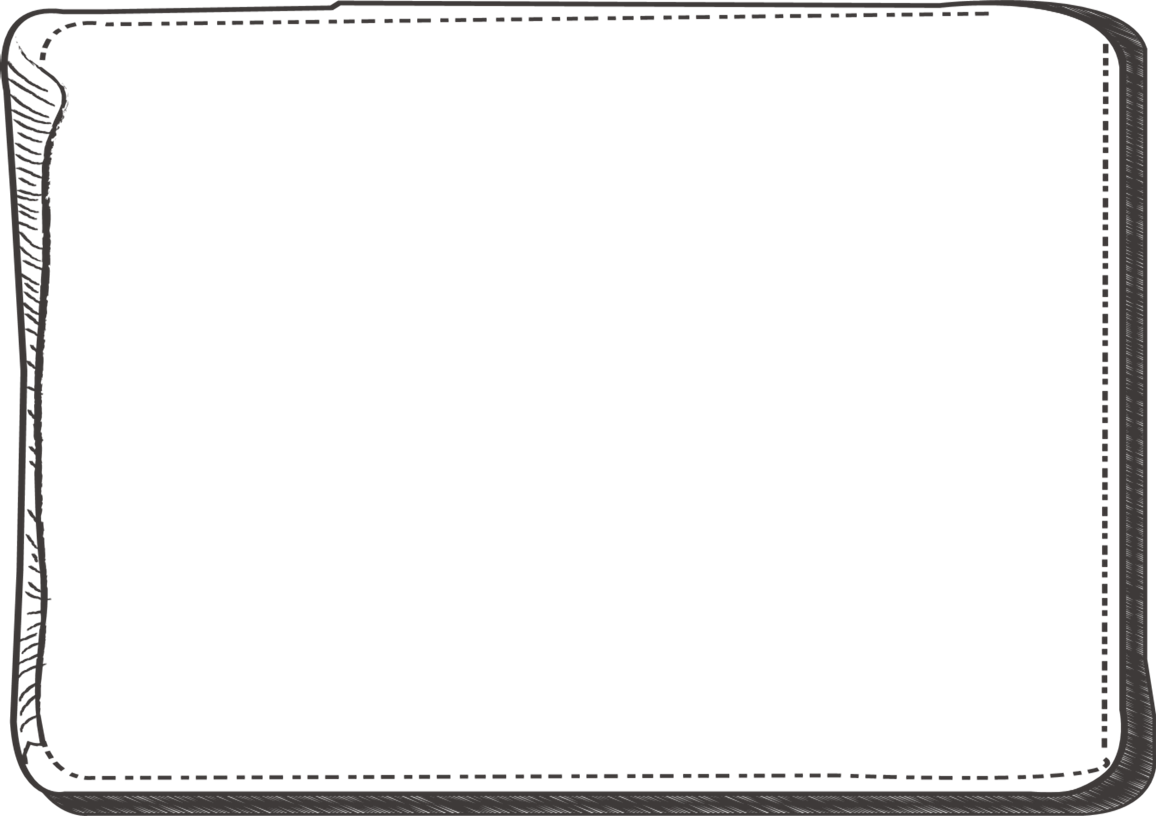 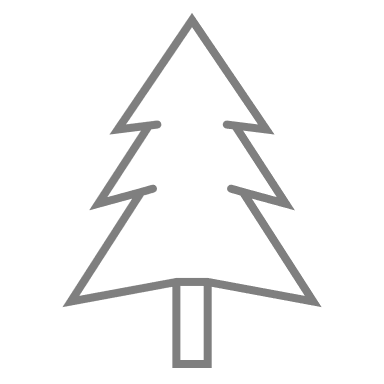 1.	In the figure, 	a tree BC casts a shadow 5.63 m long (AC) and ∠A=37°.	Assume that BC⊥AC . 	Find the height of the tree BC.
A
C
5.63 m
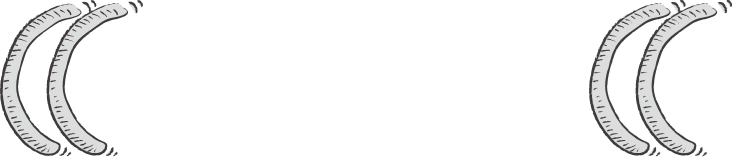 15
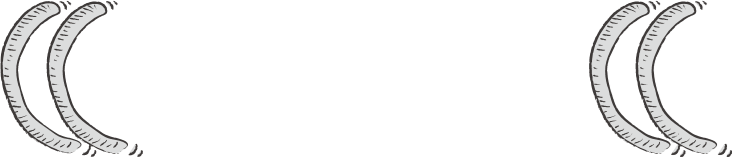 B
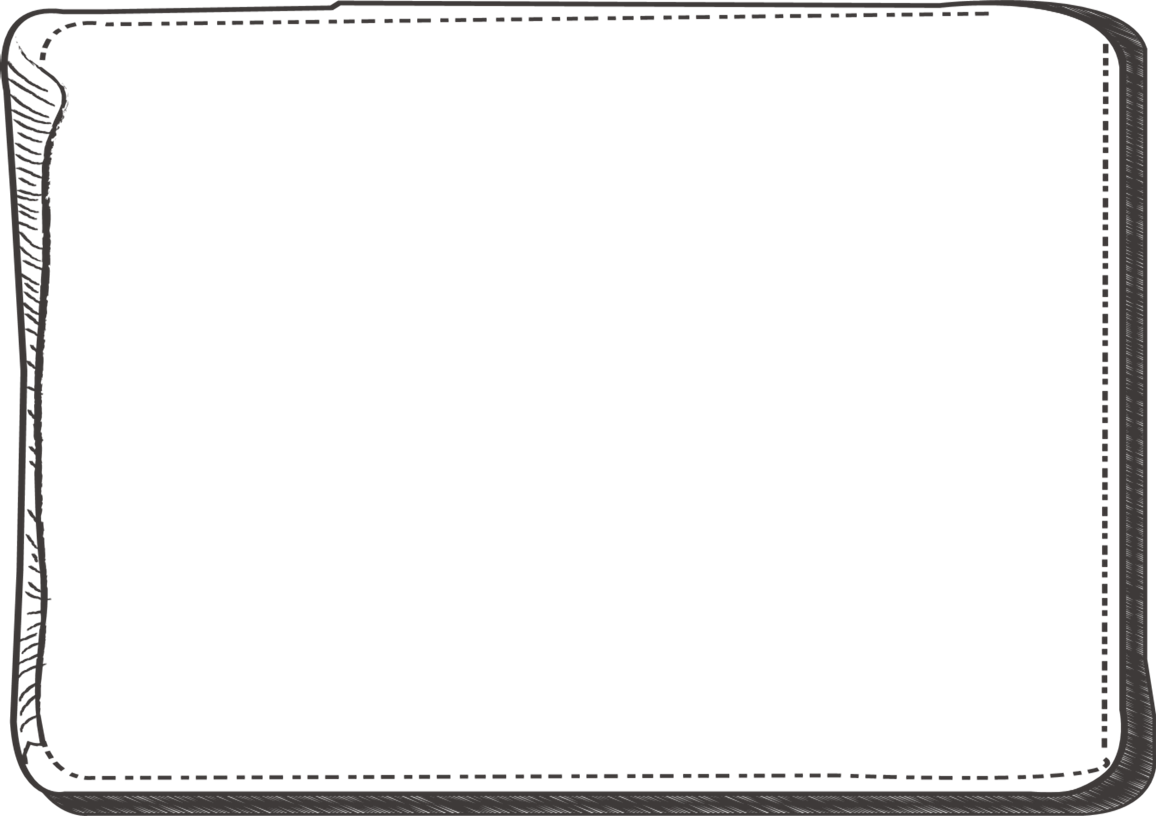 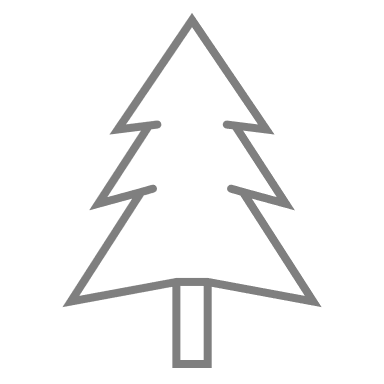 1.	In the figure, 	a tree BC casts a shadow 5.63 m long (AC) and ∠A=37°.	Assume that BC⊥AC . 	Find the height of the tree BC.
A
C
5.63 m
Solution:
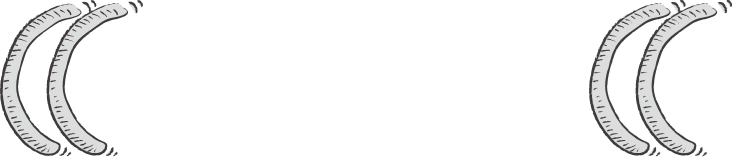 16
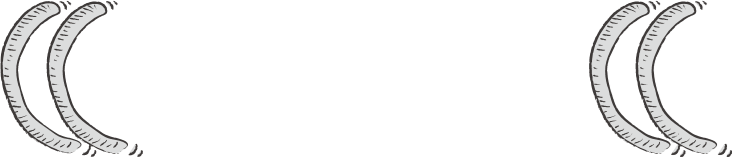 C
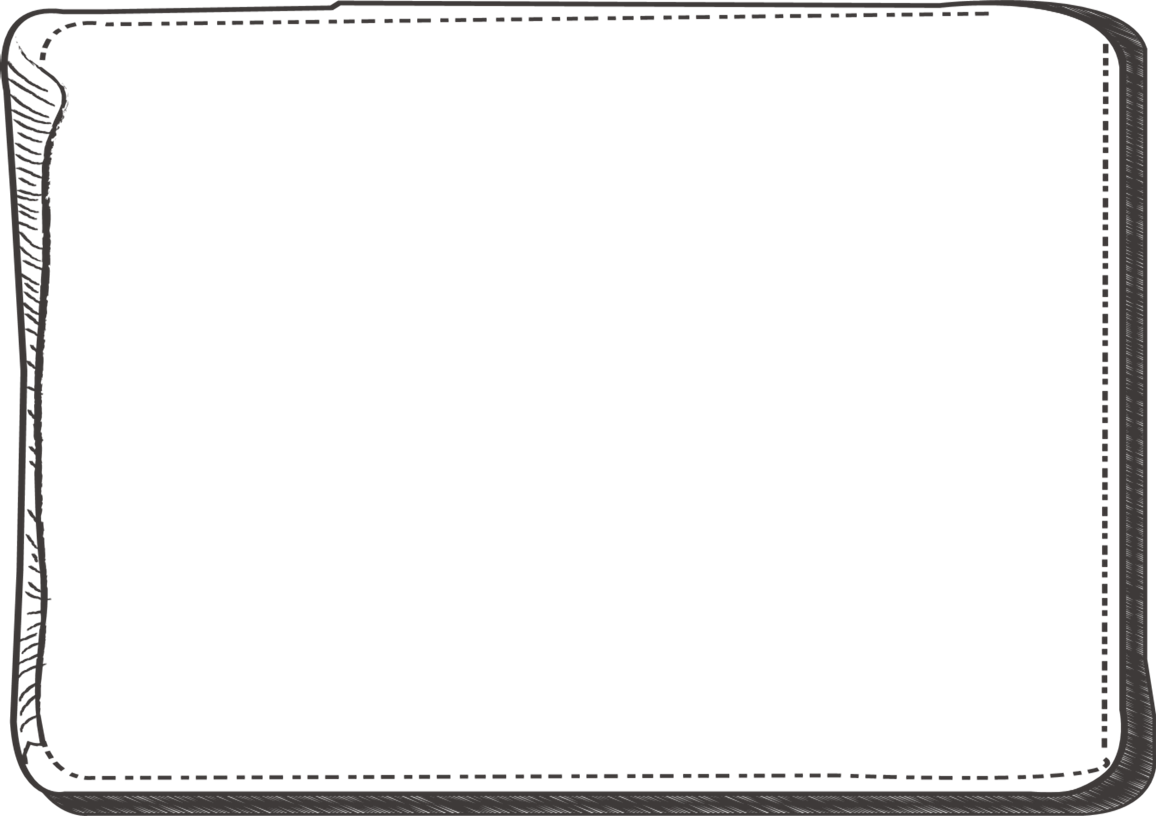 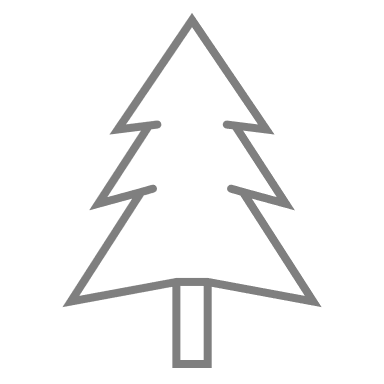 A
2.	In the figure, a student stands at point B which is 8.45 m	away from a tree CD. It is known that his eye level is 1.53 m 	above the ground. He finds that the angle of elevation of the 	top of the tree from his eye A is 26.7°.	Find the height of the tree CD.
1.53 m
8.45 m
B
D
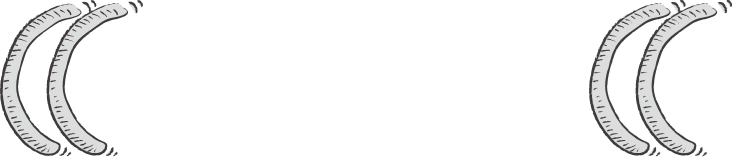 17
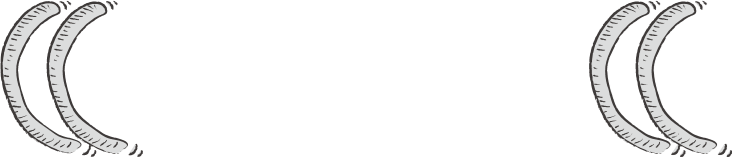 C
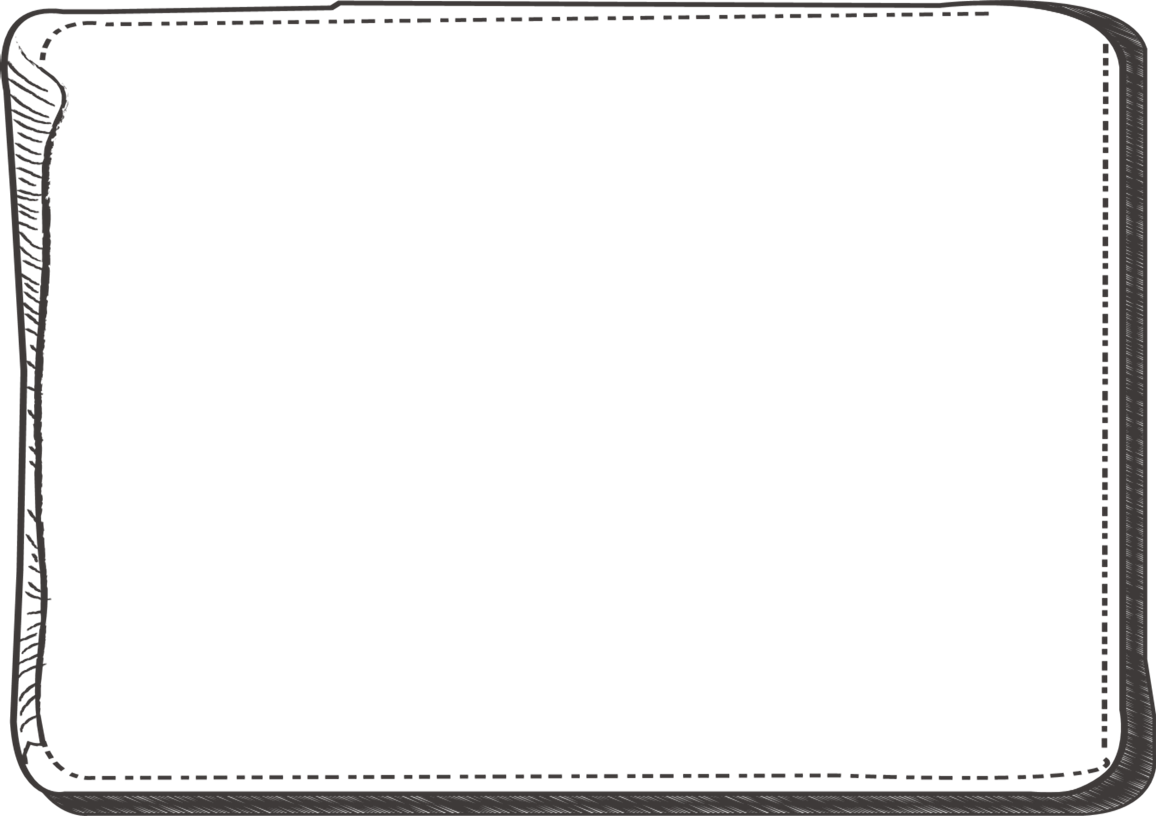 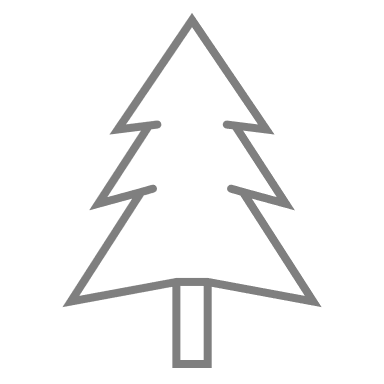 A
1.53 m
8.45 m
B
D
Solution：Draw AE ⊥ CD
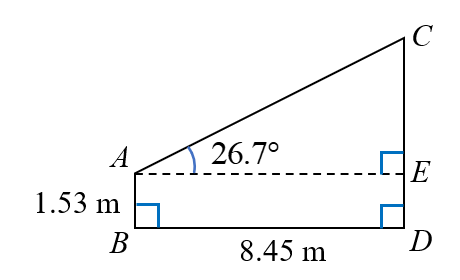 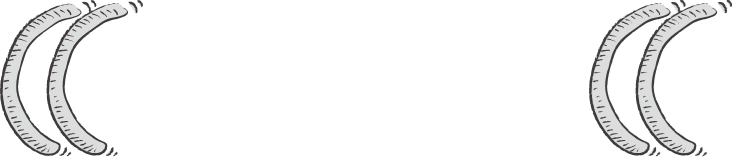 18
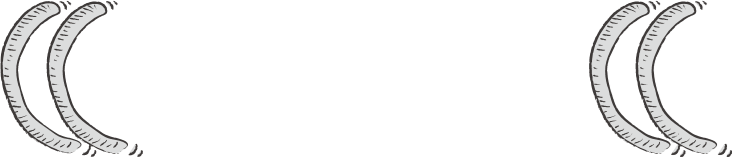 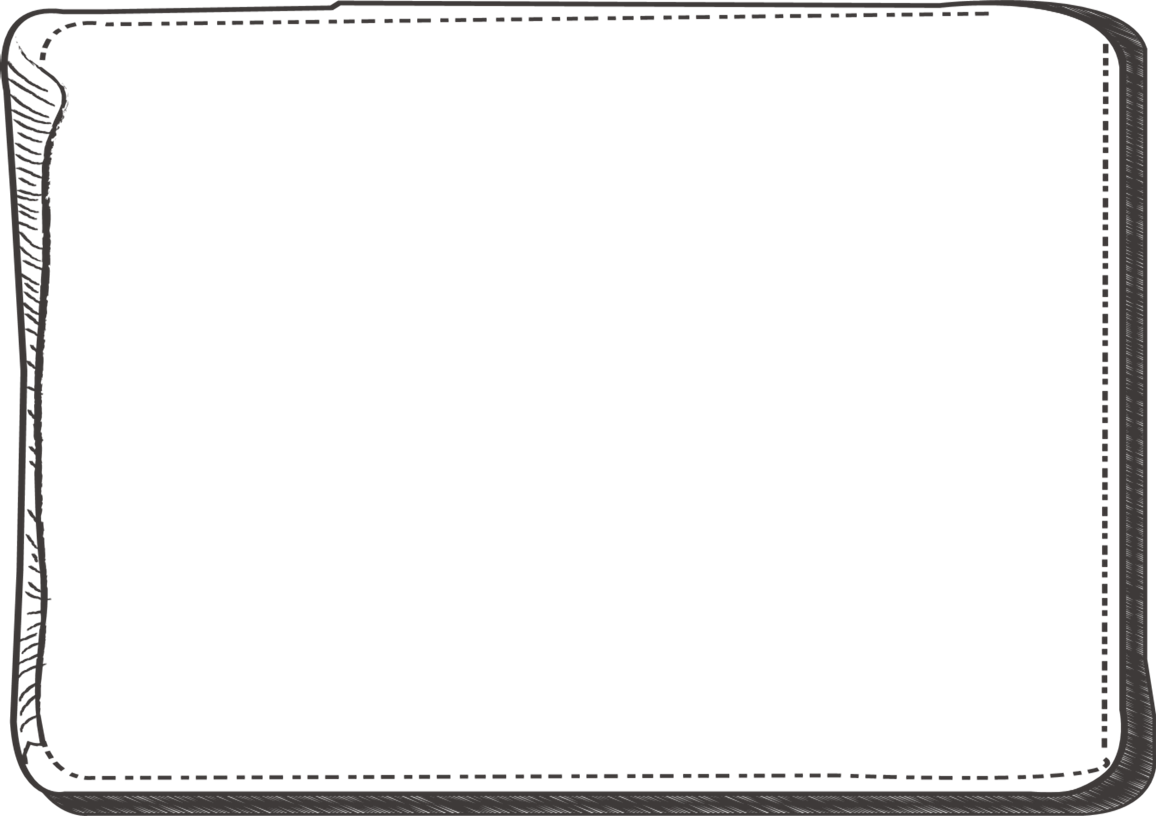 3.	Using the method in Question 2, 	we can estimate the height of a building.

(a)	Make the necessary assumptions in the estimation.

(b)	Hence, estimate the height h of the building.		You may refer to the applet: 	https://www.geogebra.org/m/ymen6puf
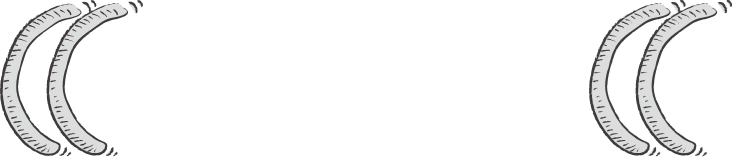 19
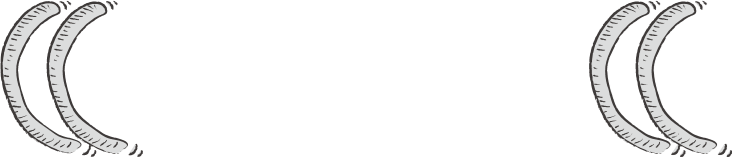 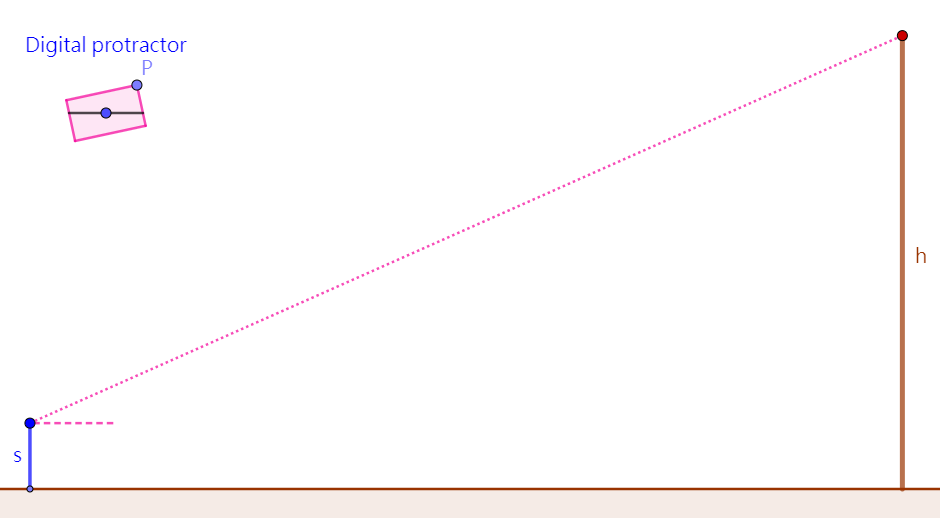 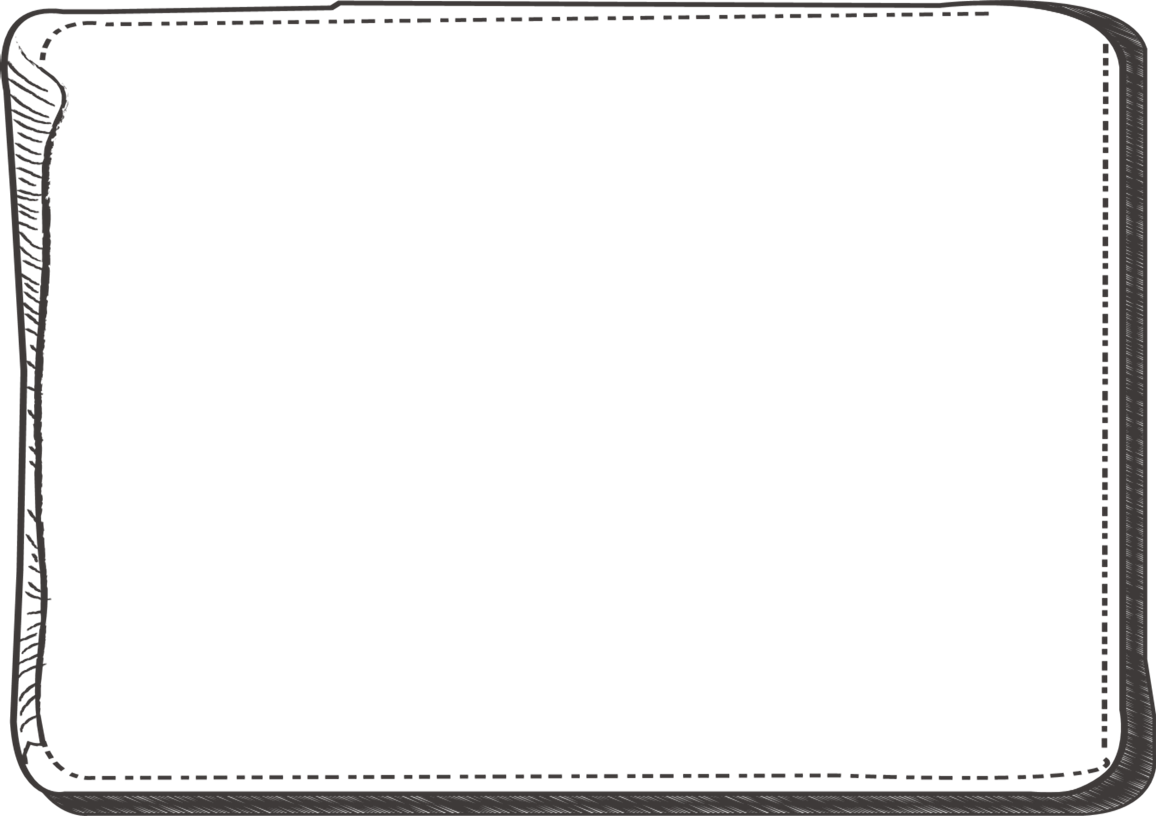 Angle of elevation = ____________
Student’s eye level s = ____________
Horizontal distance between the student and building = _____________
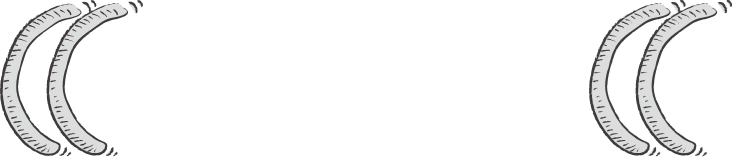 20
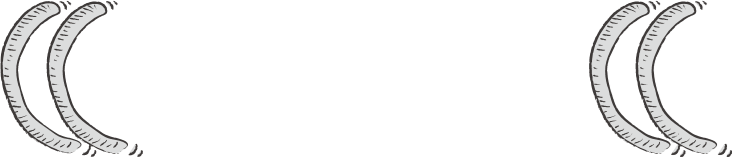 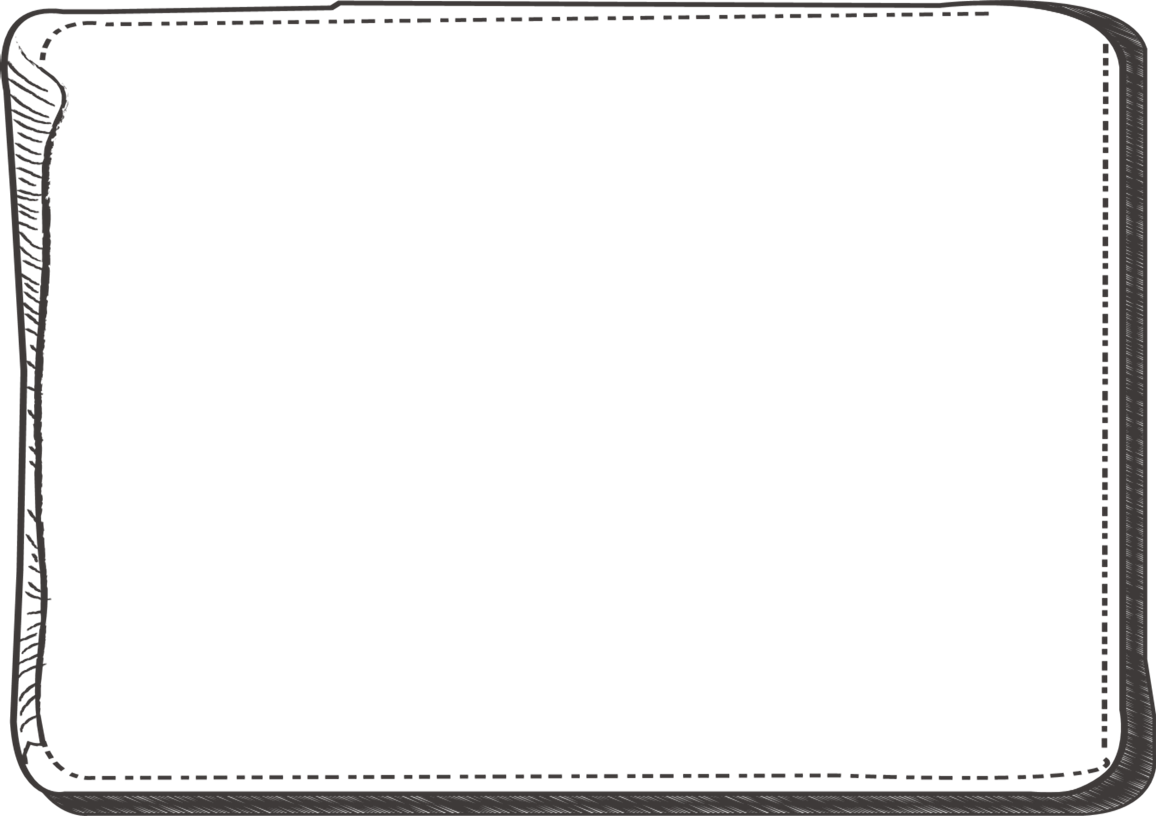 (a)  Make the necessary assumptions in the estimation.
Ground conditions: The ground is free of irregularities, as they can affect the accuracy when measuring the horizontal distance between the student and building.
Ground level: The student’s standing position and the base of the building are at the same horizontal level.
Vertical building: The angle between the ground and the building is exactly 90°.
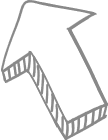 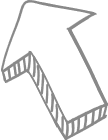 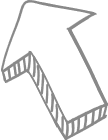 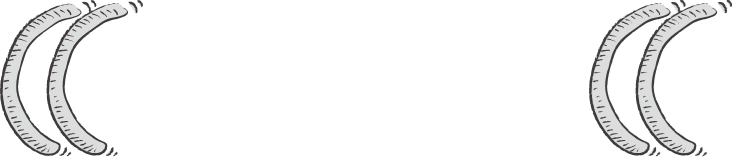 21
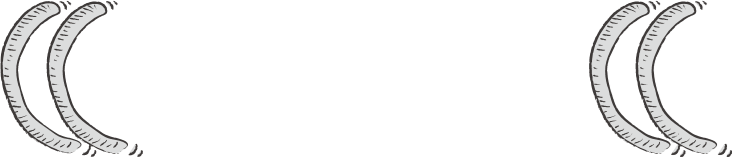 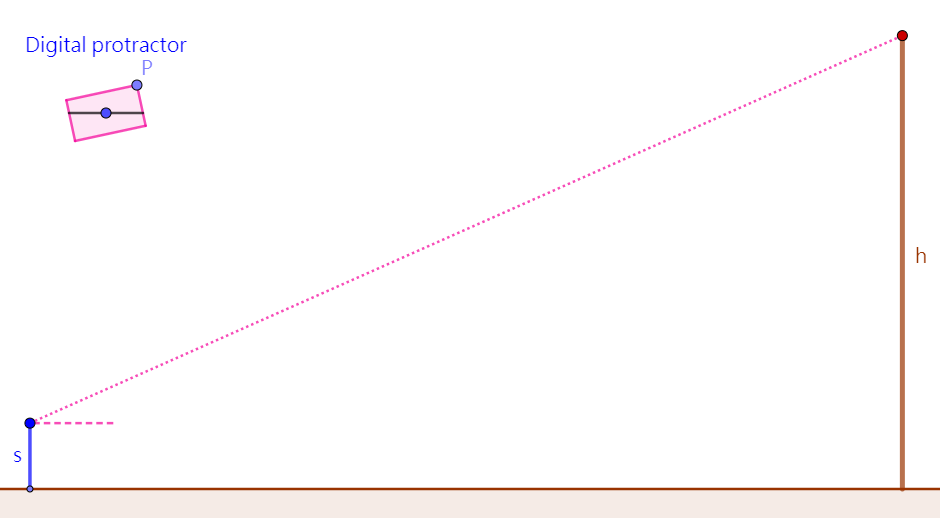 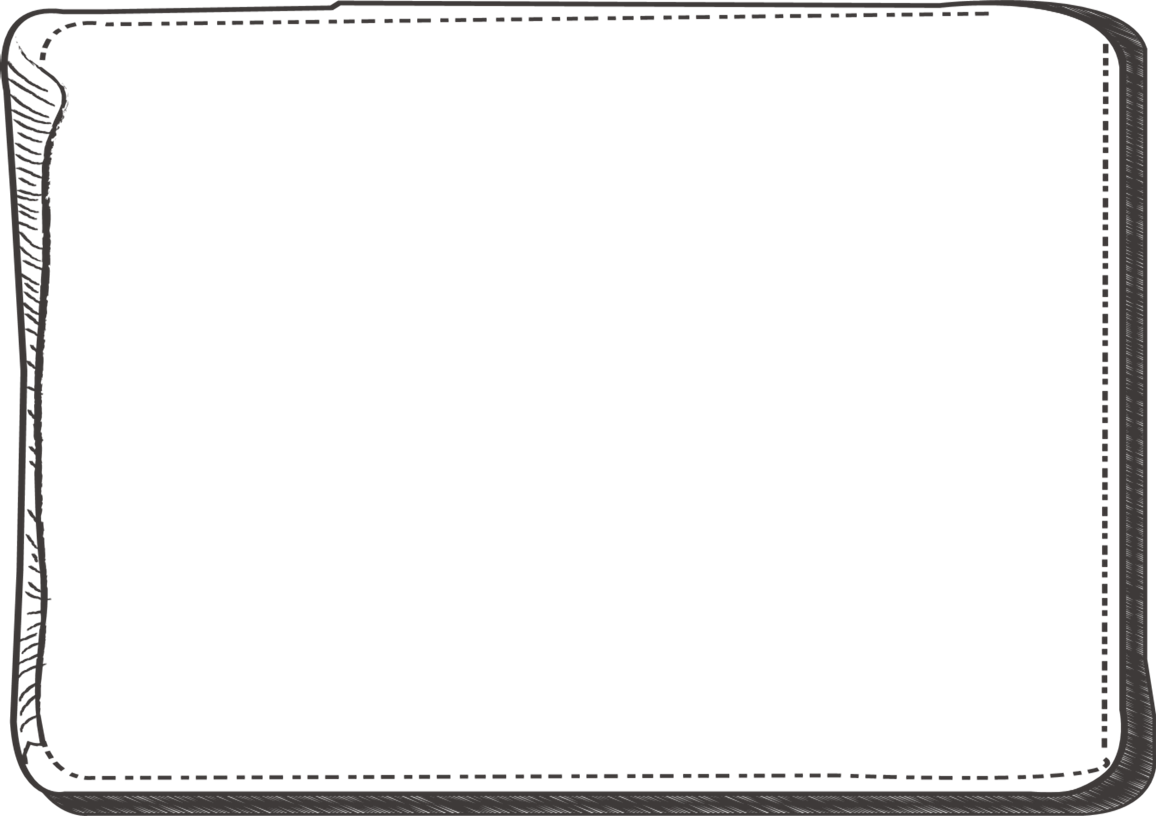 Angle of elevation = ____________
Student’s eye level s = ____________
Horizontal distance between the student and building = _____________
22.4°
1.65 m
19.99 m
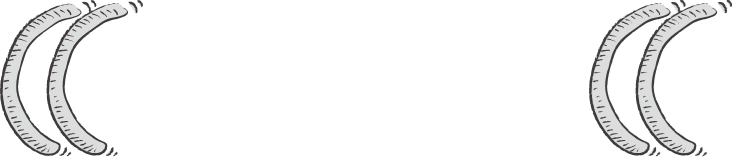 22
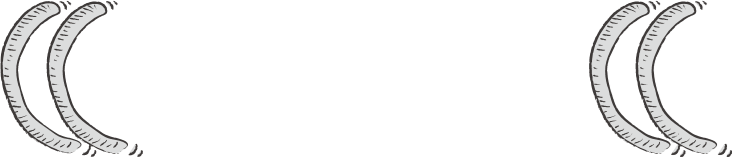 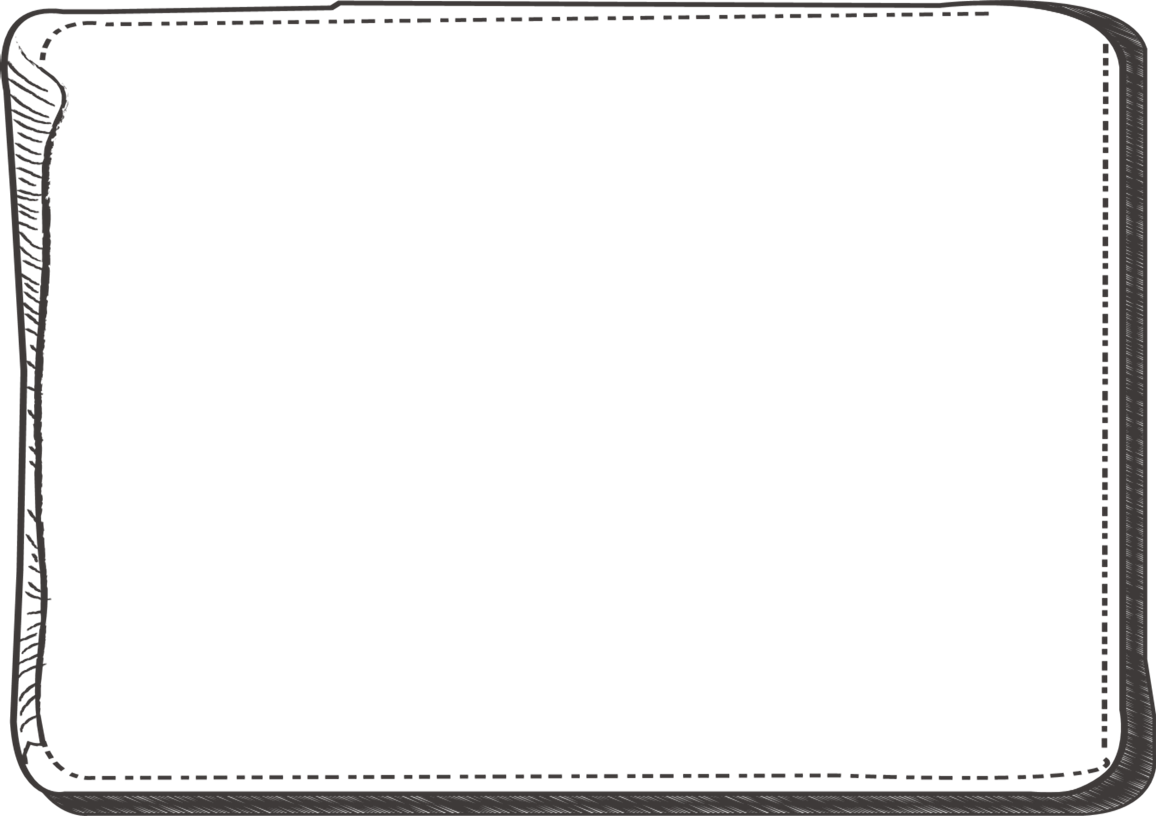 (b)  Hence, estimate the height h of the building.
Solution：
From the student’s eye, draw a horizontal line perpendicular to the building.
Let x be the unknown, as shown in the figure.
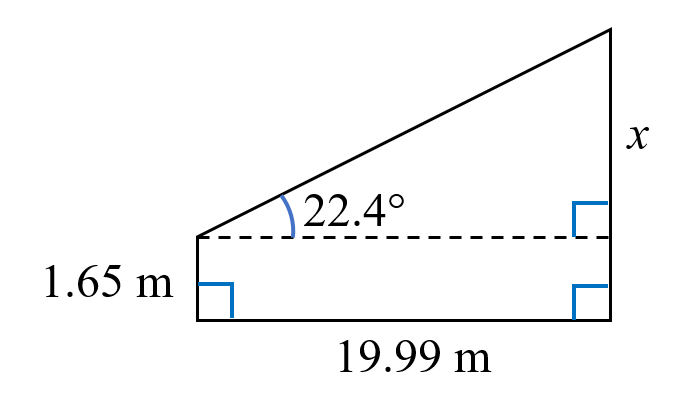 ∴ The height of the building is 9.89 m
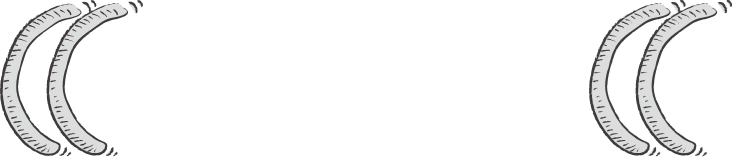 23
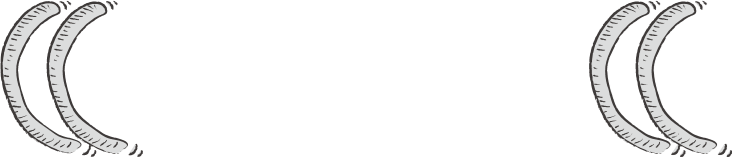 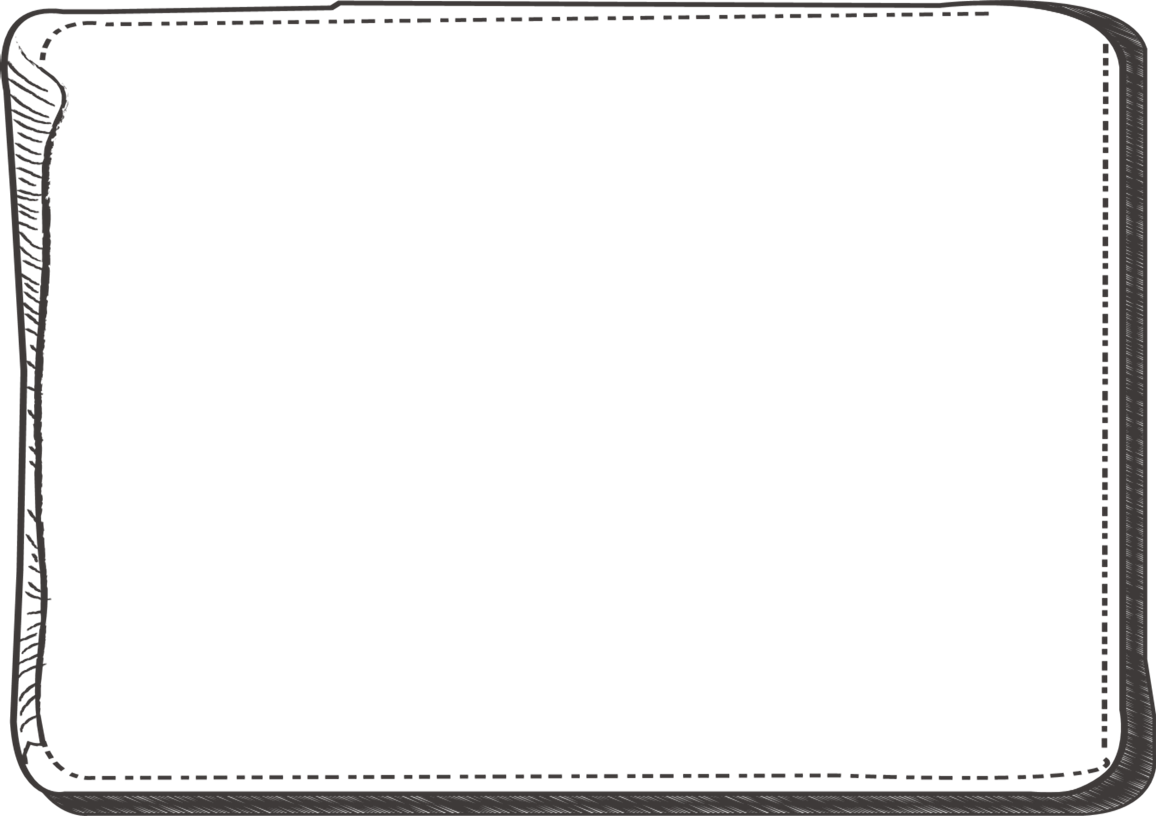 4. 	What are some possible situational constraints 	in the above estimation?
Weather conditions: Bad weather conditions (e.g., heavy fog or rain) can obscure the view and affect the accuracy of the angle measurement.
Obstructions: There may be obstacles which block the way of measuring the distance between the student’s standing position and the base of the building.
24
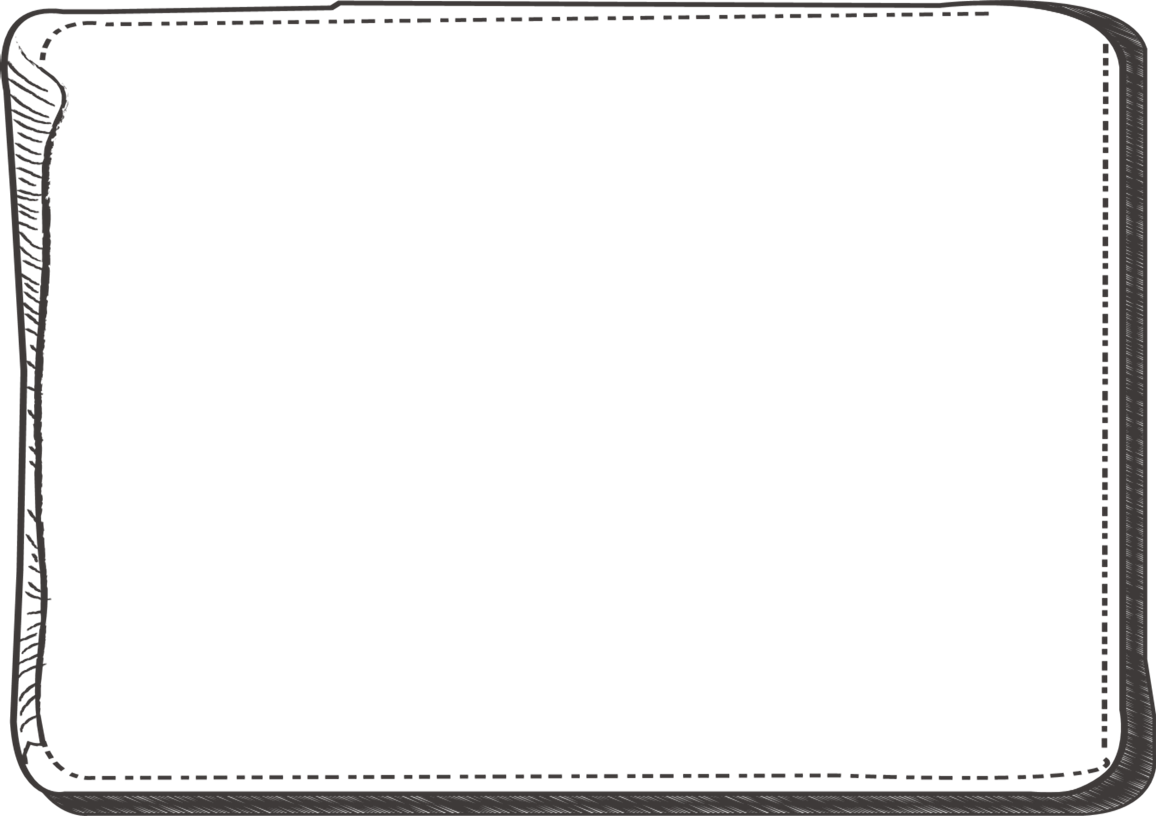 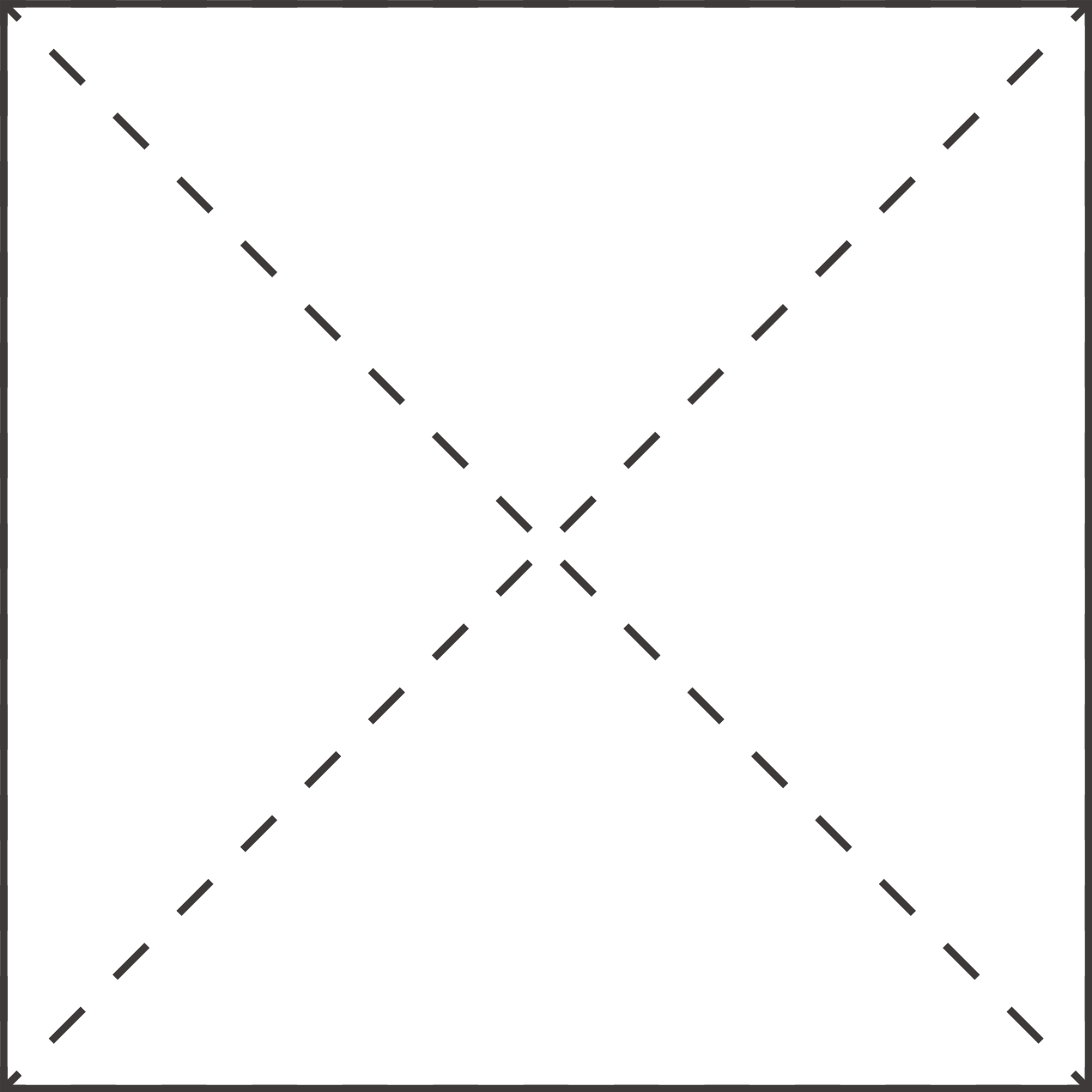 02
Activity2B
(Enrichment Activity)
To estimate heights using trigonometric ratios, when measuring horizontal distances is not entirely feasible.
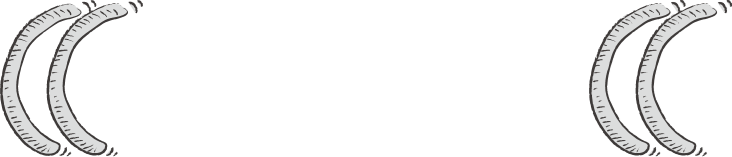 25
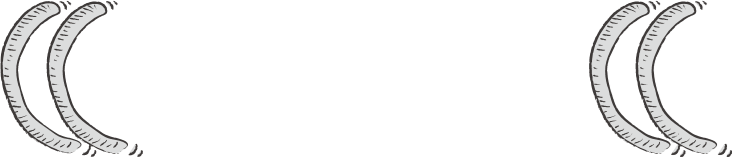 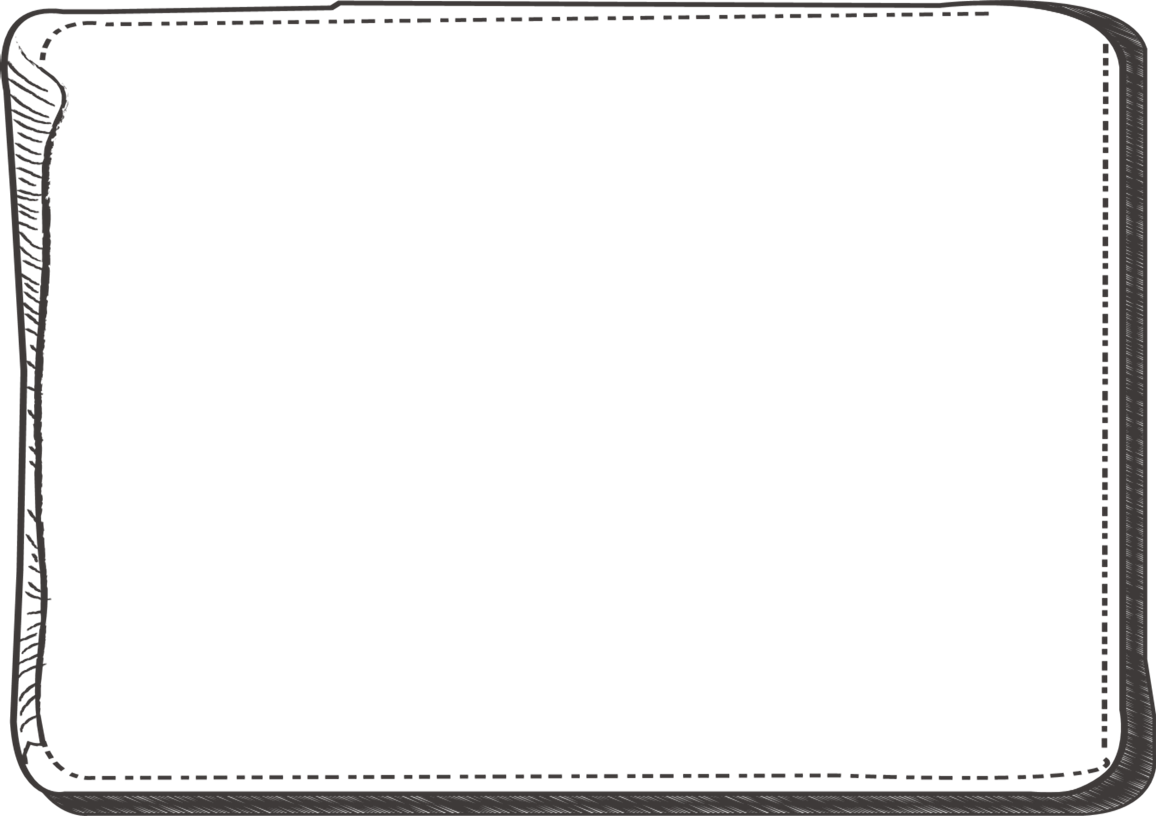 B
5.     Example：	 Given that CDA is a straight line. Find the value of h.
h m
A
C
D
6.18 m
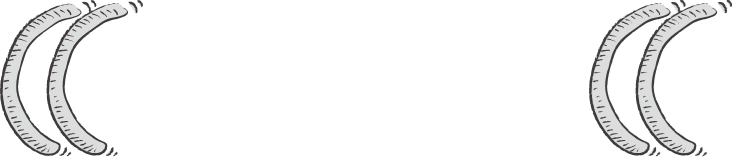 26
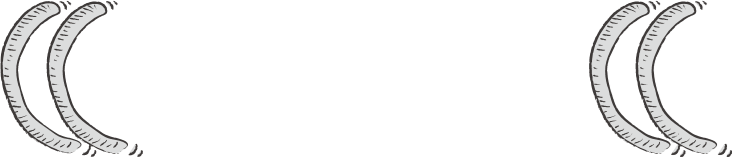 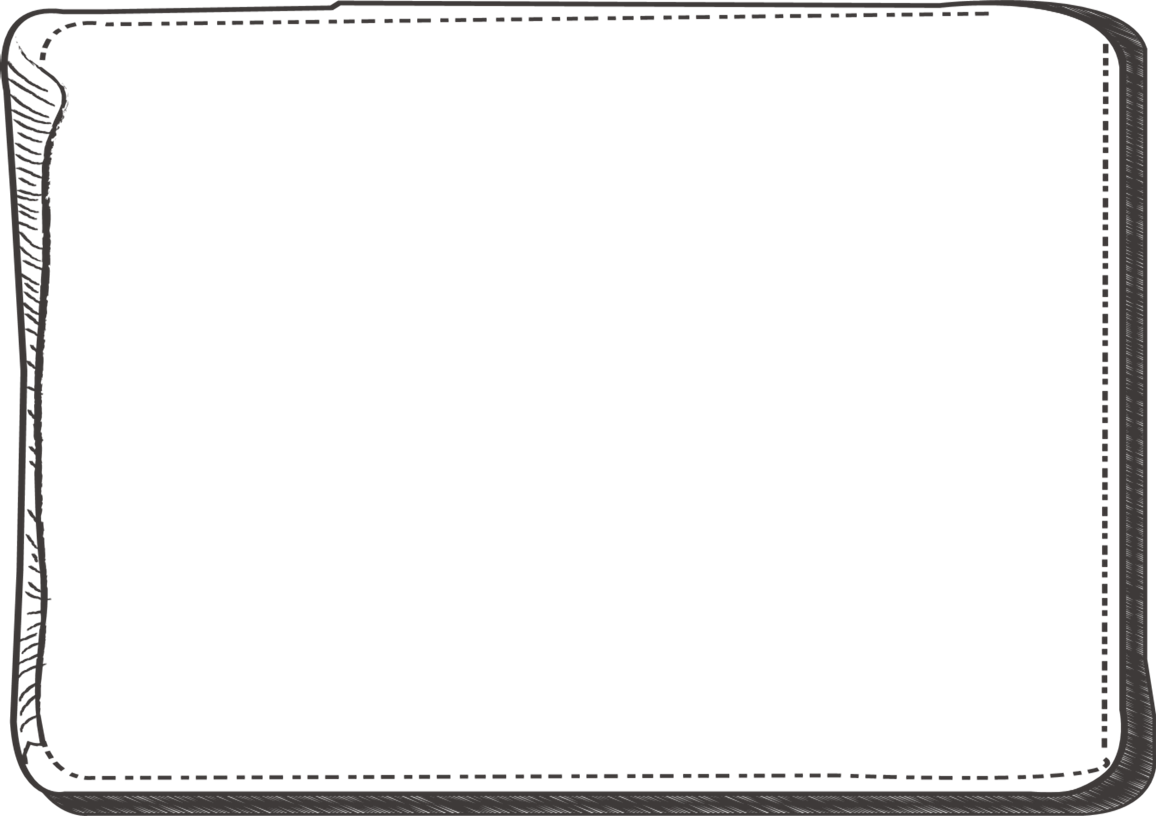 B
h m
A
C
D
6.18 m
Solution:   In  △ BCD ,                                                        In  △ ABC,
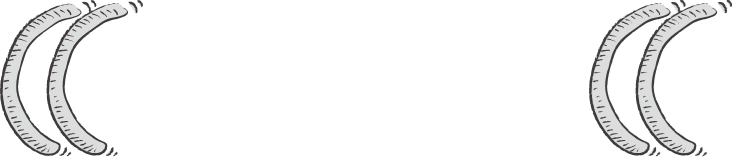 27
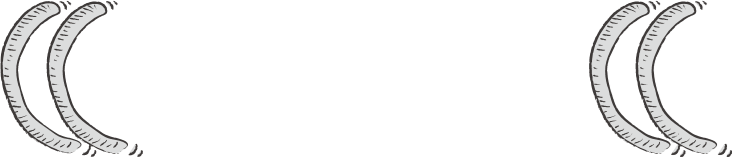 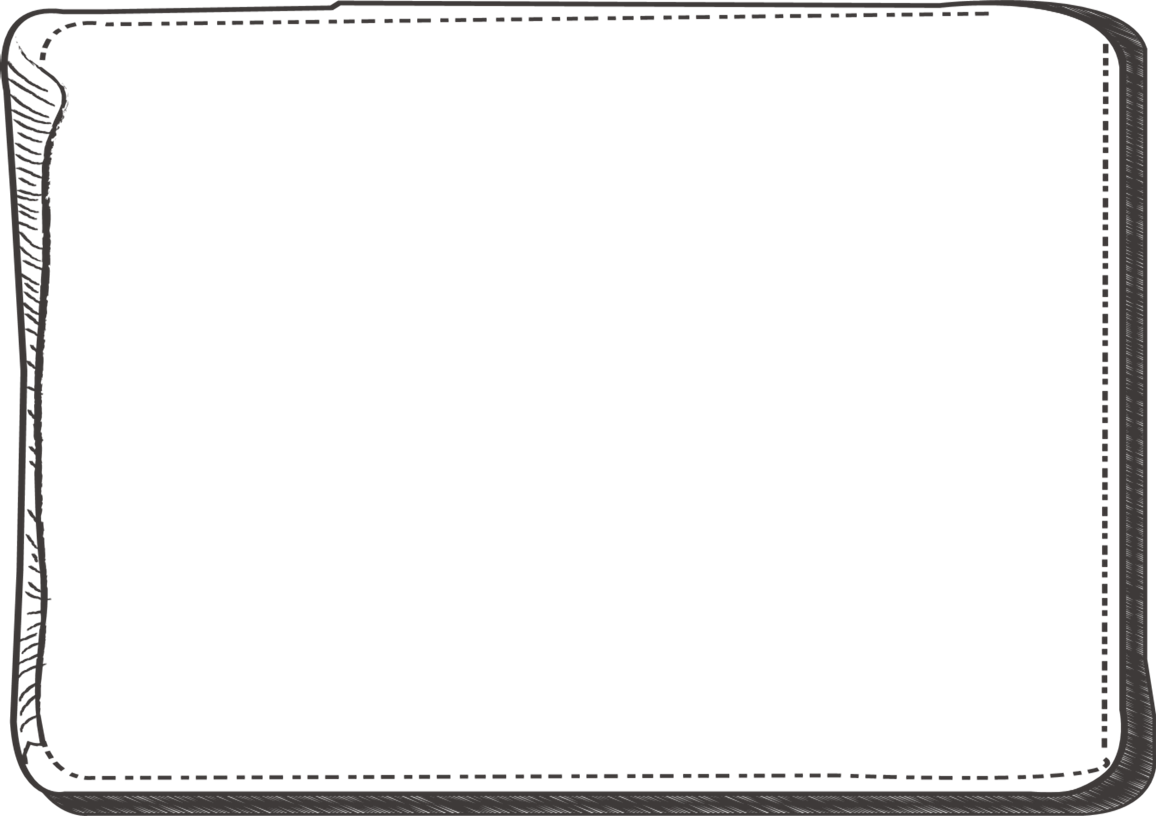 Solution:   In  △ BCD ,                                                         In  △ ABC,
By substituting (1) into (2), we have
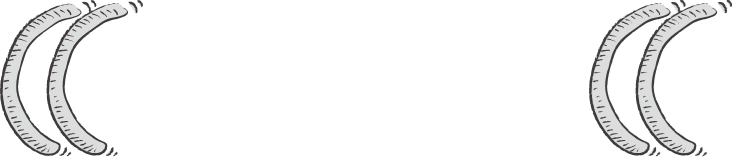 28
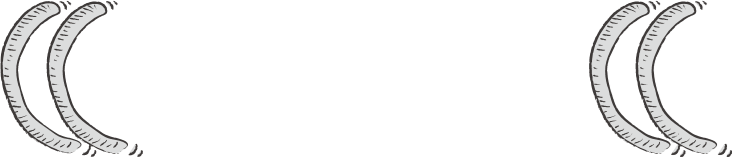 B
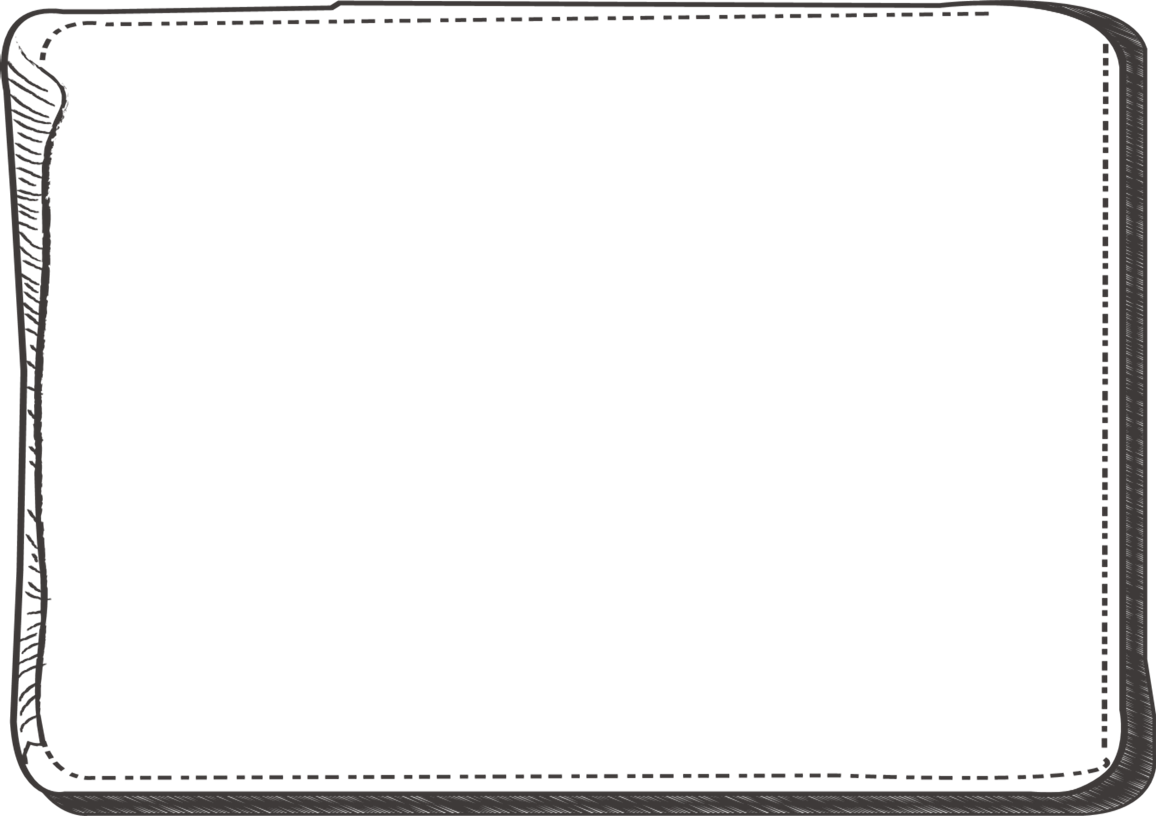 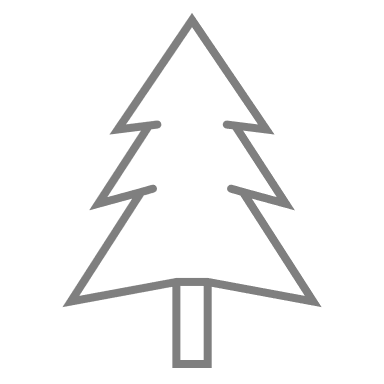 6.	Quick Practice:
	In the figure, we want to estimate the height of a tree BC. 	It is known that ∠A = 30°, ∠BDC = 60°, 	and the distance between A and D is 9 m. 	Assume that ADC is a straight line and BC ⊥ AC.	Find the height of the tree BC.
A
C
D
9 m
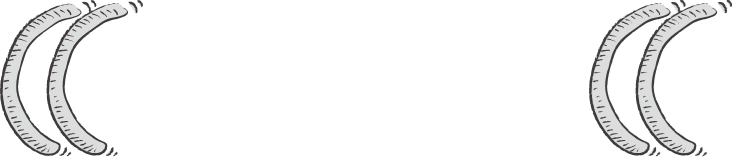 29
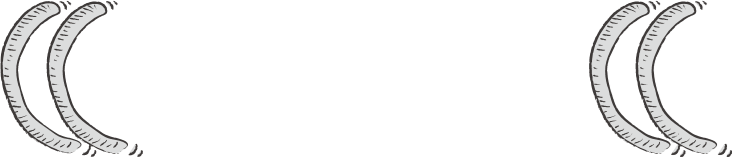 B
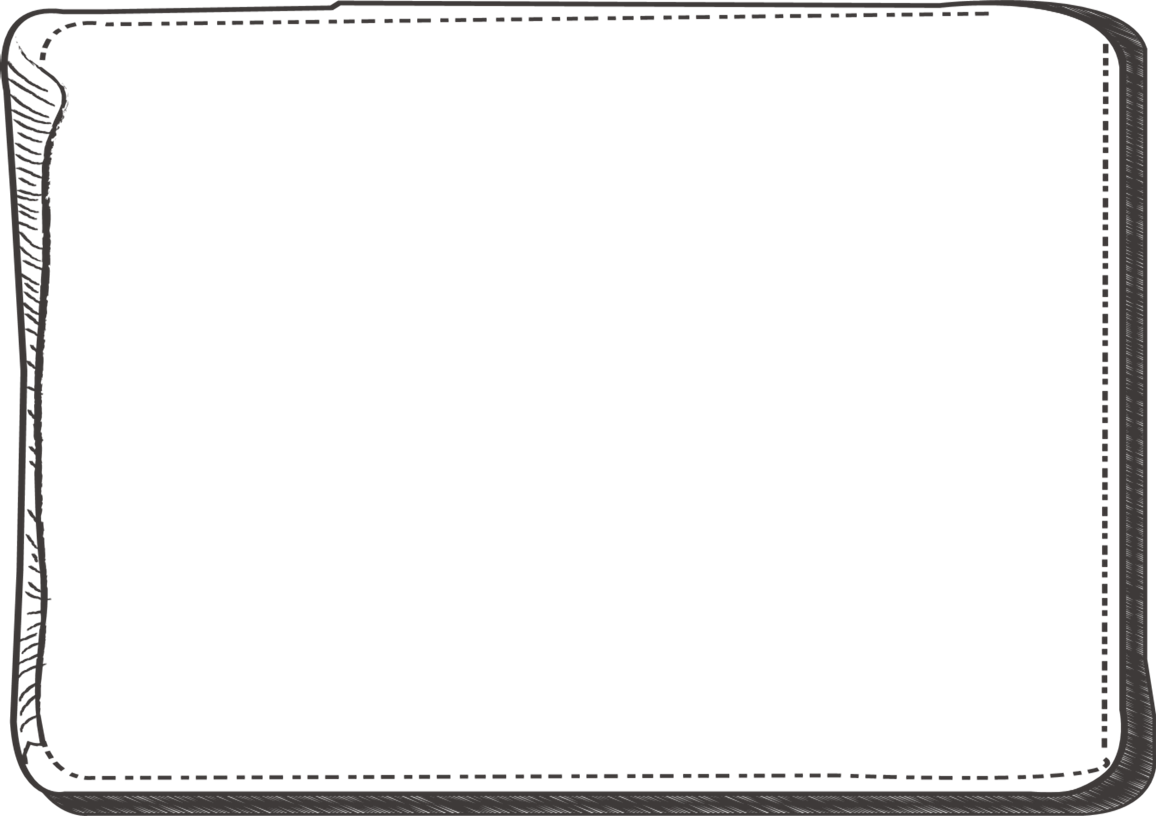 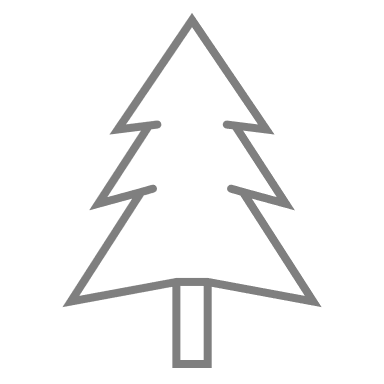 A
C
D
9 m
Solution: Let  BC = h m   and   DC = x m
In  △ BCD ,                                                          In  △ ABC,
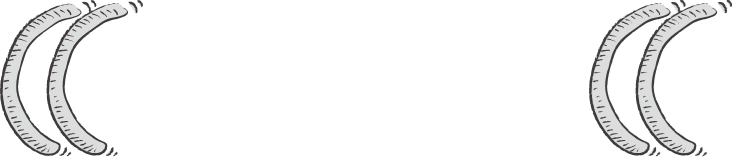 30
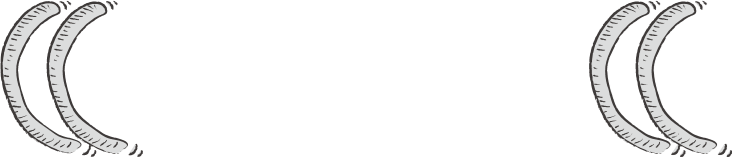 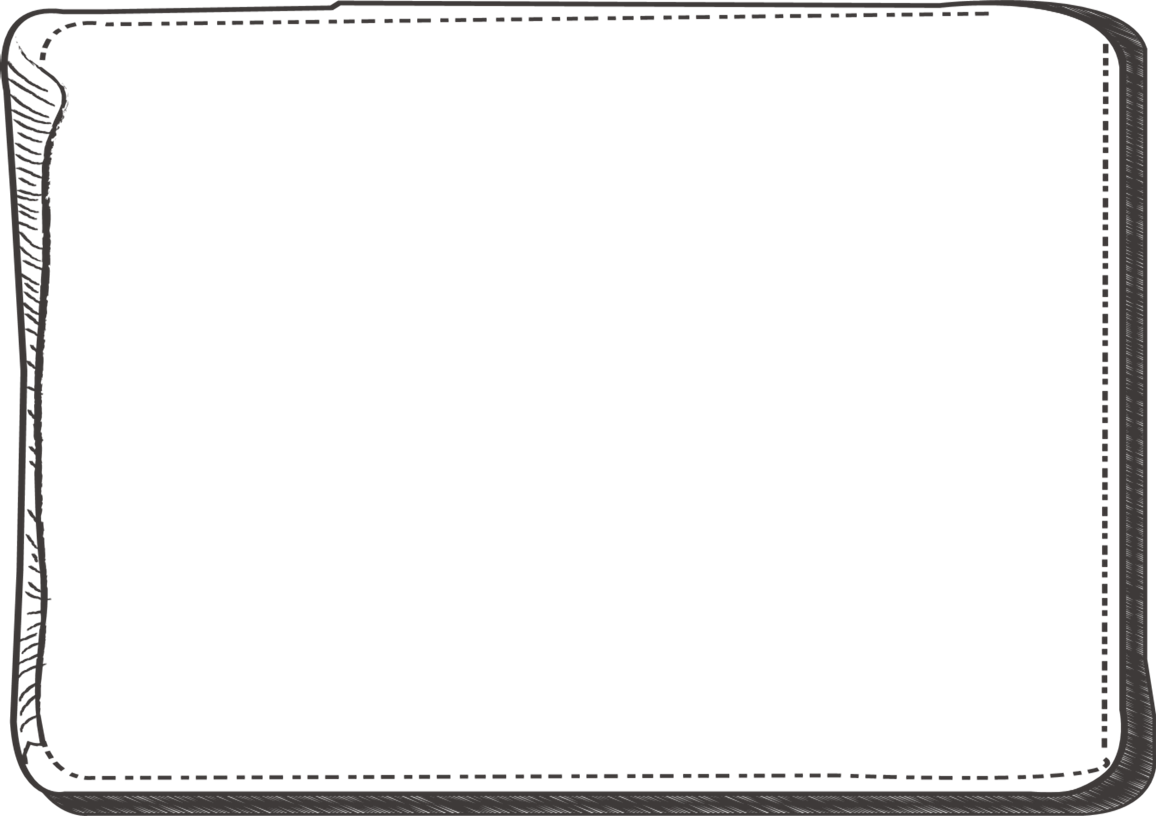 Solution: Let  BC = h m   and   DC = x m
In  △ BCD ,                                                          In  △ ABC,
By substituting (1) into (2), we have
∴ BC = 7.79 m
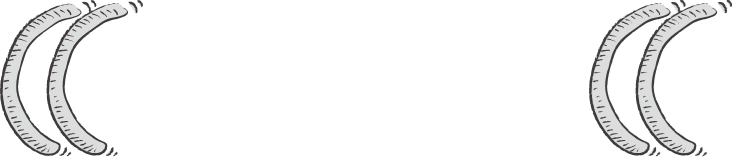 31
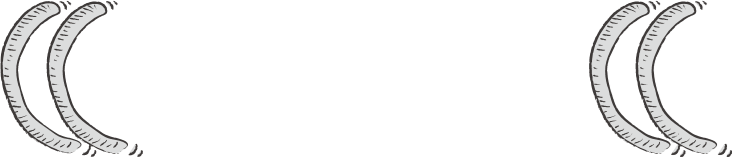 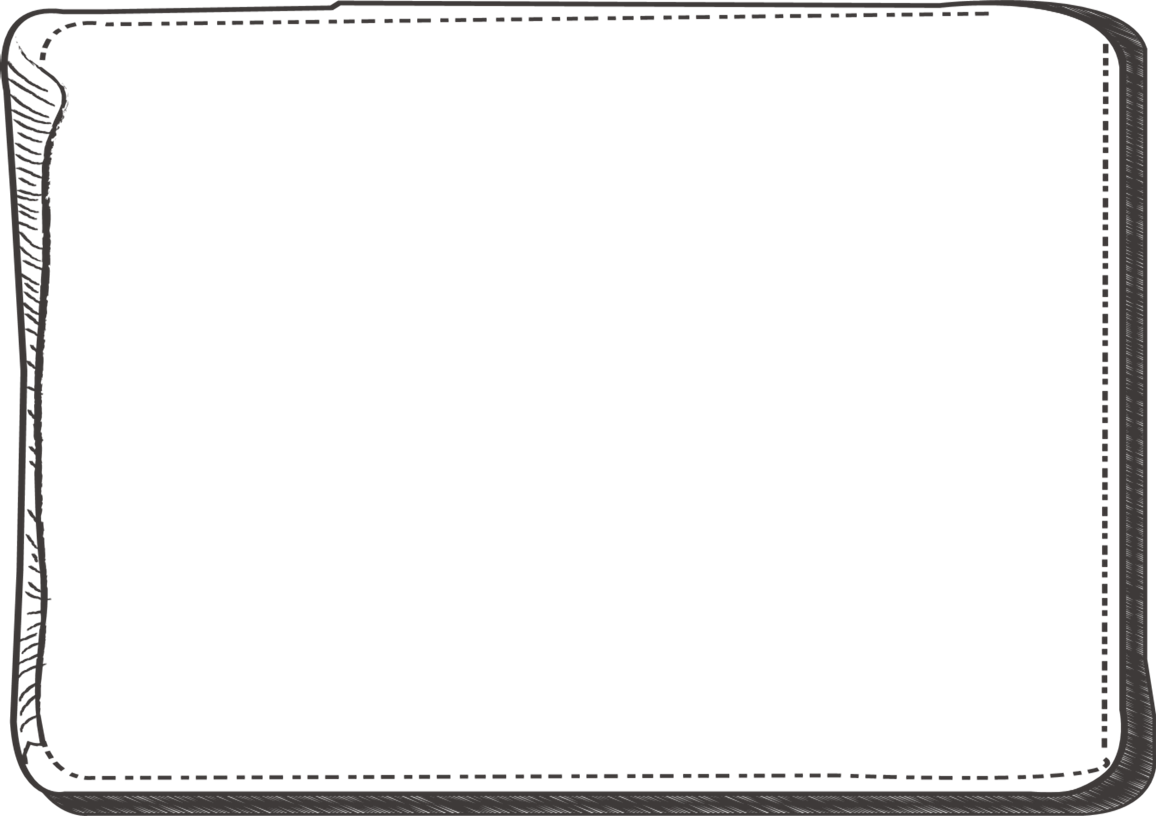 7.	Using the method in Question 6, 	we can estimate the height of the building.
(a)	Make the necessary assumptions in the estimation.
(b)	Hence, estimate the height h of the building.
	 You may refer to the applet:  	 	   	https://www.geogebra.org/m/djurma4f
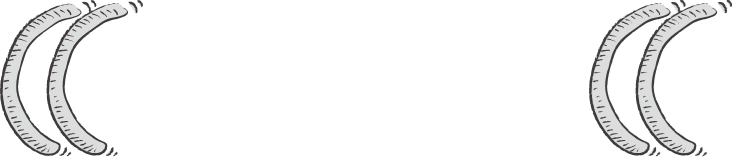 32
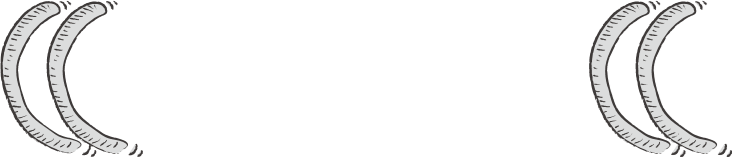 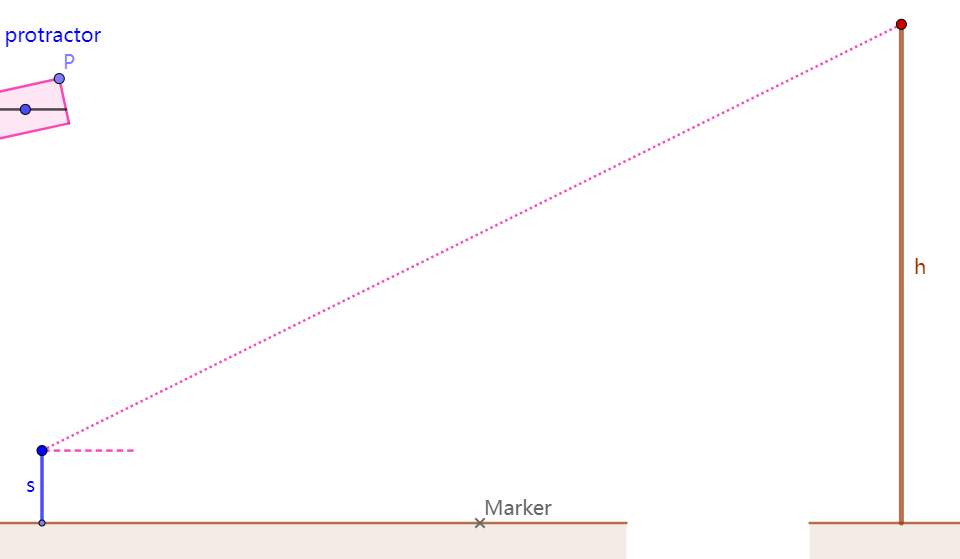 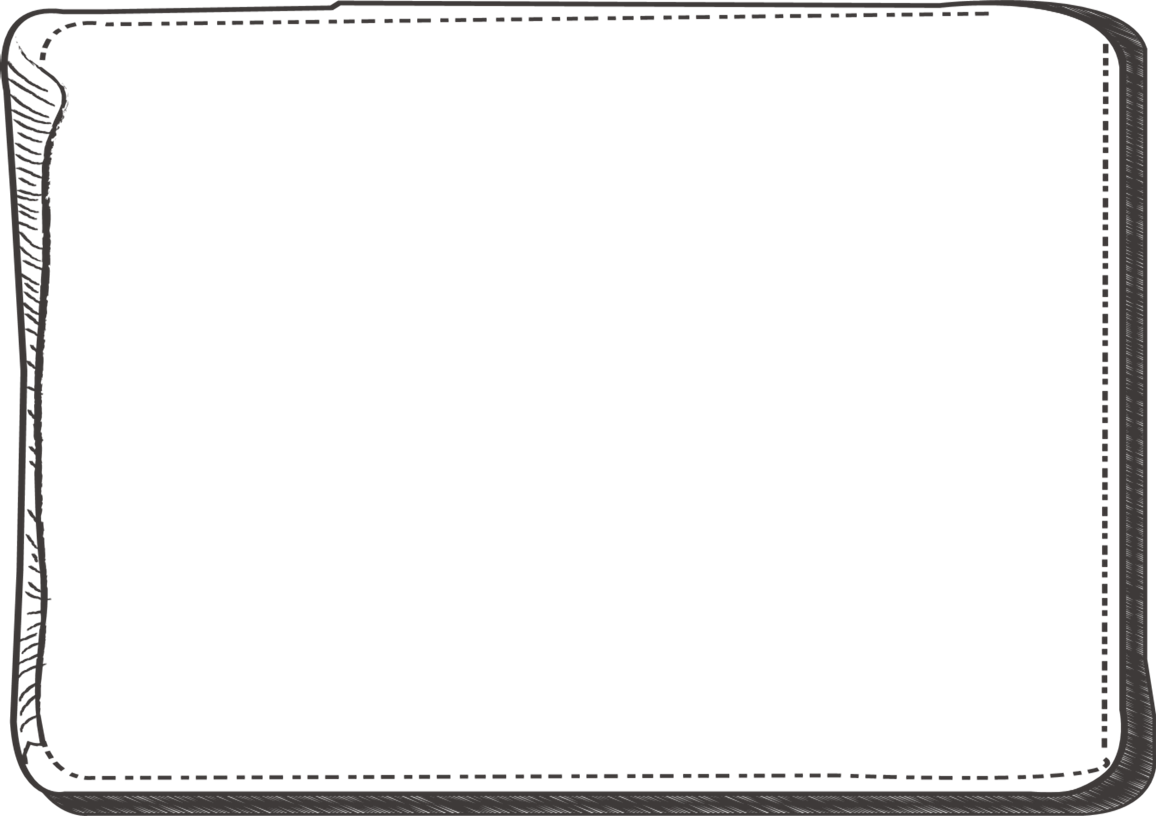 The first angle of 
elevation = ____________
The second angle of 
elevation = ____________
Student’s eye level s = ____________
Horizontal distance between the first and second positions = _____________
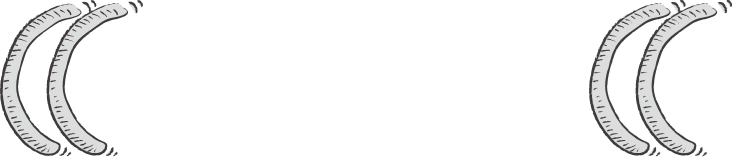 33
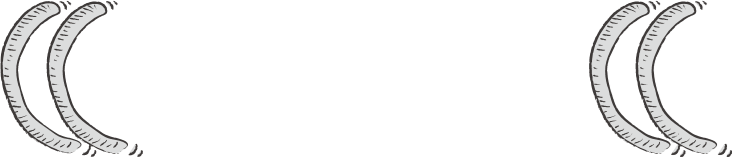 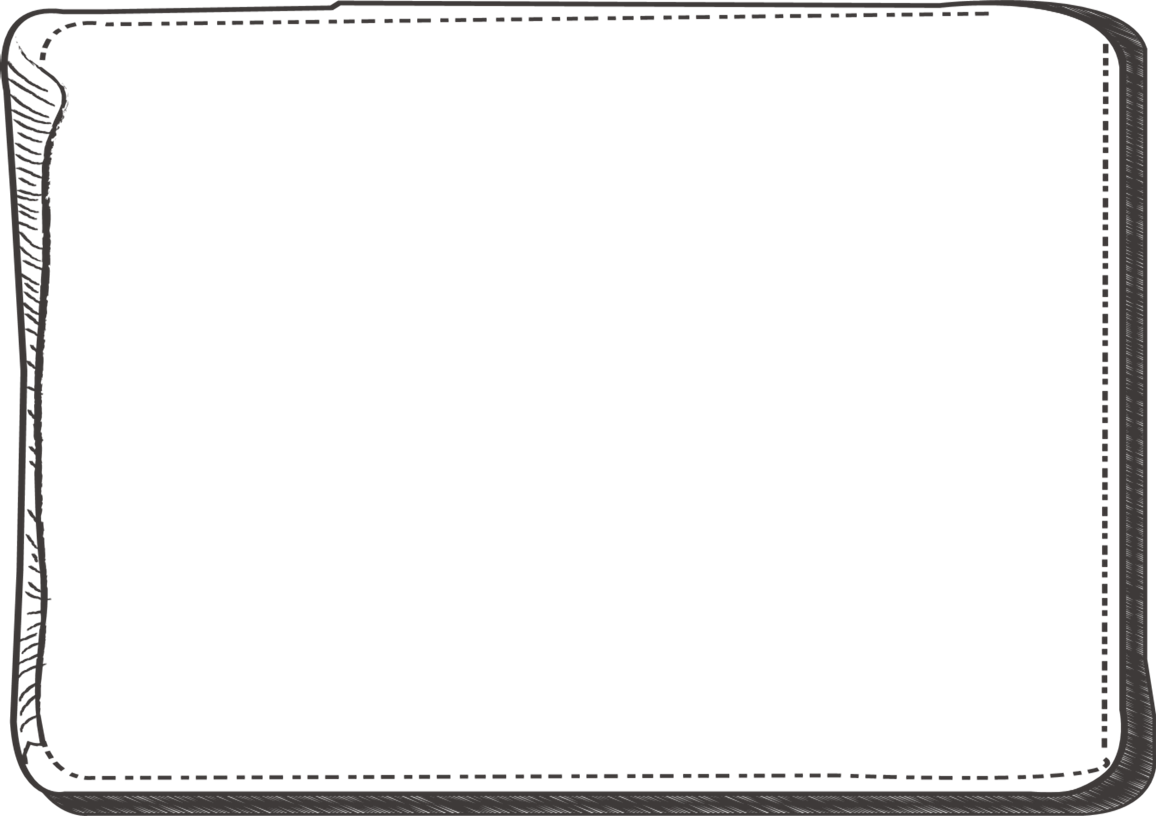 (a)	Make the necessary assumptions in the estimation.
Ground level: The student’s two standing positions and the base of the building are at the same horizontal level and colinear.
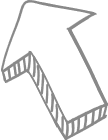 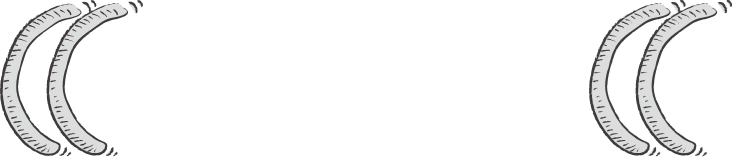 34
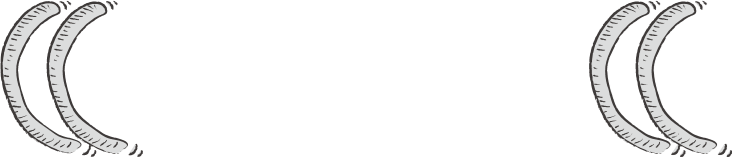 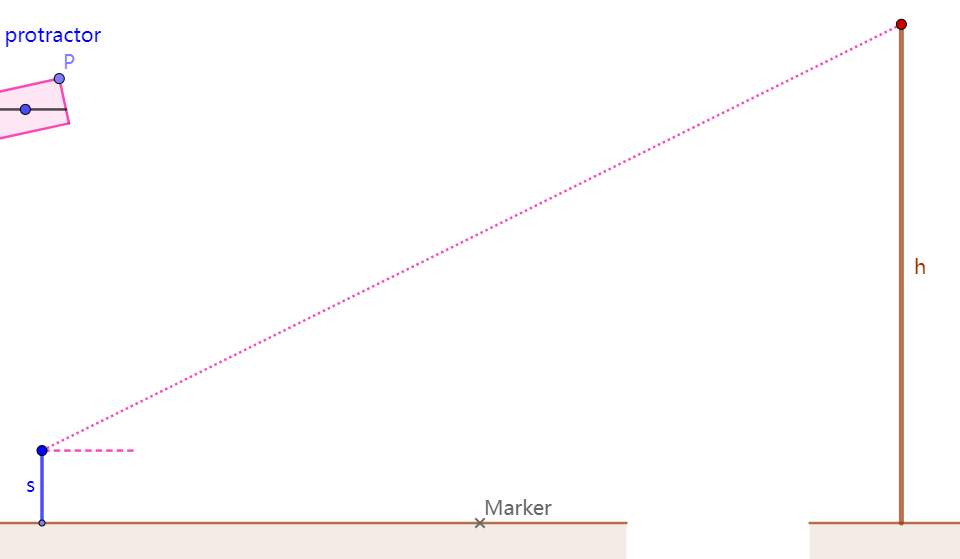 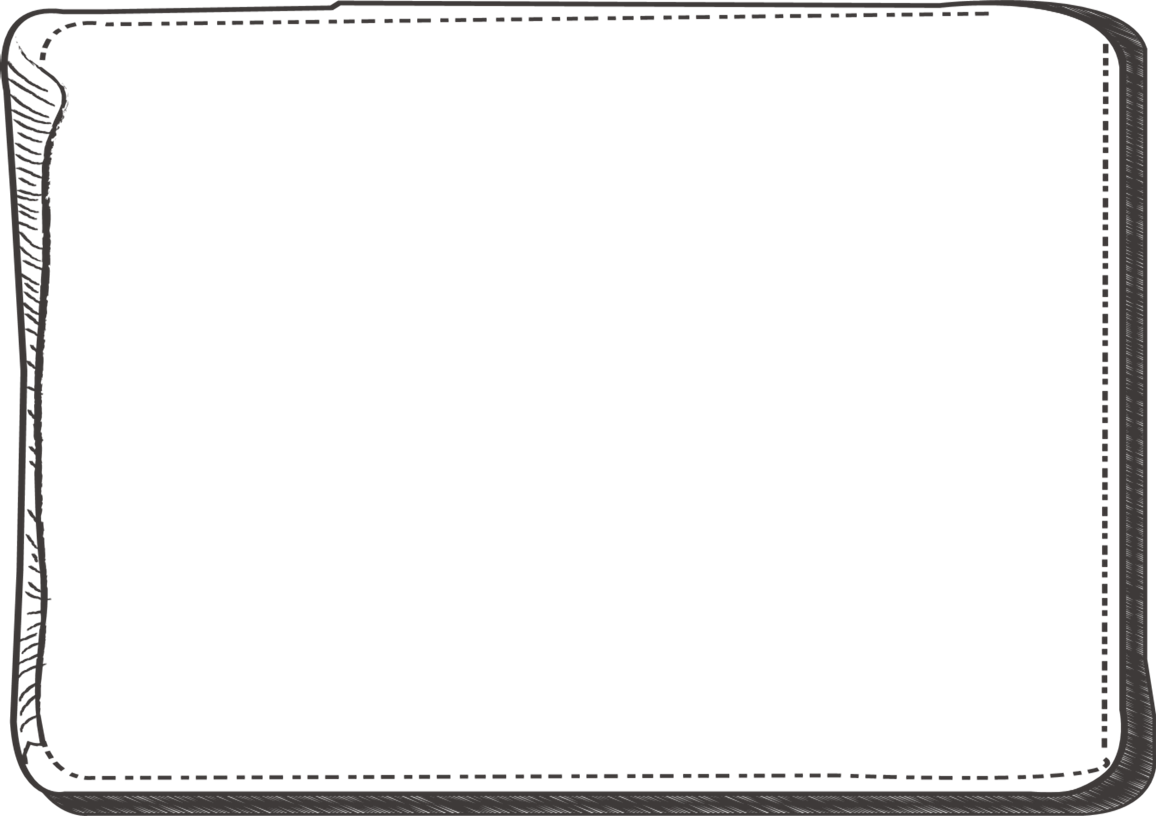 The first angle of 
elevation = ____________
The second angle of 
elevation = ____________
Student’s eye level s = ____________
48.5°
22.8°
Horizontal distance between the first and second positions = _____________
1.65 m
12.26 m
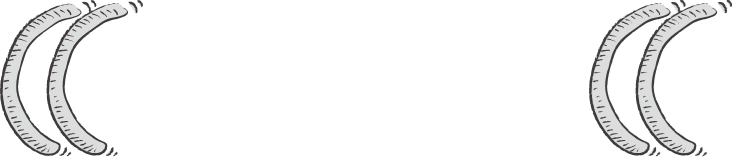 35
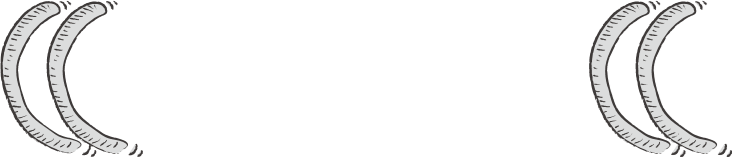 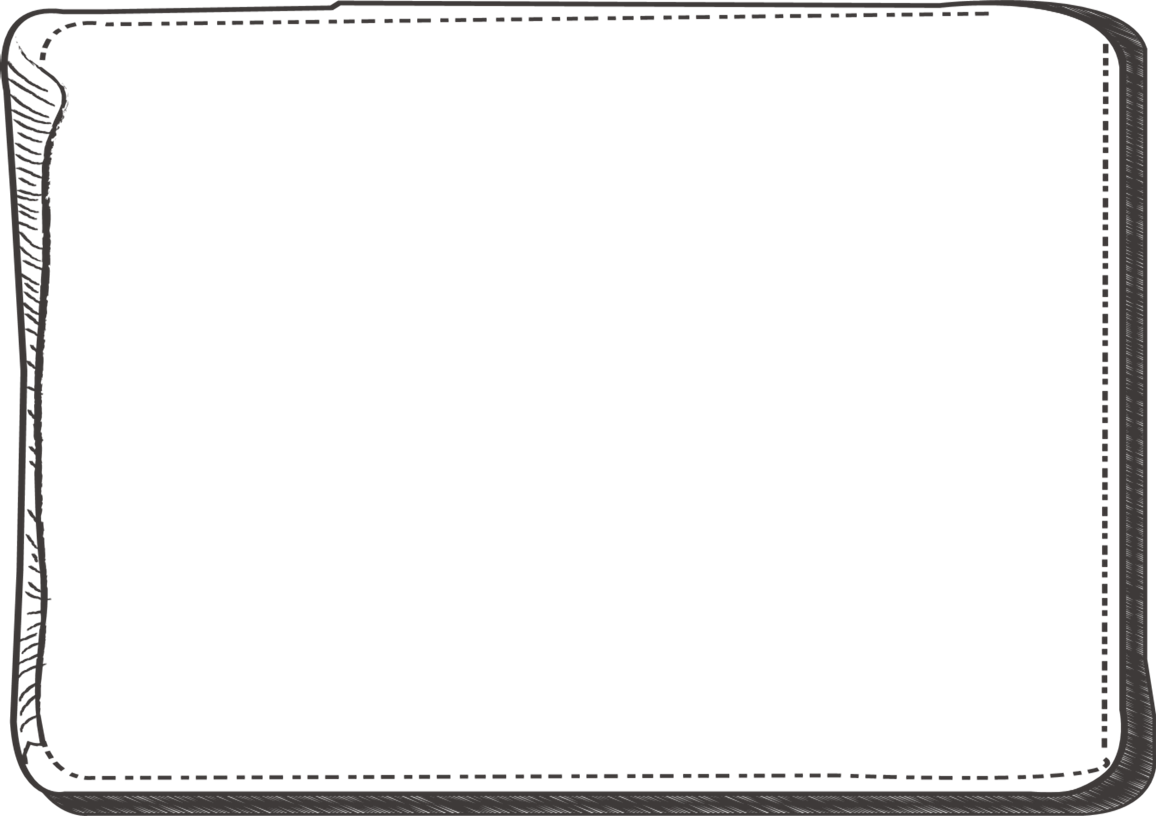 (b)	Hence, estimate the height h of the building.
Solution:
From the student’s eye, draw a horizontal line perpendicular to the building.
Let x and y be the unknowns, as shown in the figure.
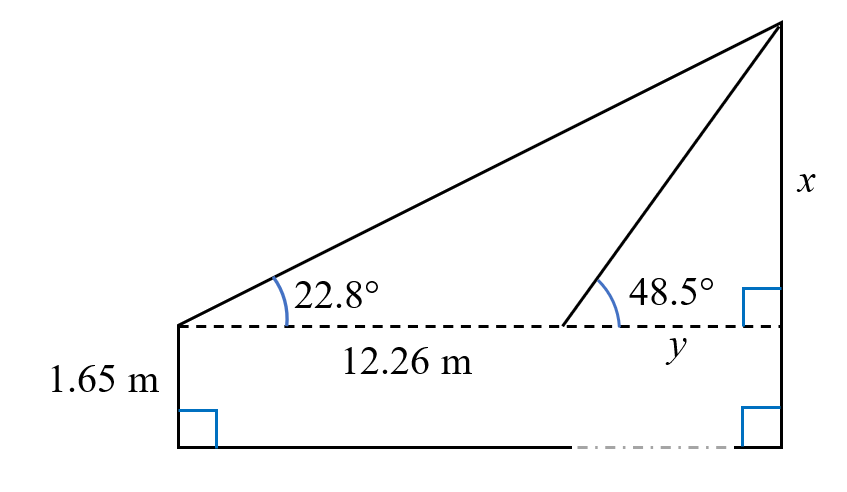 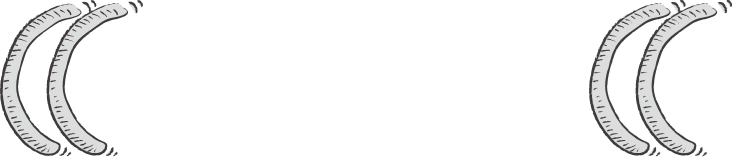 36
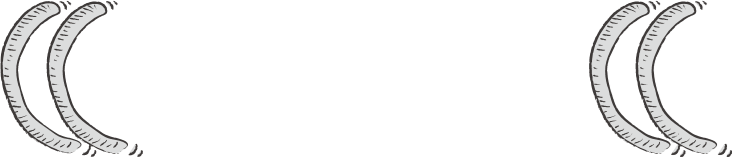 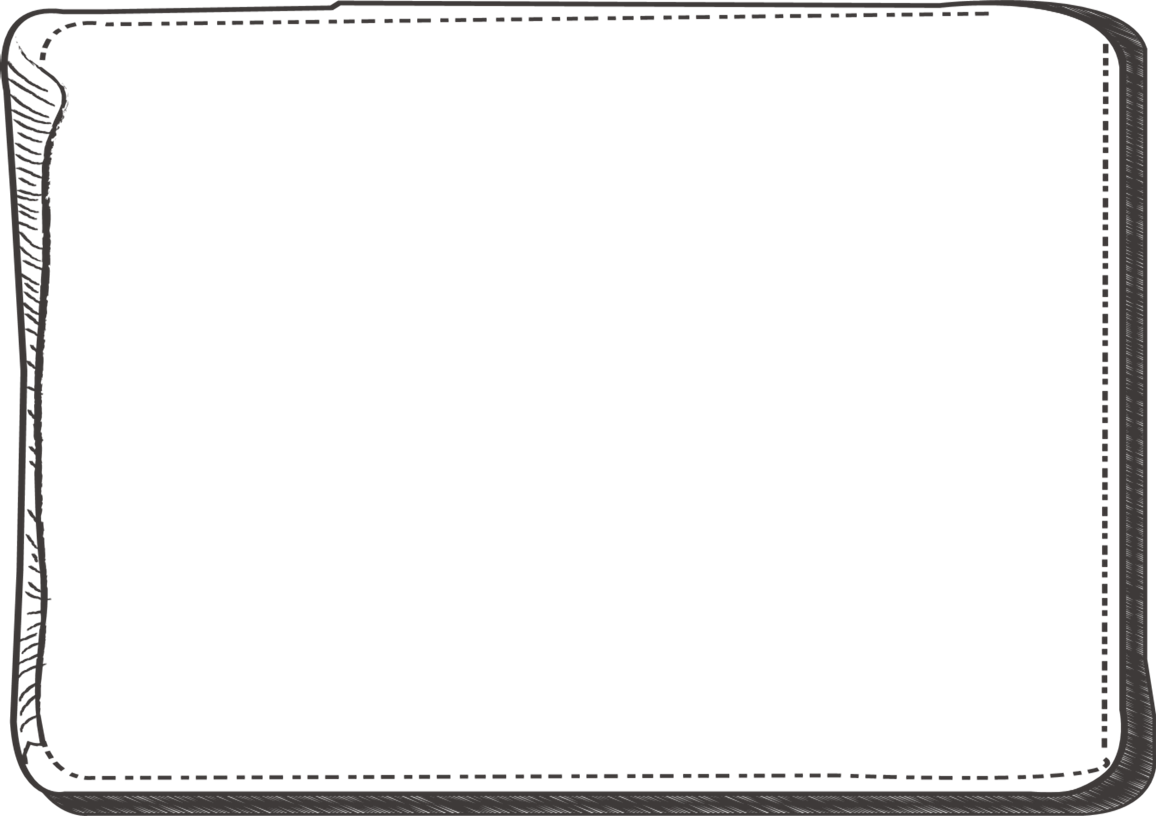 ∴ The height of the building is 9.86 m.
By substituting (1) into (2), we have
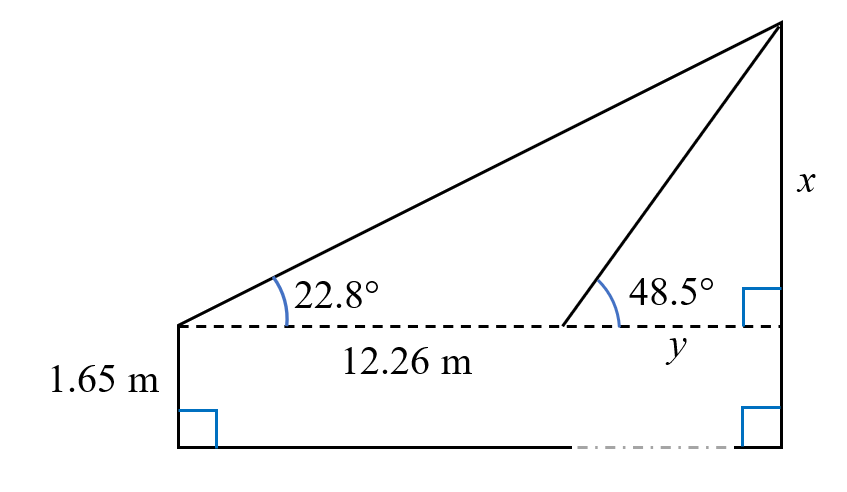 37
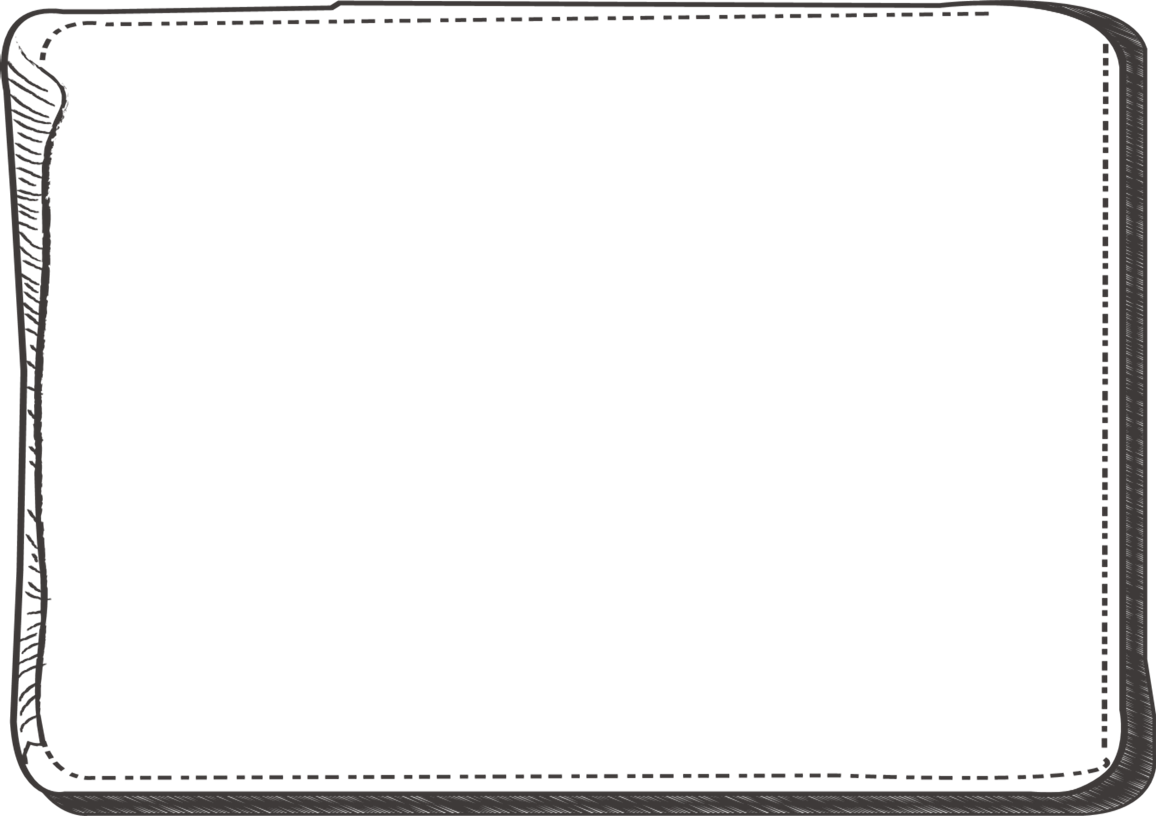 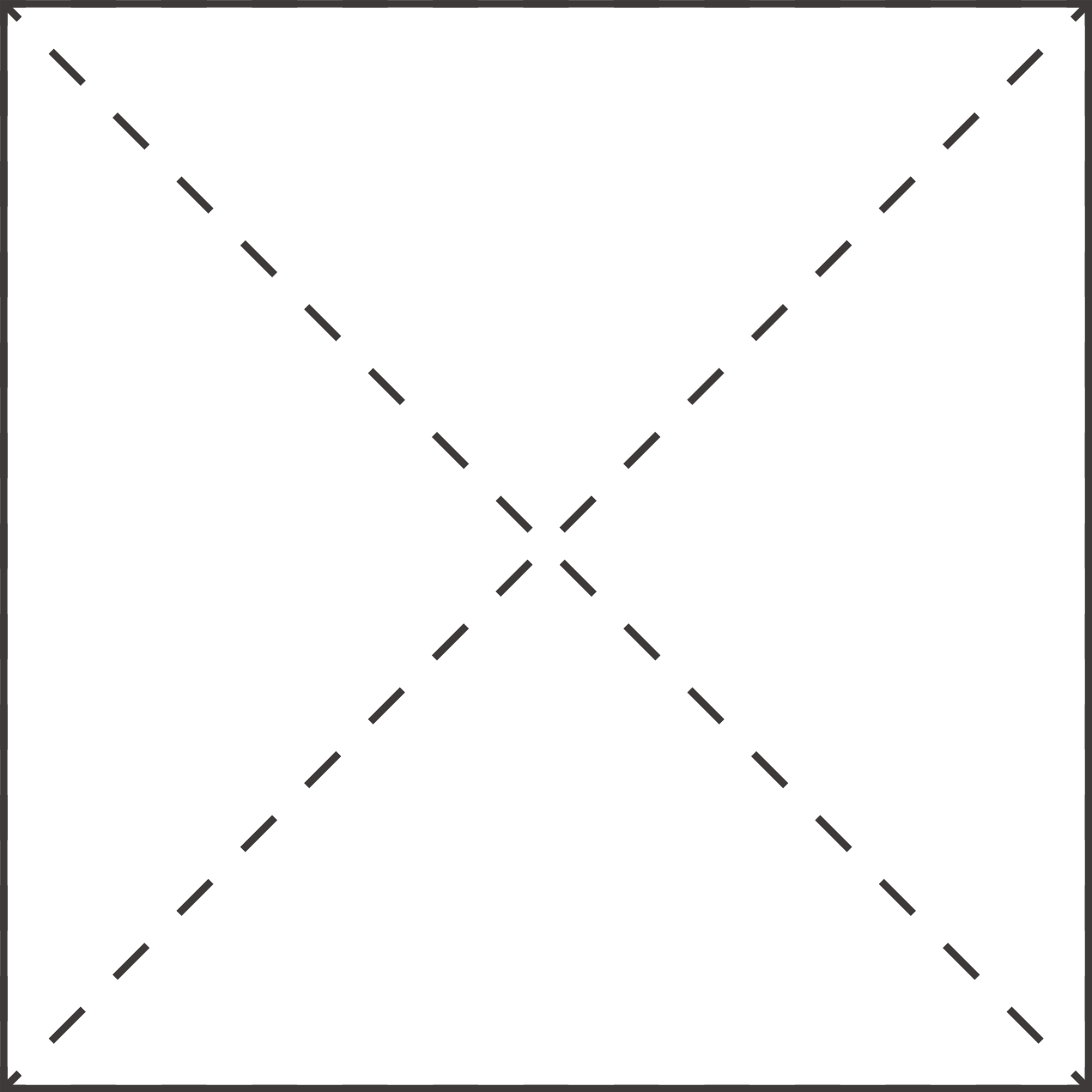 03
Activity3
To create a virtual 3D-model of a building.
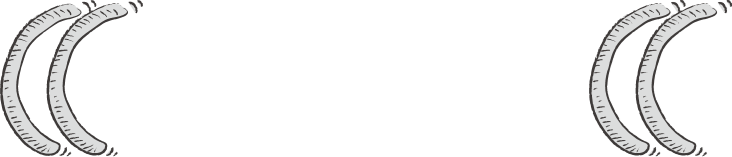 38
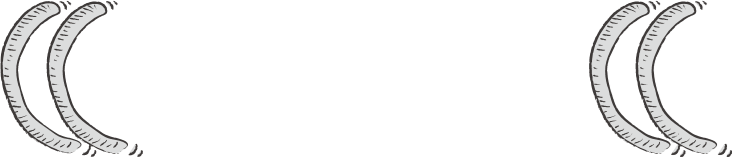 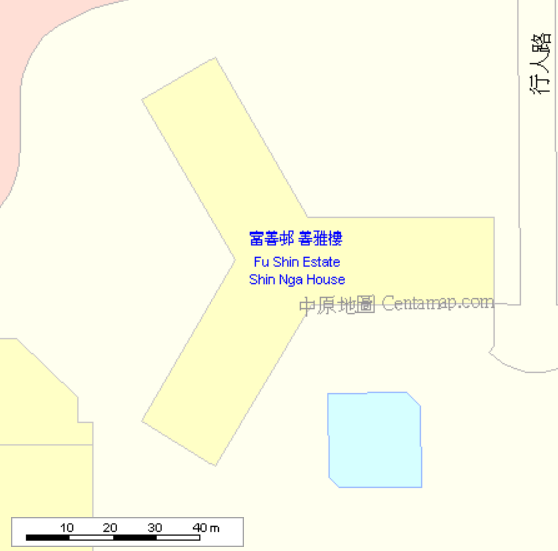 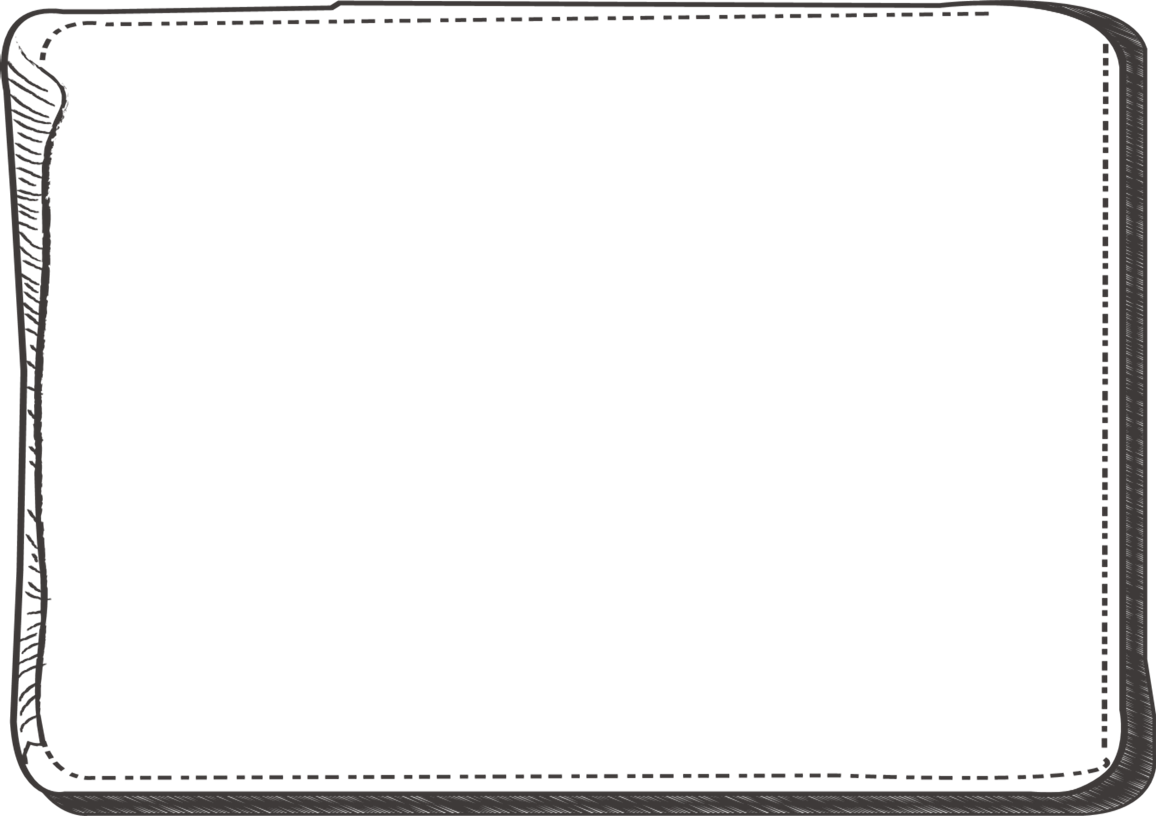 1.	After estimating the height of a building, 	we can use a map to find its lateral dimension.
	There are some online maps in Hong Kong. 	For example:
	Centamap.com: http://hk.centamap.com/gc/home.aspx
Screen-capturing or downloading
the map of the target building 
alongside the scale will enable us 
to create its 3D-model 
based on the scale.
With the height and lateral dimension of the building, we can create a virtual 3D-model using GeoGebra.
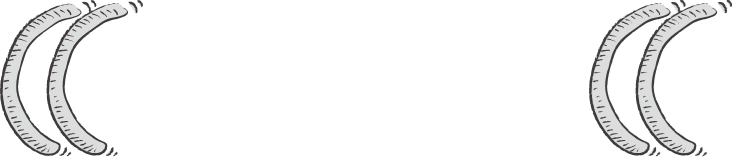 39
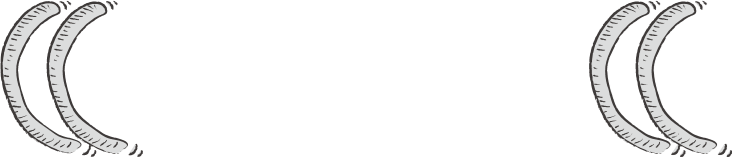 Main manual (top right-hand corner)
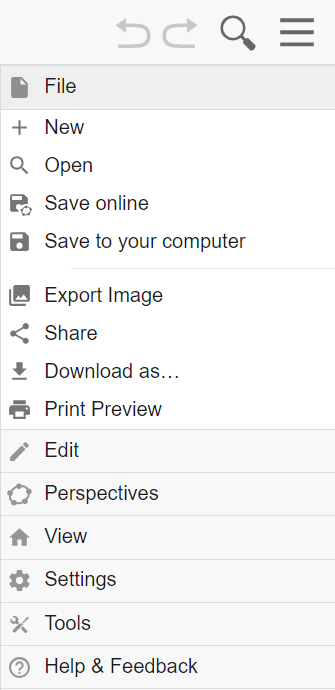 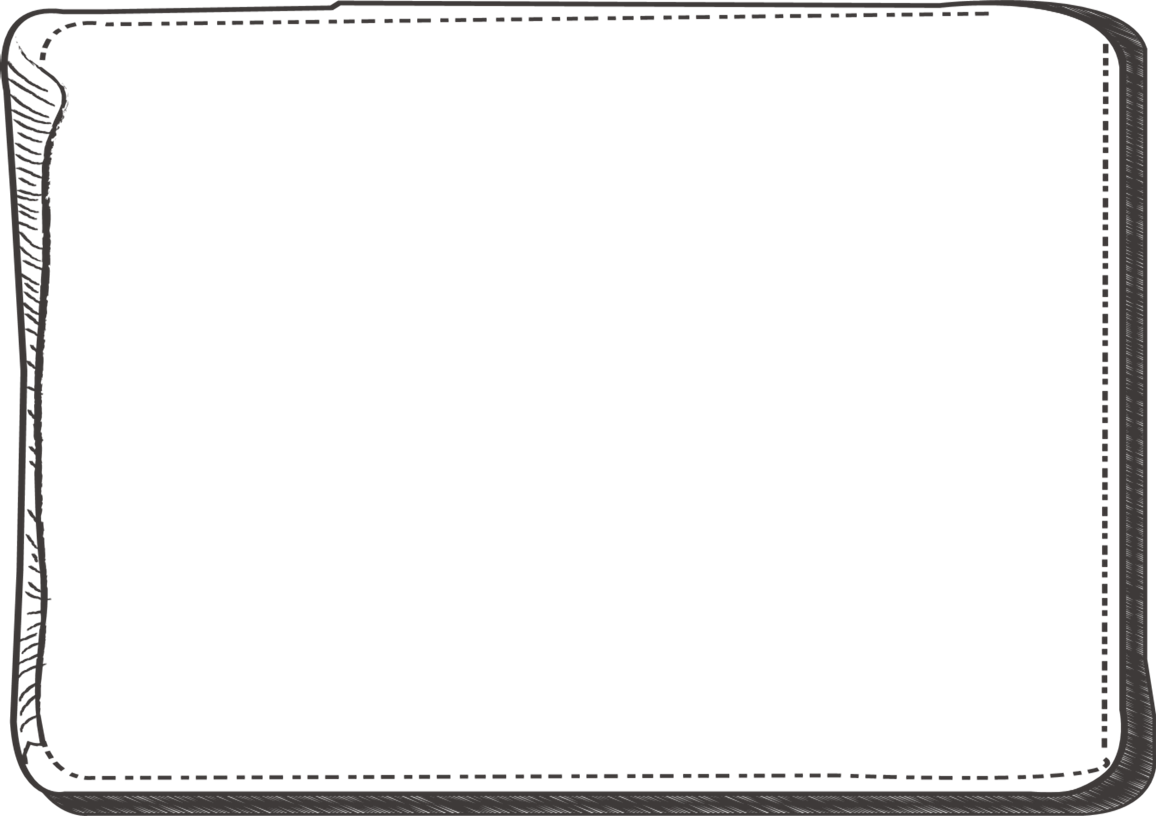 ⁝
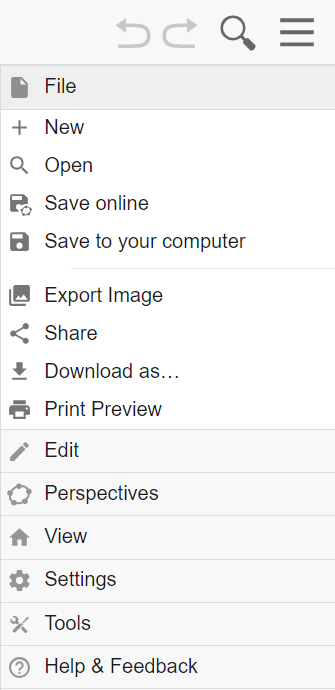 Settings / 設定 / 设置
 Select your preferred language
2.	Go to GeoGebra official website: 	https://www.geogebra.org/classic
	We can set the language of GeoGebra:
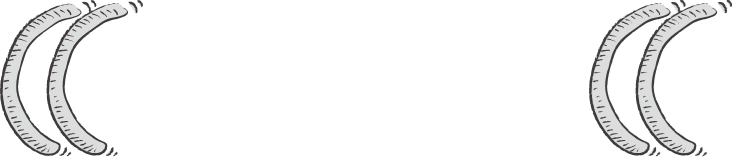 40
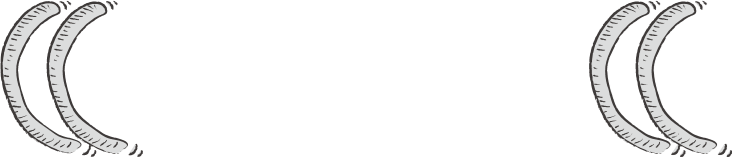 Pick up a tool

Use the tool

Put down the tool
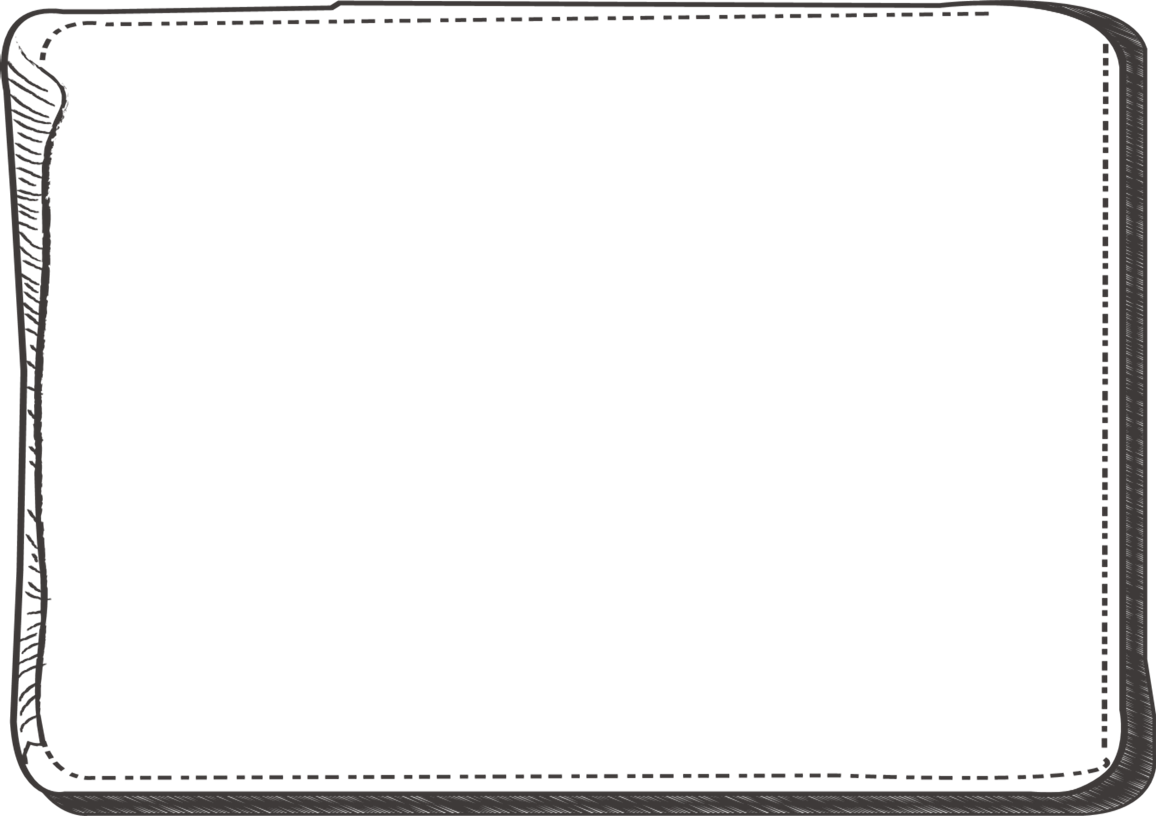 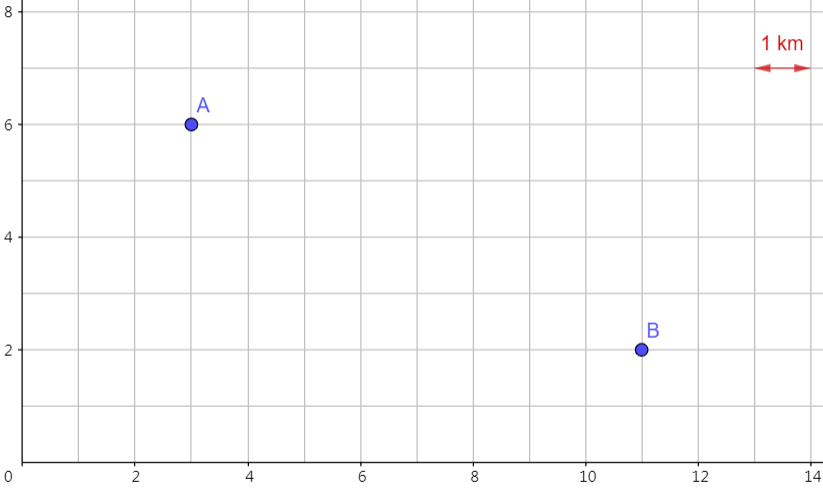 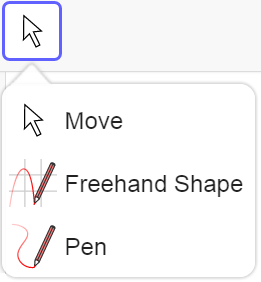 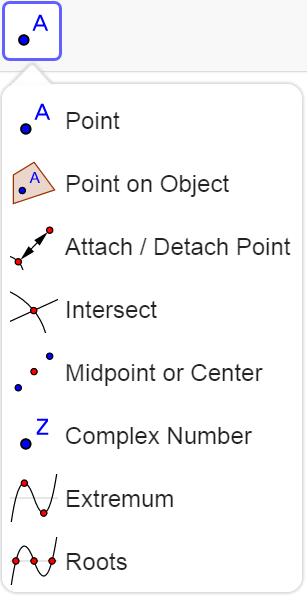 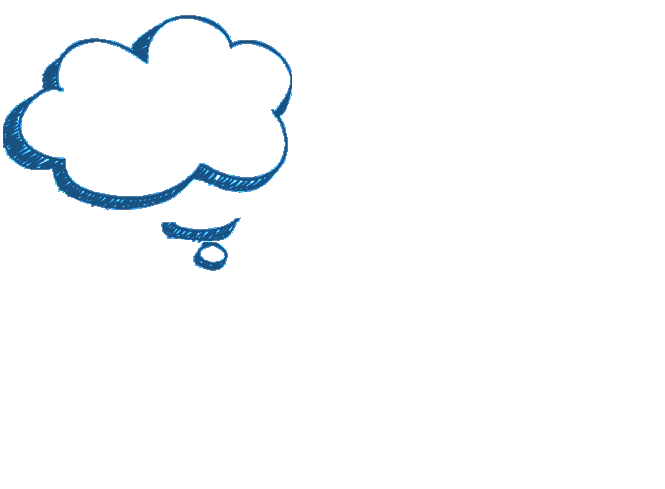 Tips
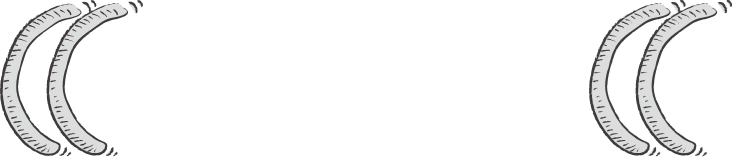 41
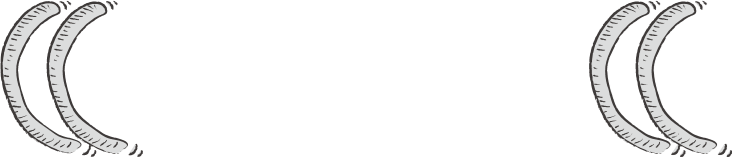 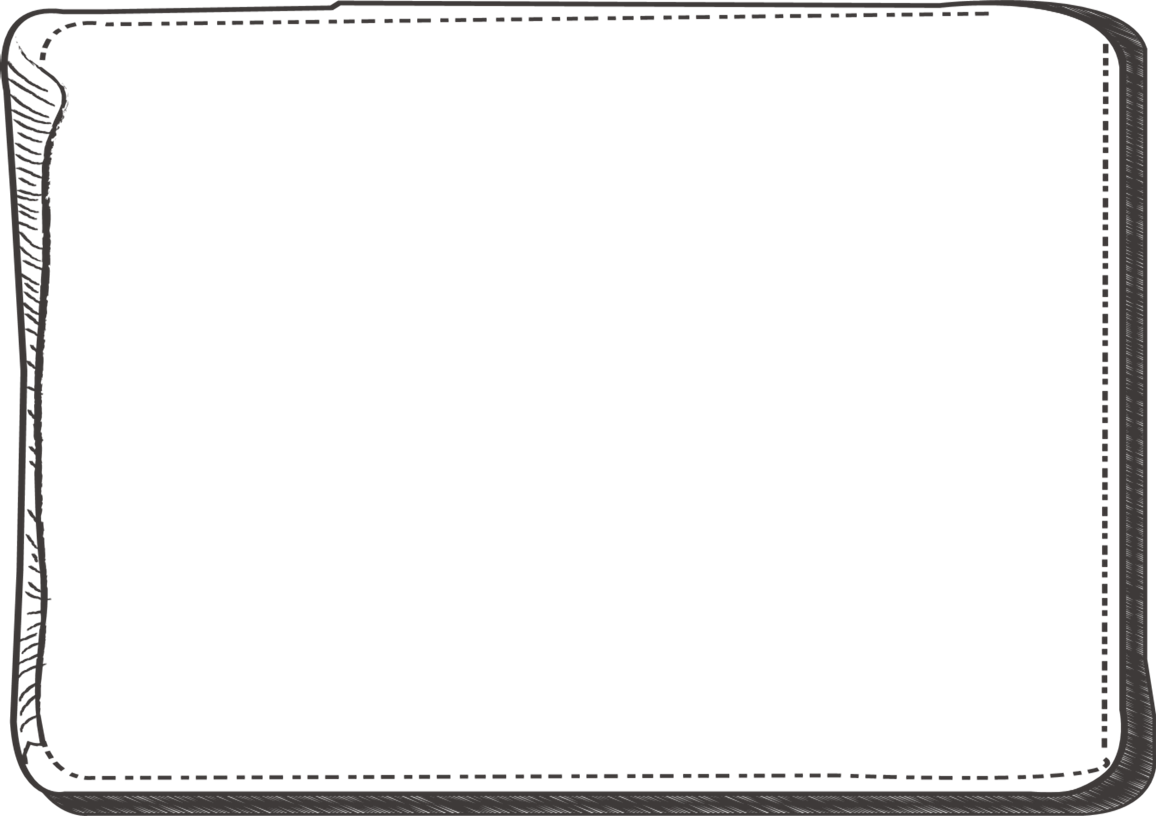 3.	The following steps will guide us through creating 	a 3D-model of a building.
01
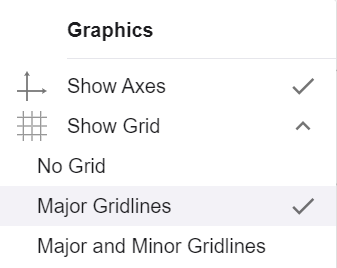 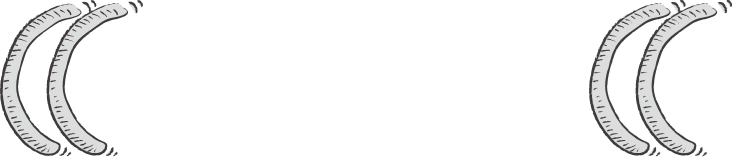 42
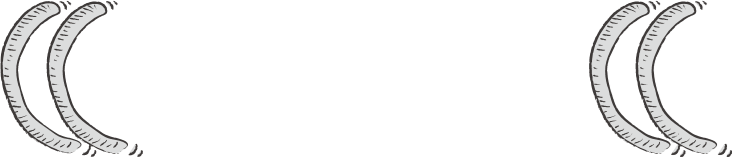 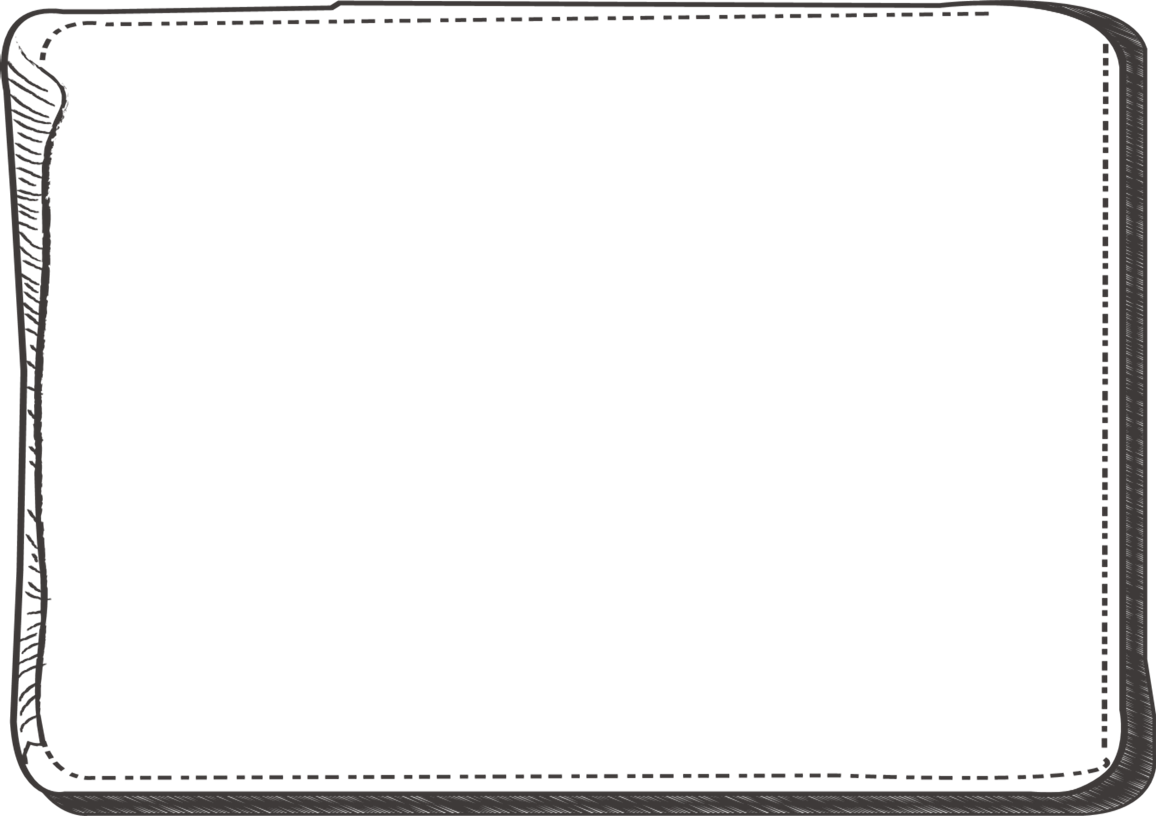 02
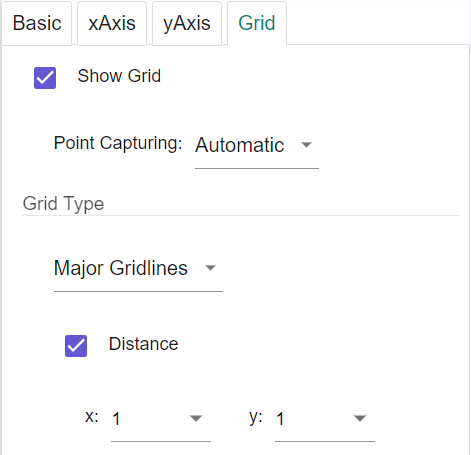 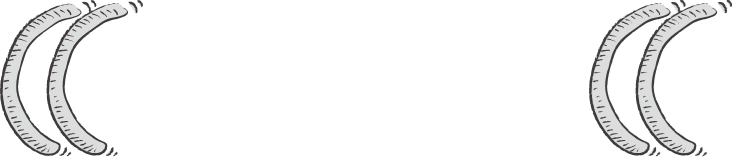 43
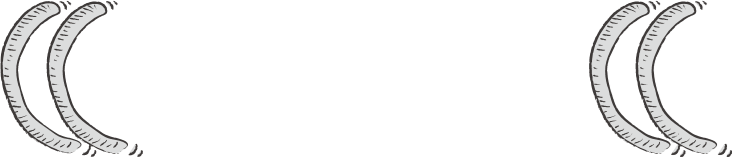 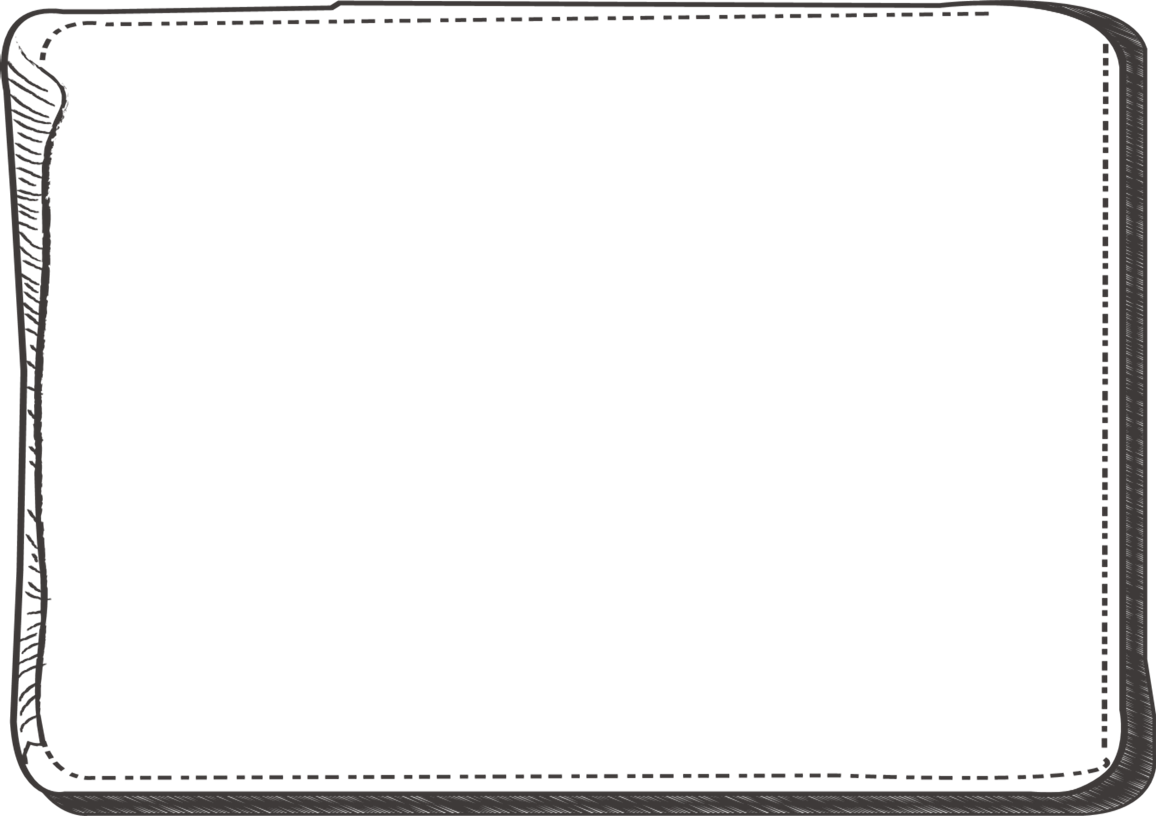 03
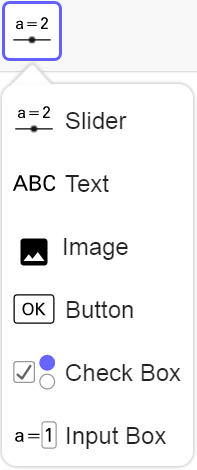 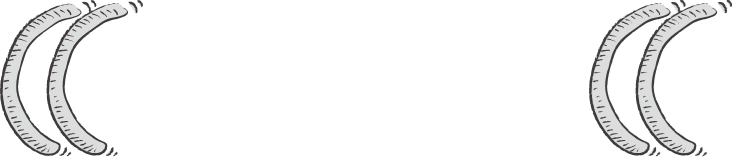 44
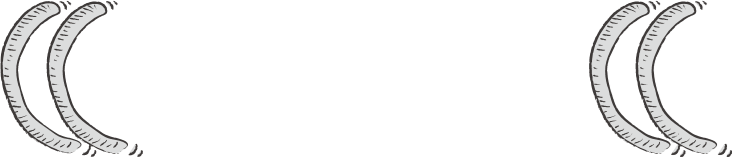 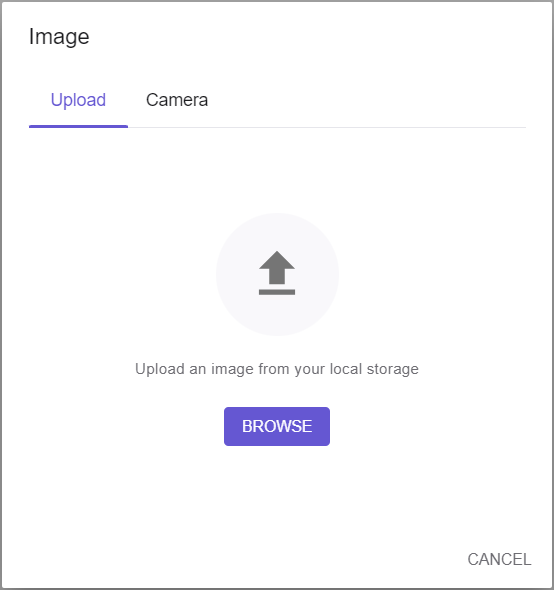 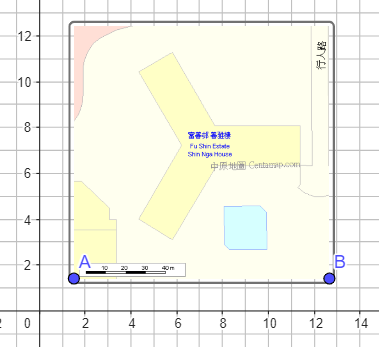 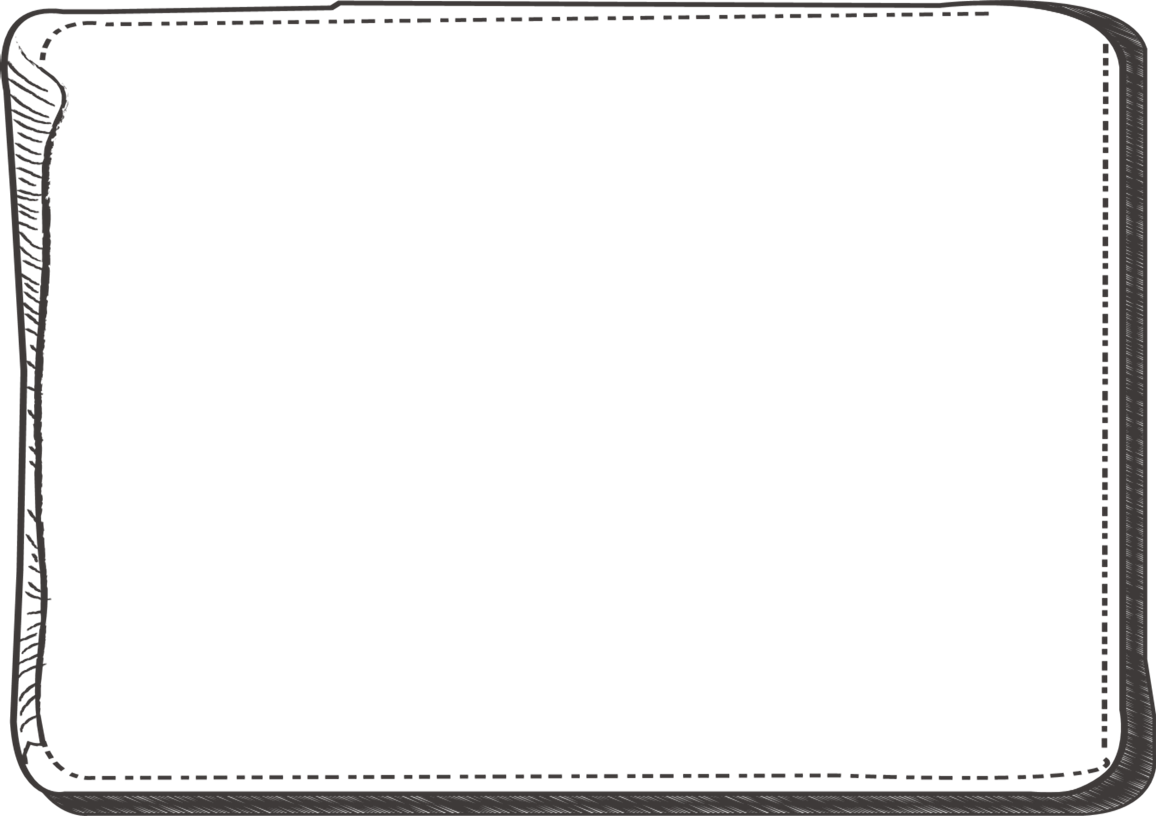 03
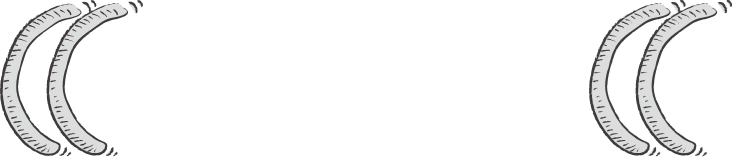 45
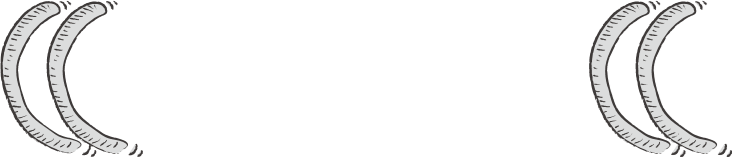 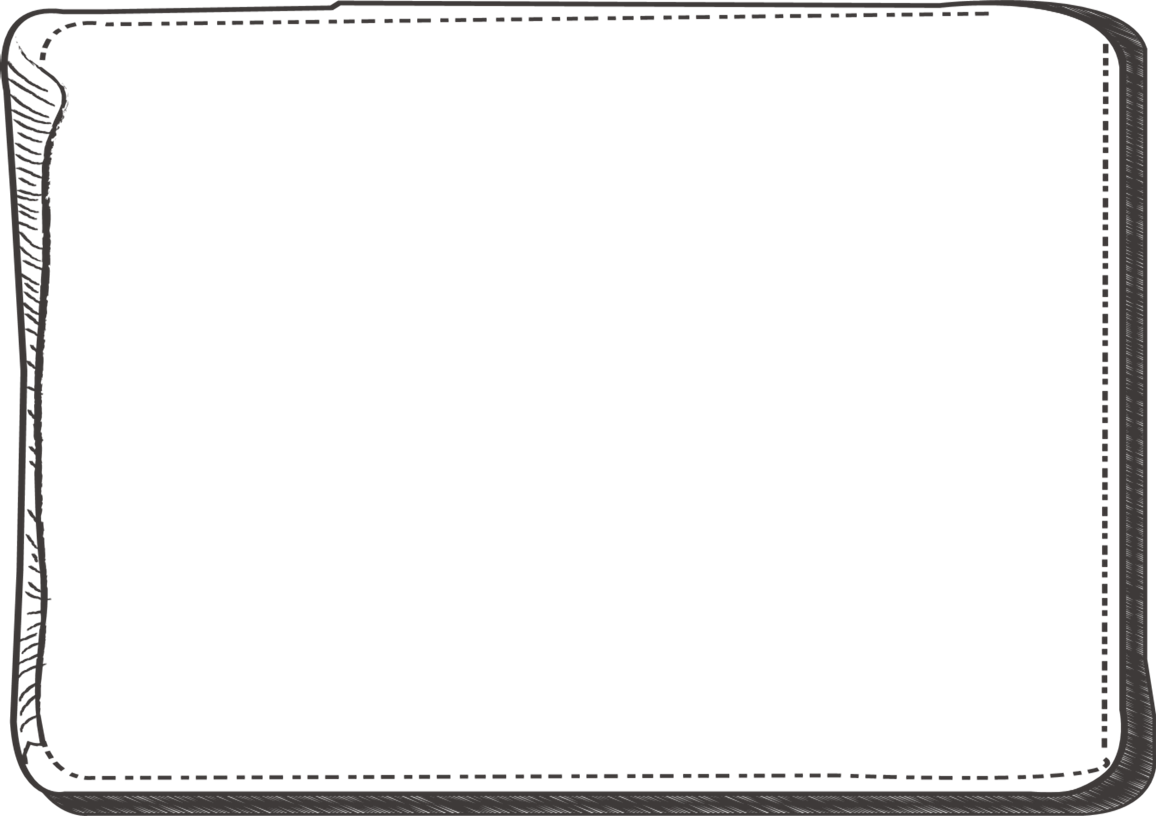 04
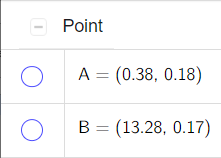 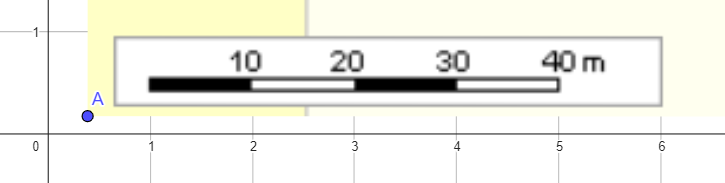 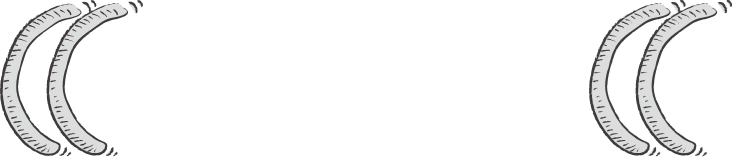 46
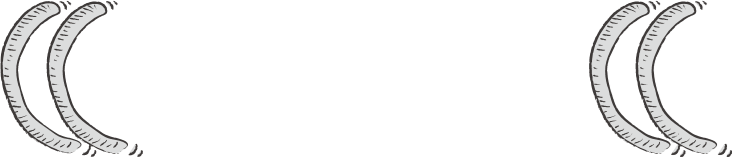 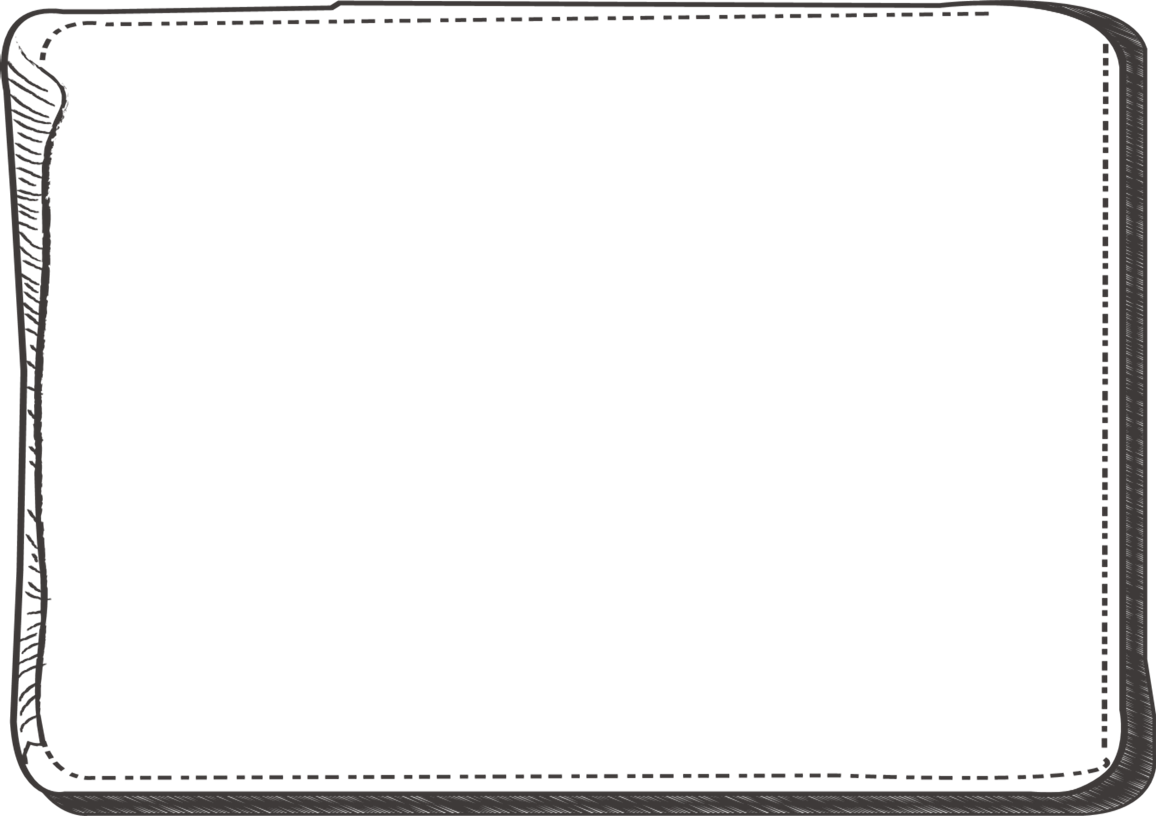 05
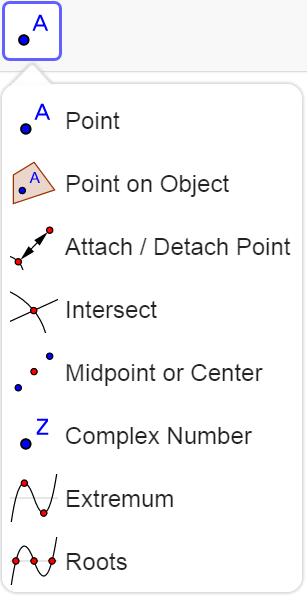 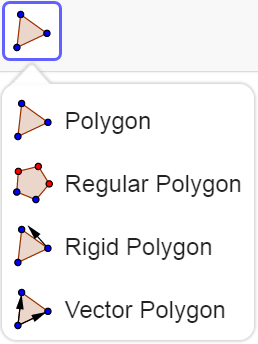 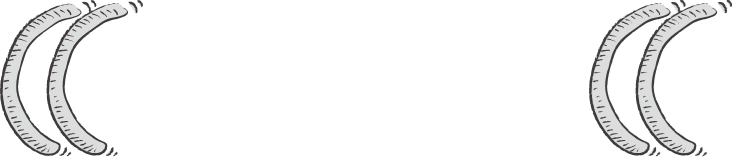 47
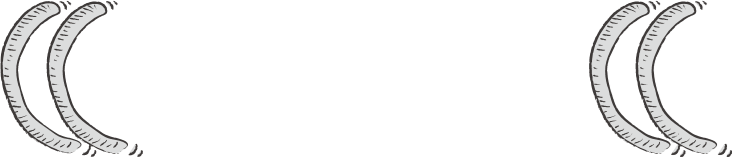 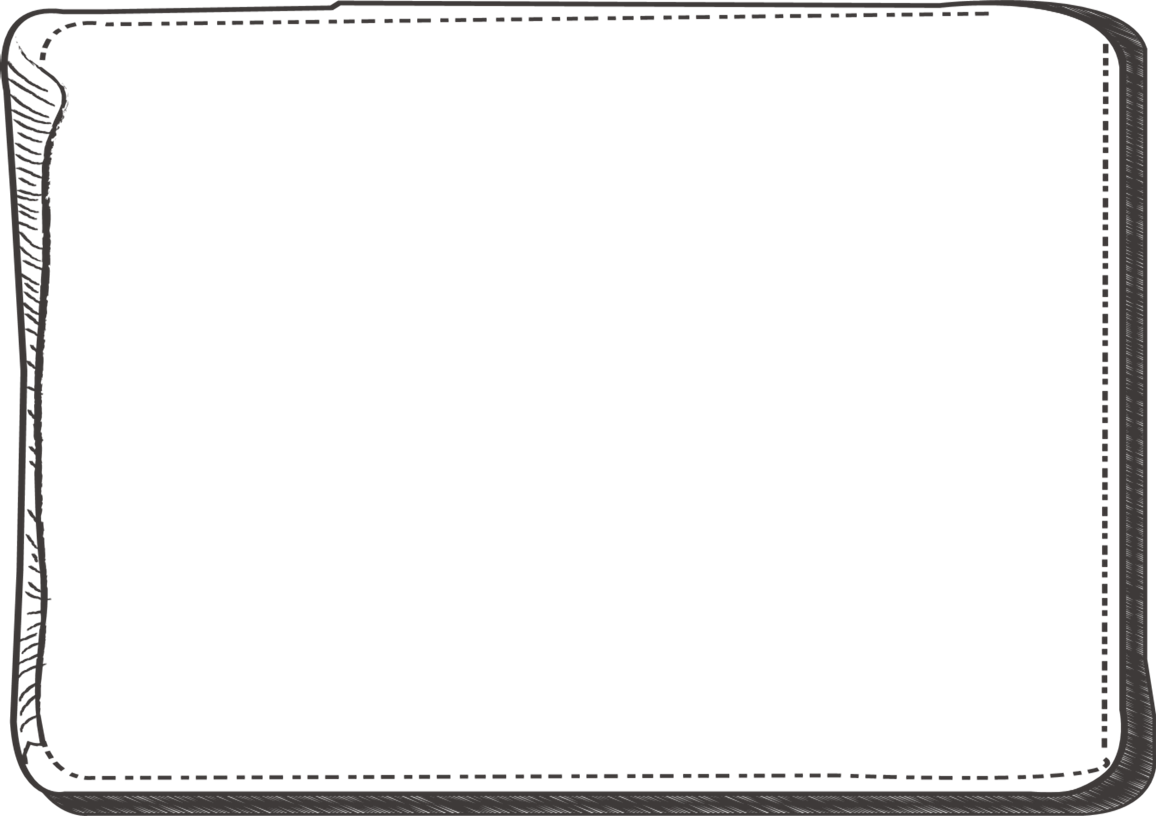 05
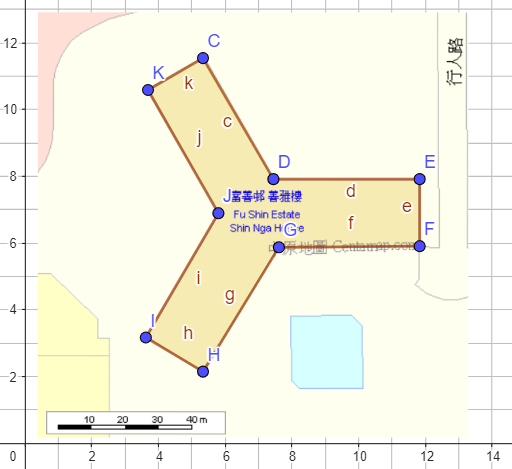 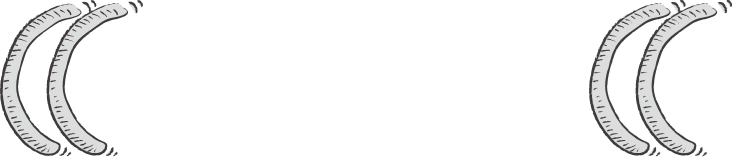 48
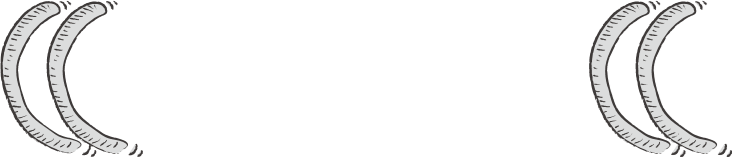 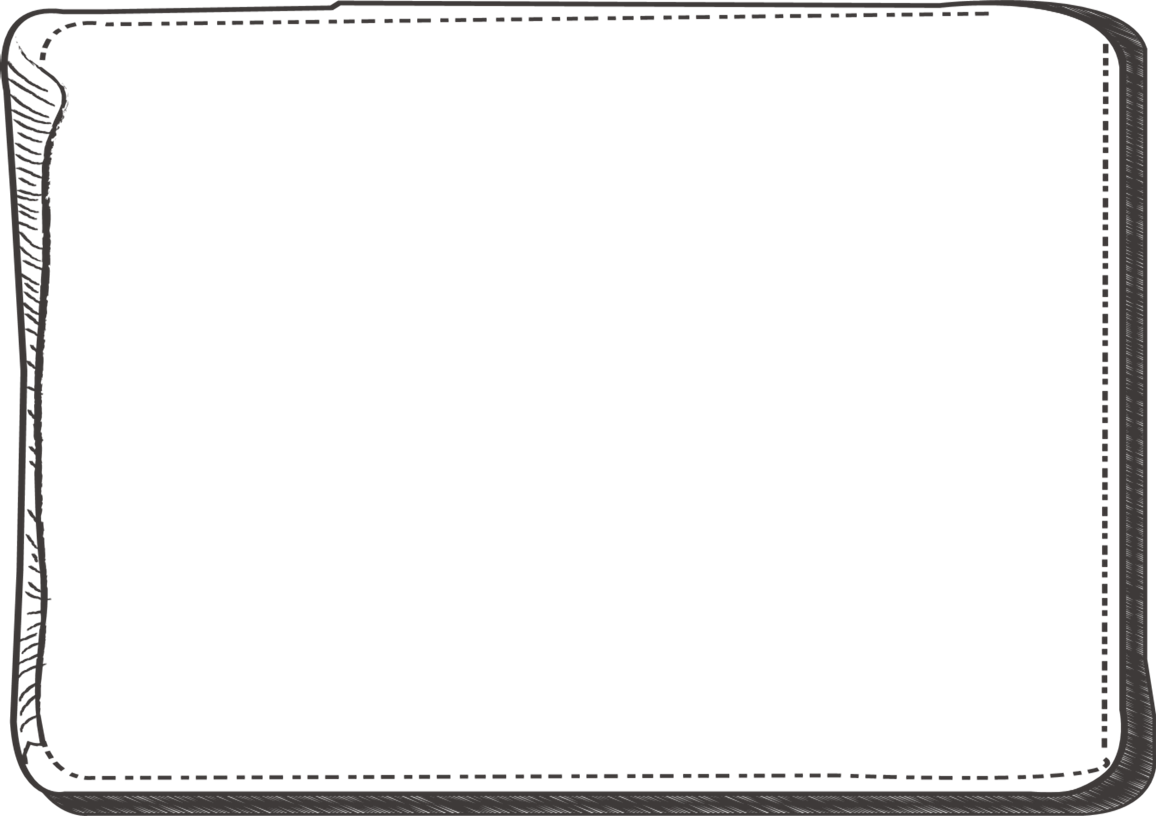 06
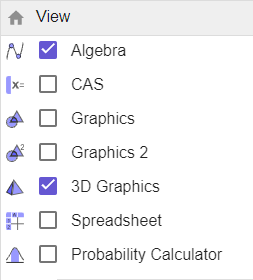 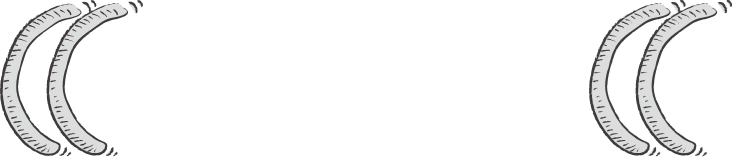 49
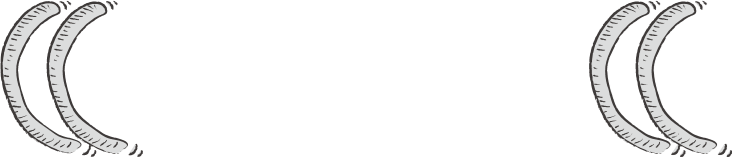 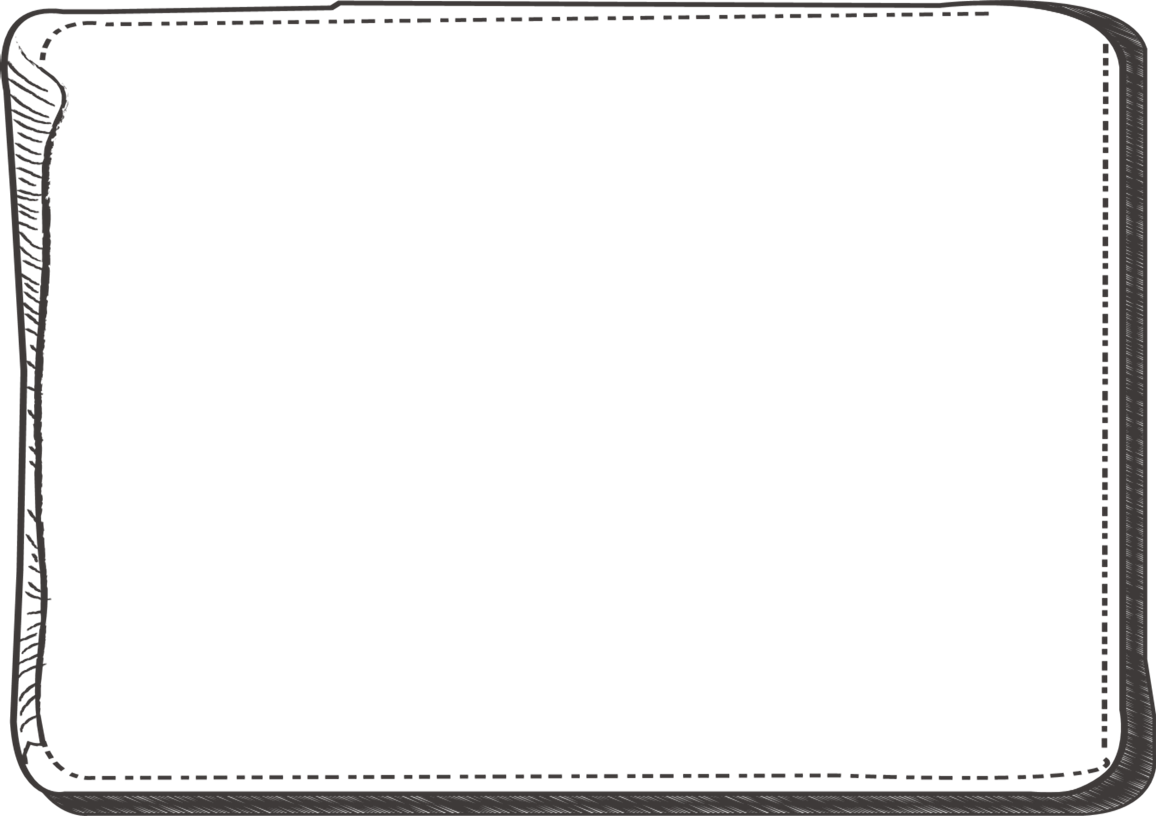 06
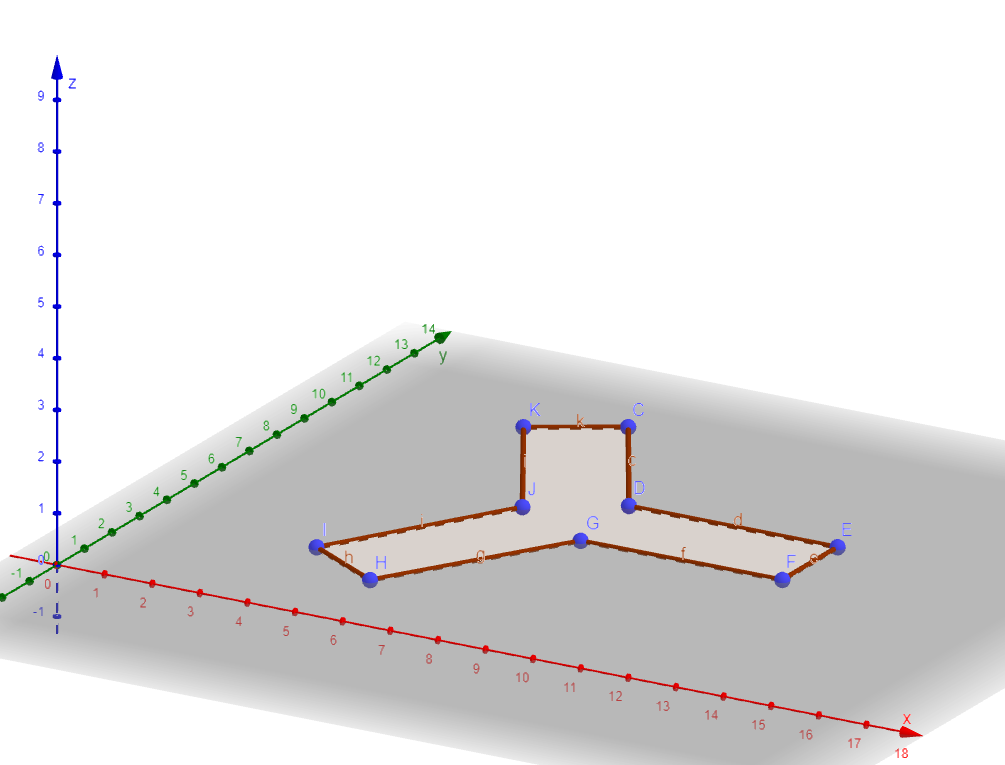 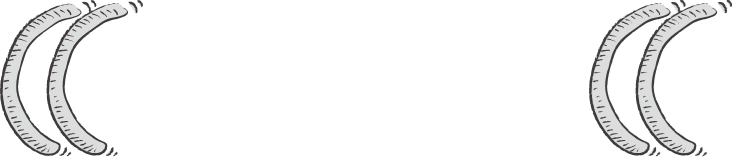 50
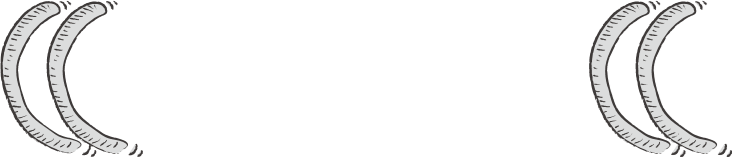 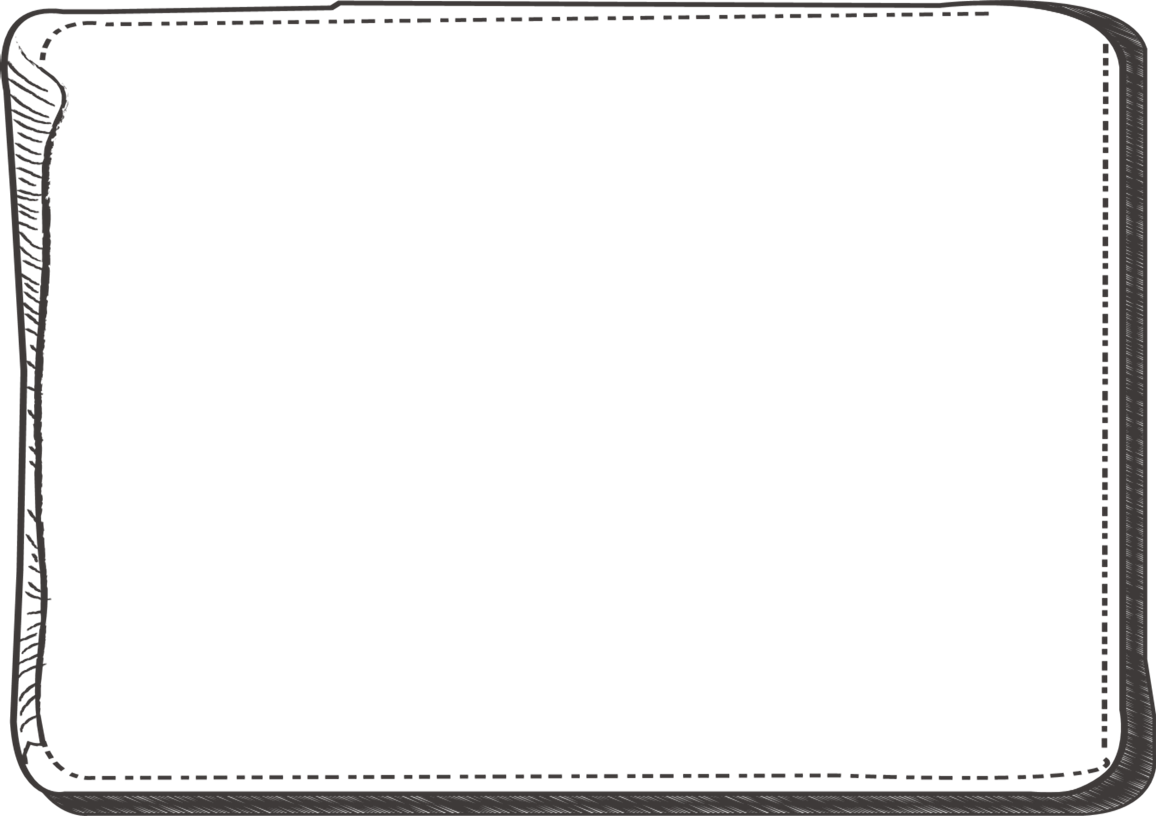 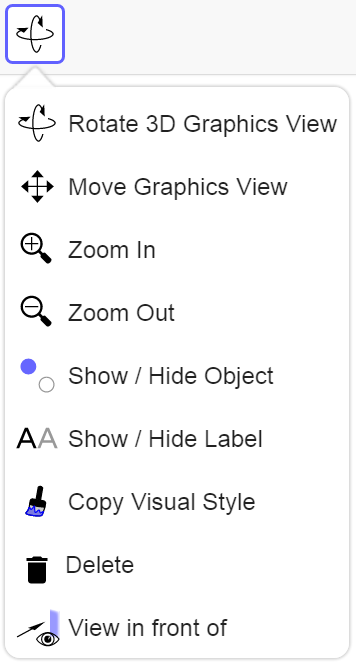 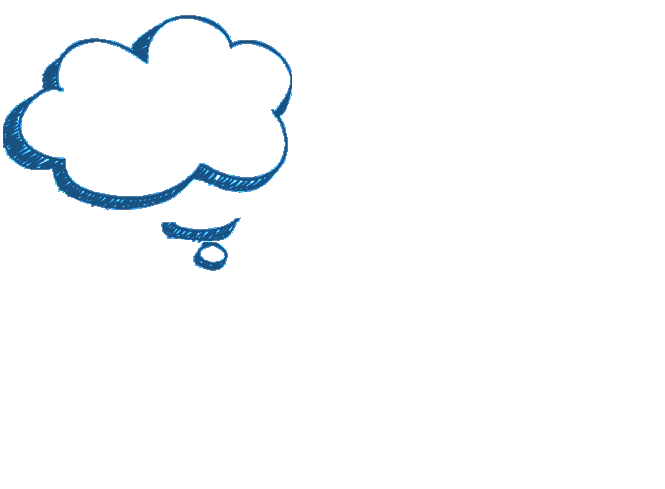 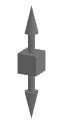 Tips
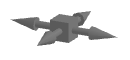 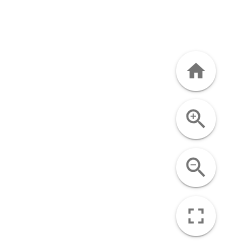 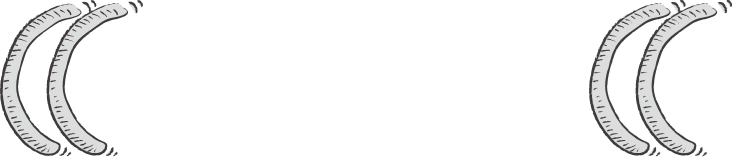 51
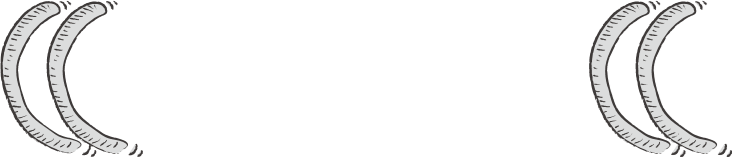 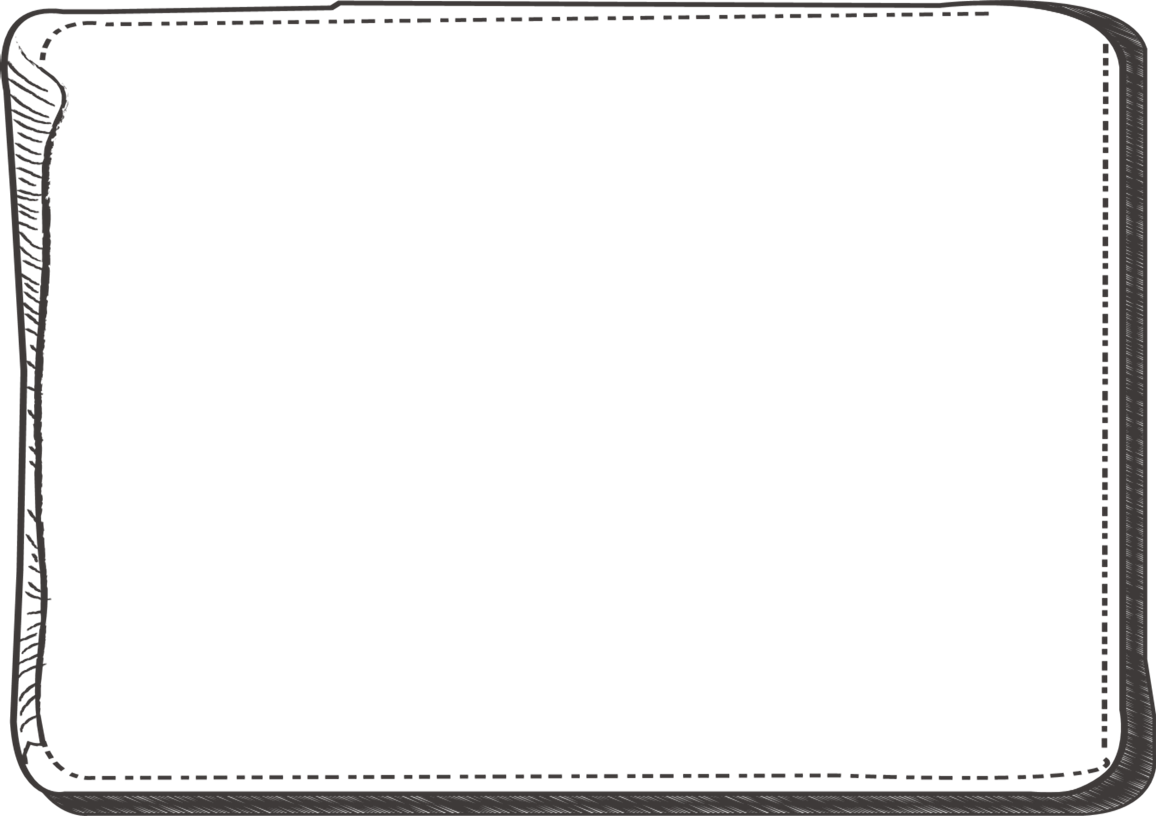 07
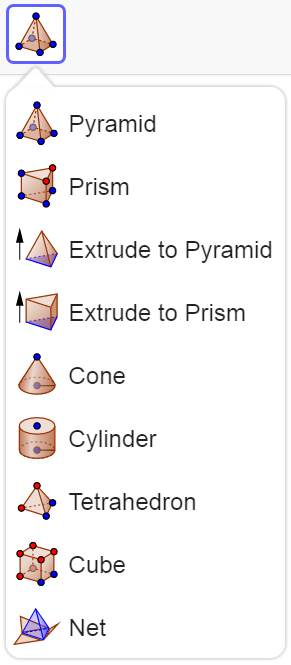 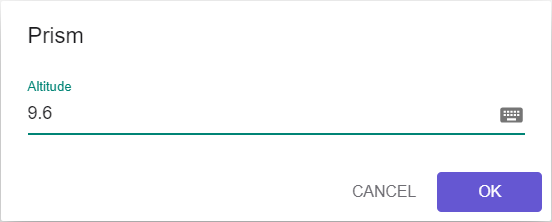 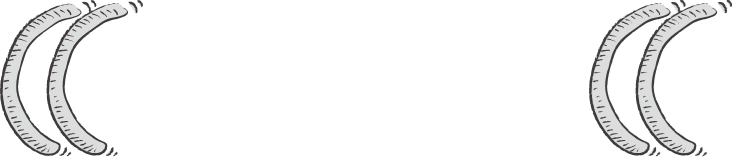 52
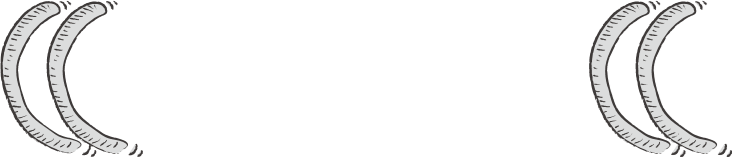 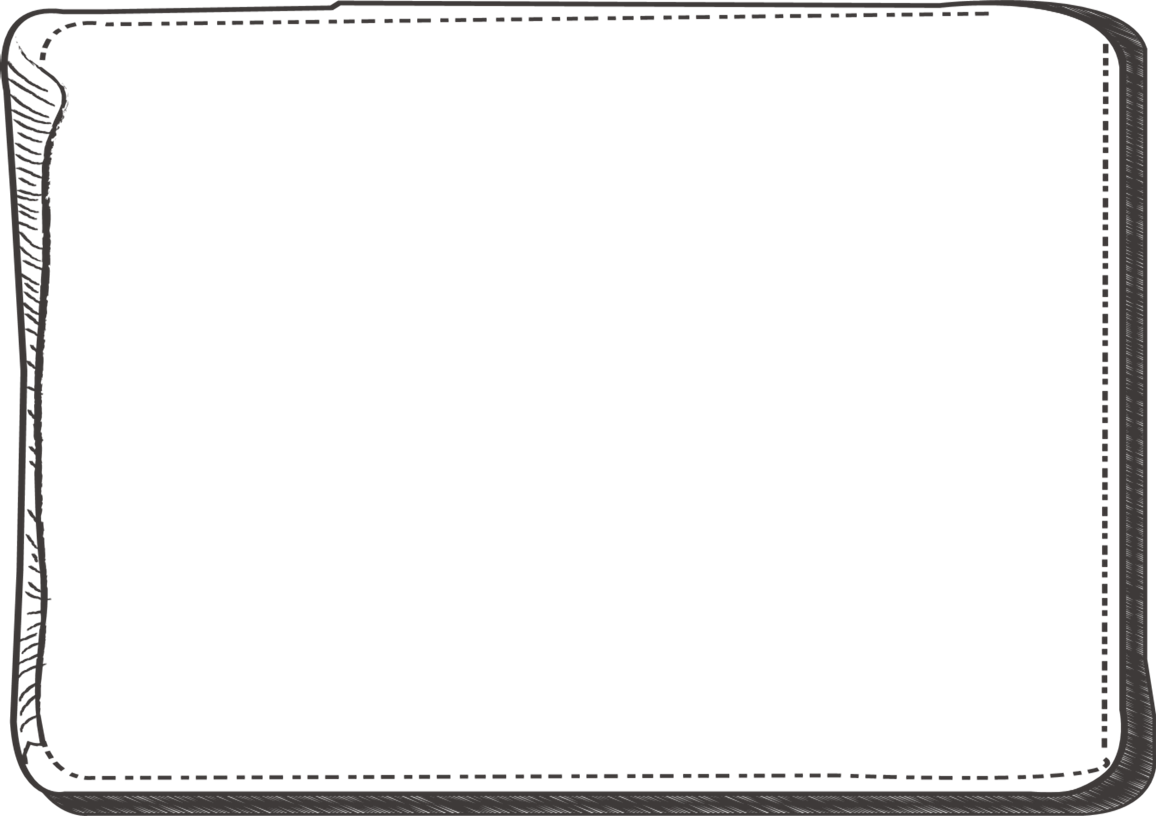 07
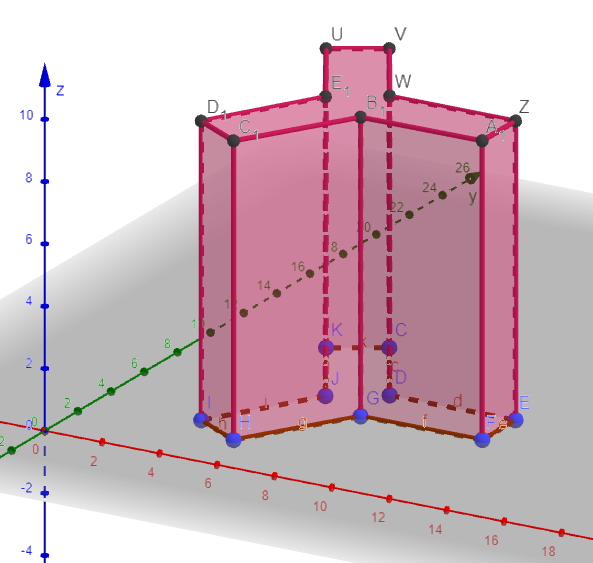 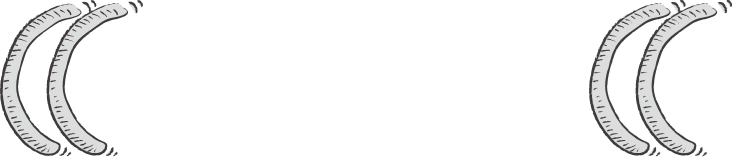 53
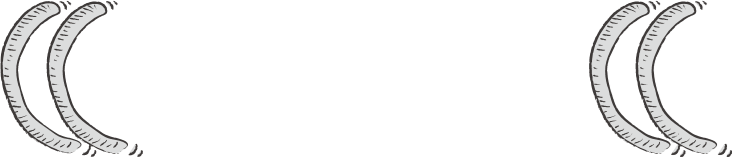 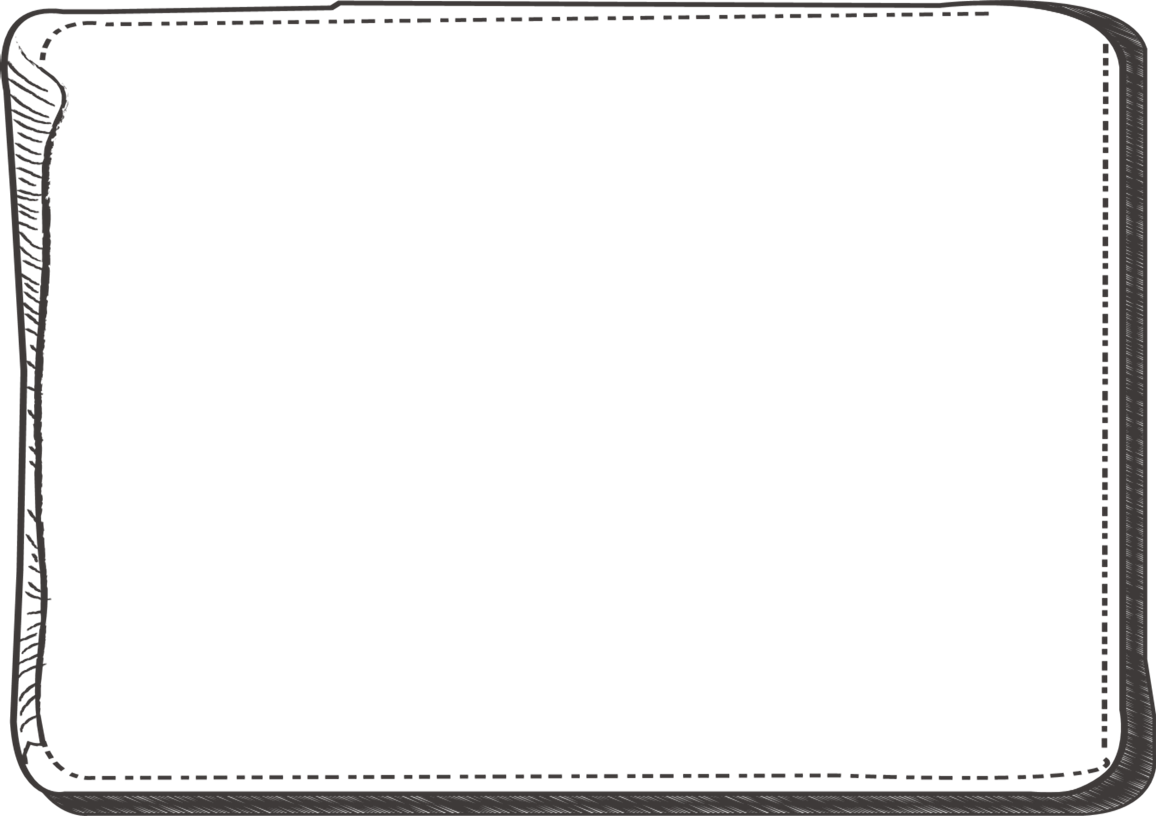 4. What are the assumptions of this 3D-model?
Building shape: The building is a prism, having a uniform cross-section along its entire height.
The top of the building: The roof or uppermost floor of the building is perfectly level.
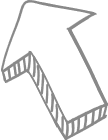 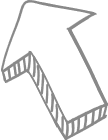 54